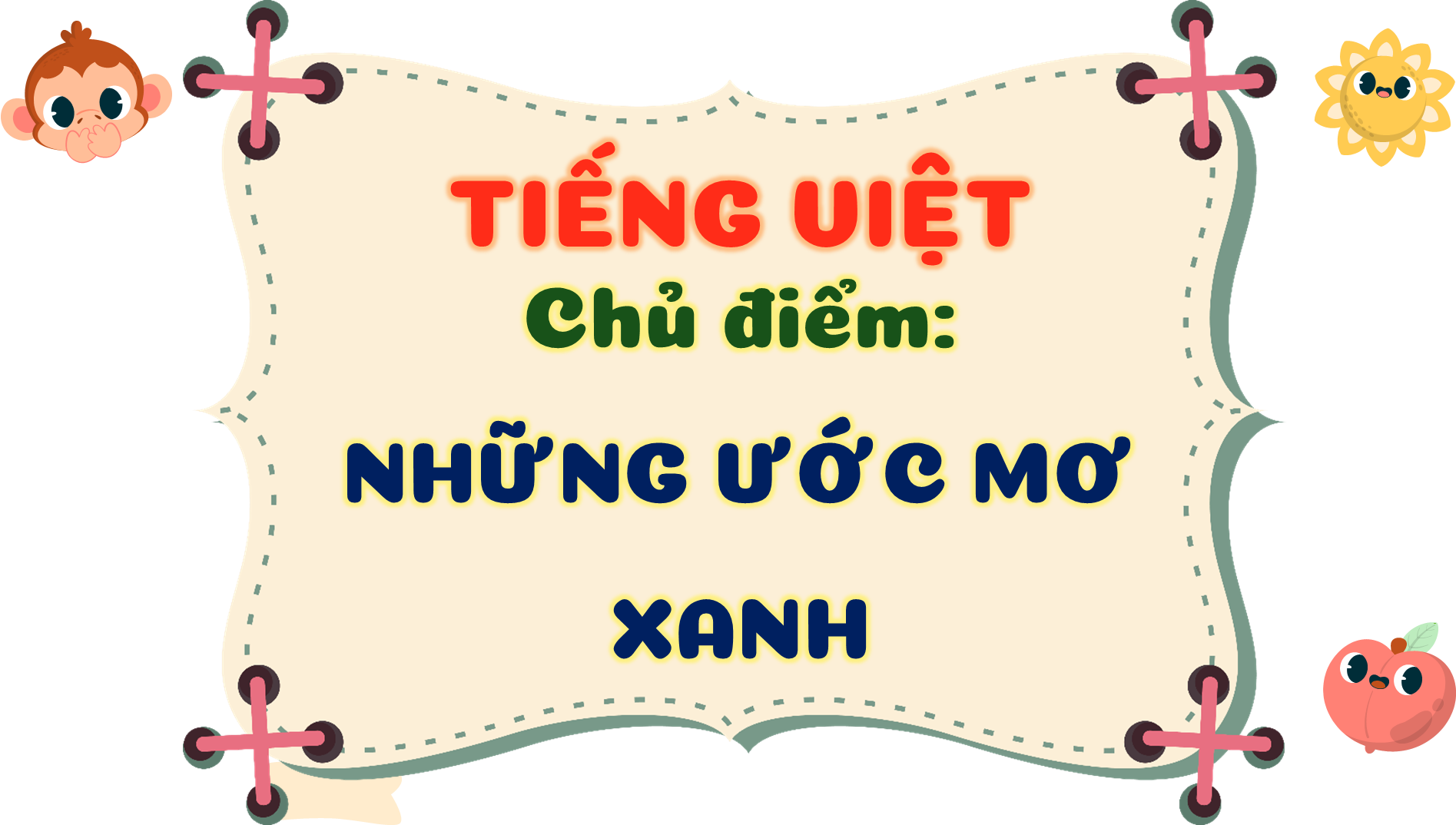 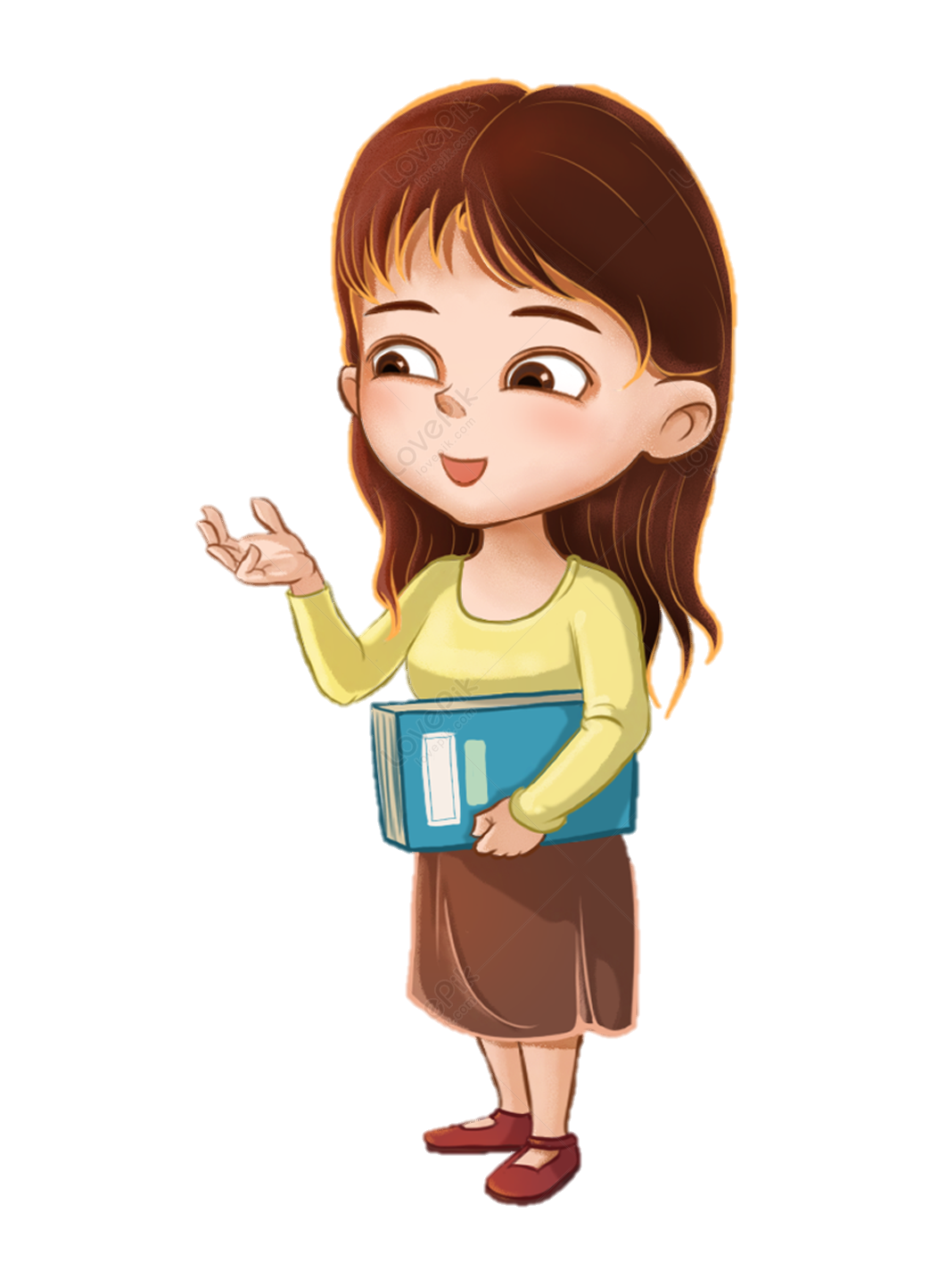 Chủ điểm: Những ước mơ xanh có thể hiểu rằng là Nói về những ước mơ đẹp: mơ ước về cuộc sống hạnh phúc, mơ ước được sống lâu, mơ ước được bay lượn trên bầu trời
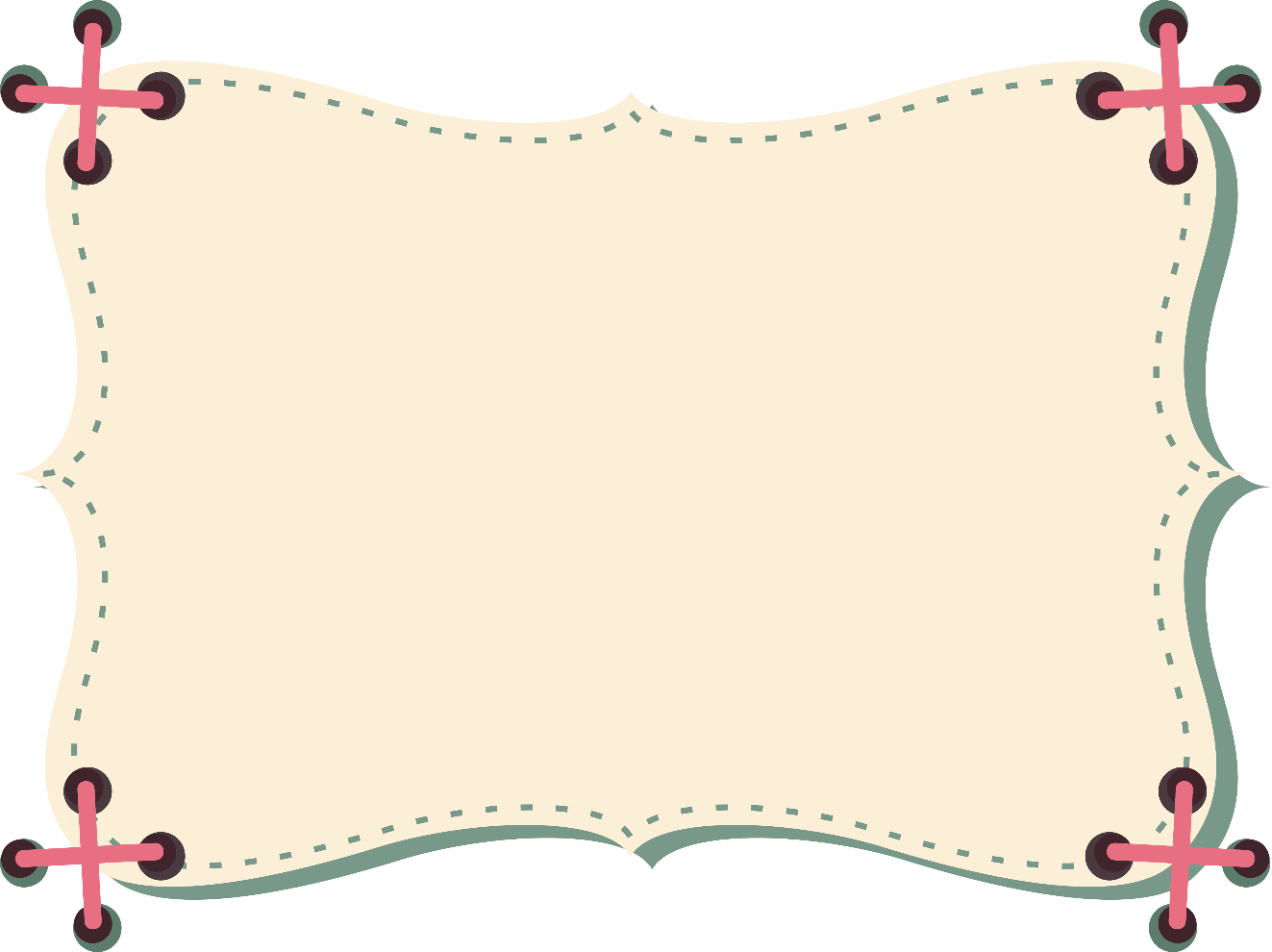 Thứ hai ngày 9 tháng 12  năm 2024
Bài 1 : Tiết 1 + 2
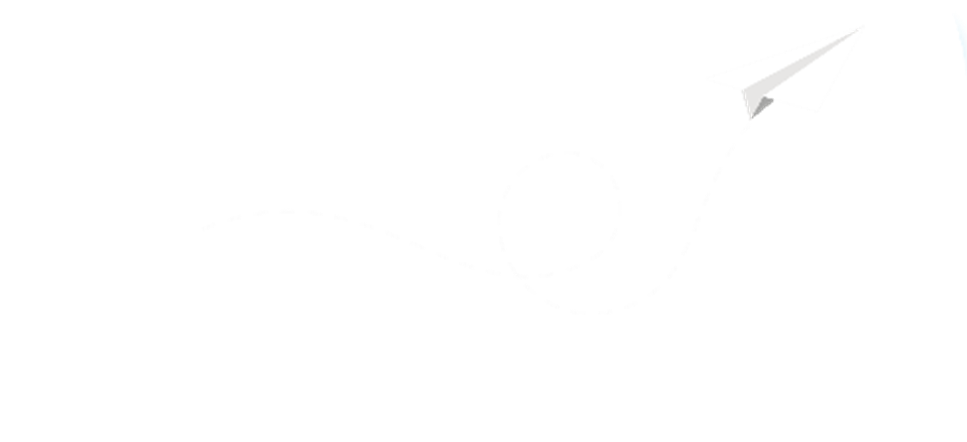 Tập đọc:
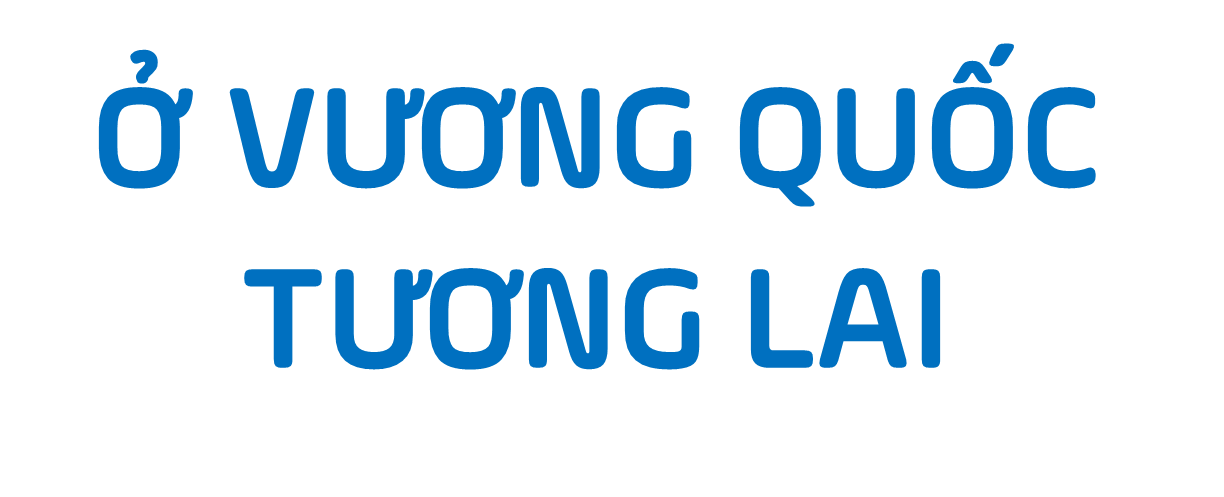 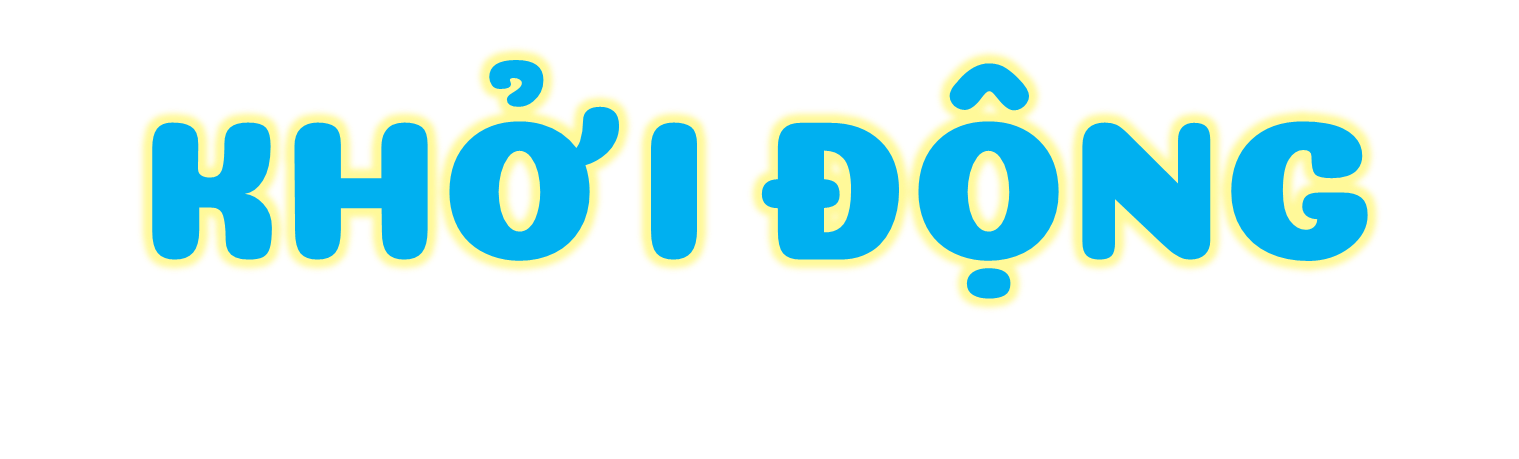 Thảo luận nhóm đôi
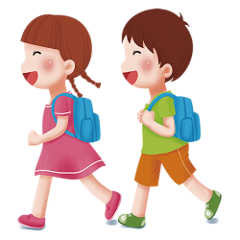 Chia sẻ về ý tưởng chế tạo một đồ vật giúp con người hạnh phúc
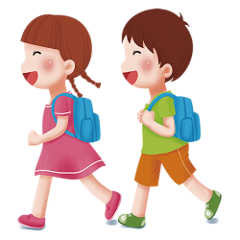 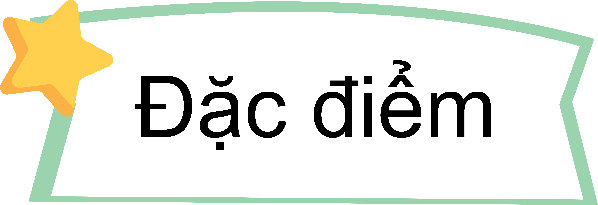 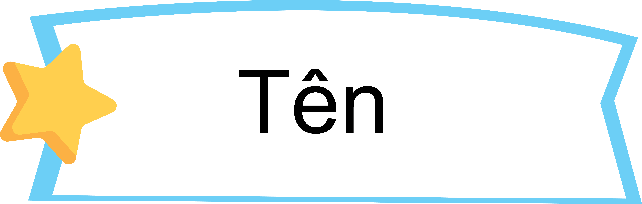 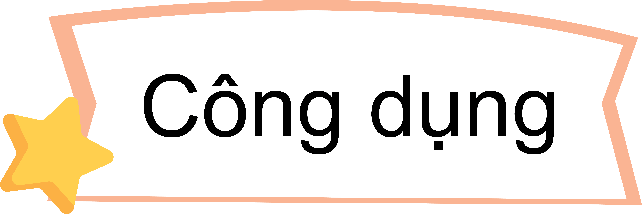 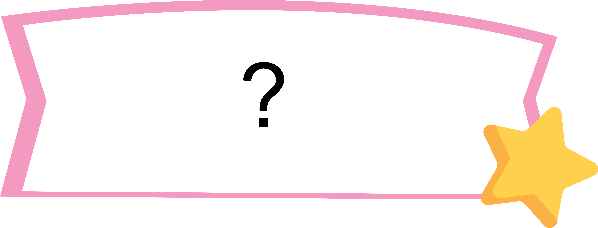 Tranh vẽ gì ?
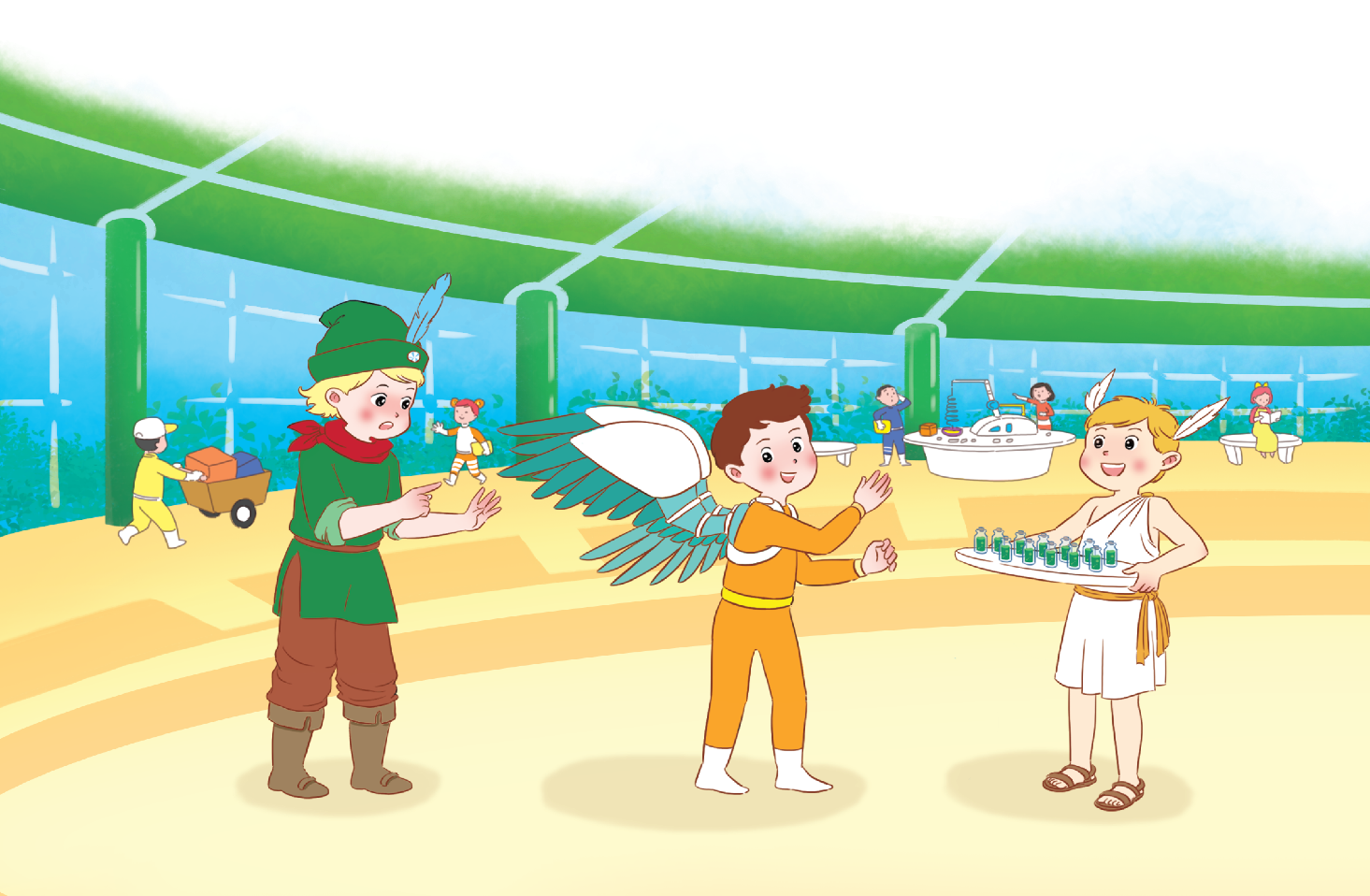 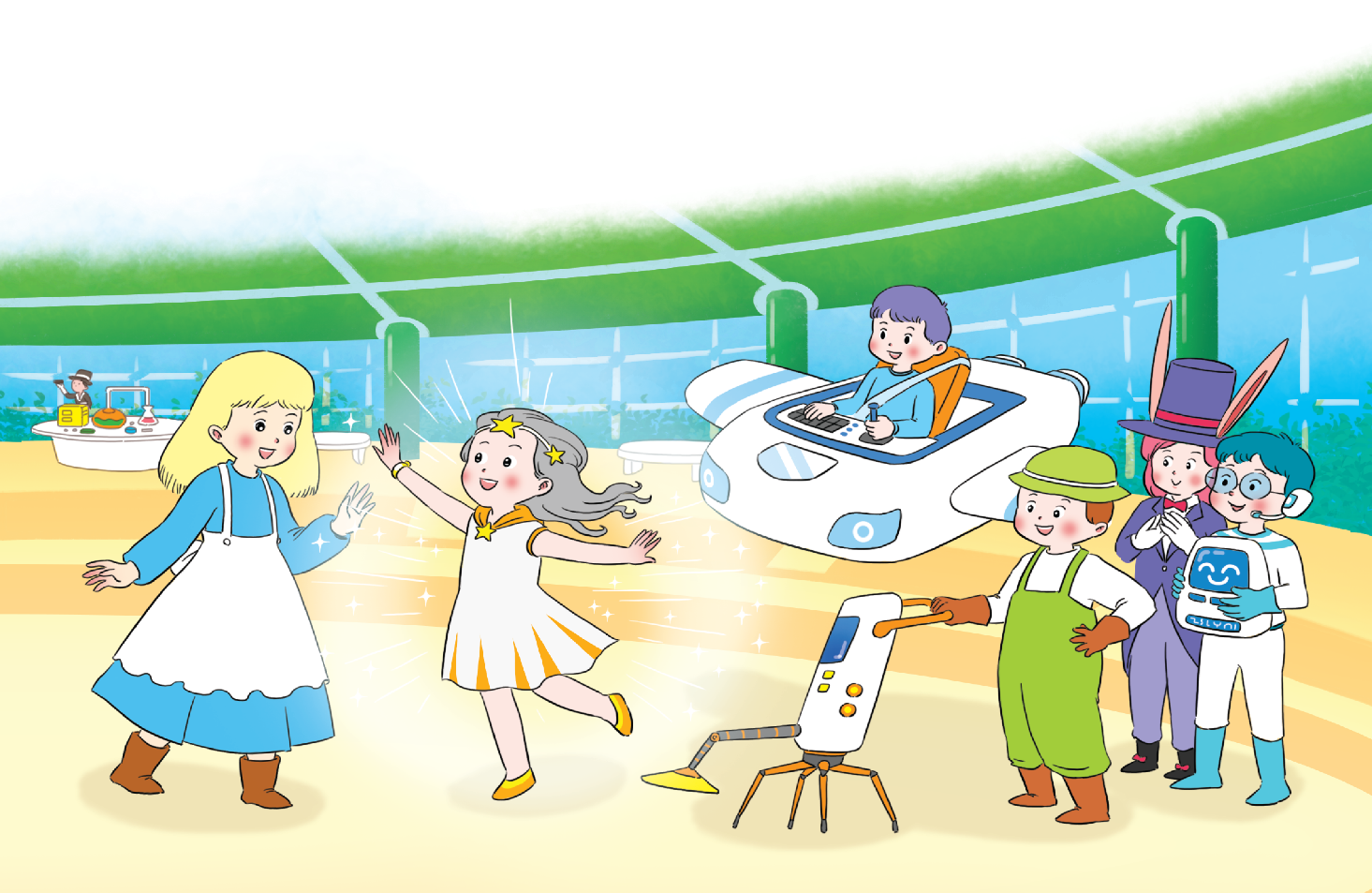 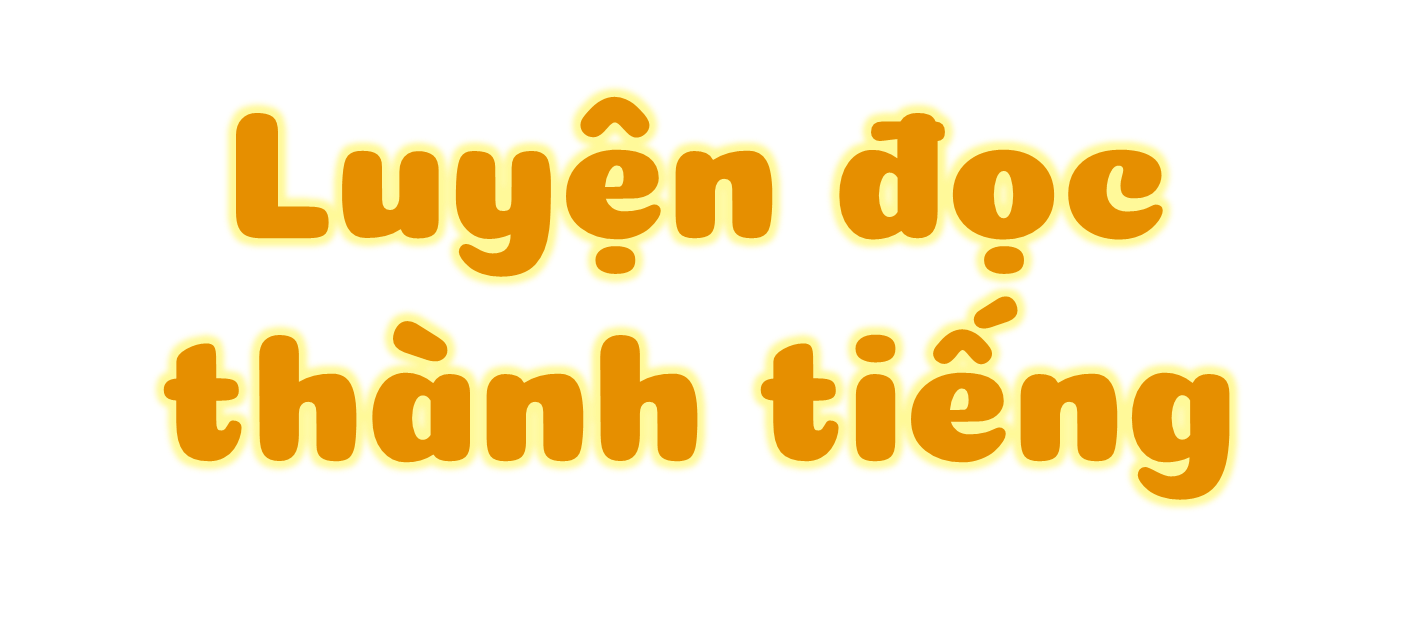 Đọc mẫu
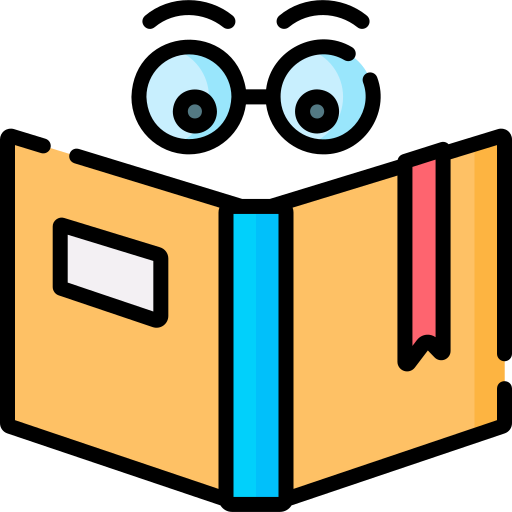 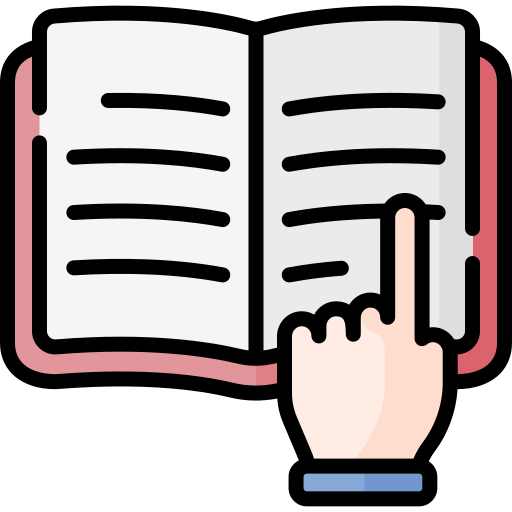 Mắt dõi
Tay dò
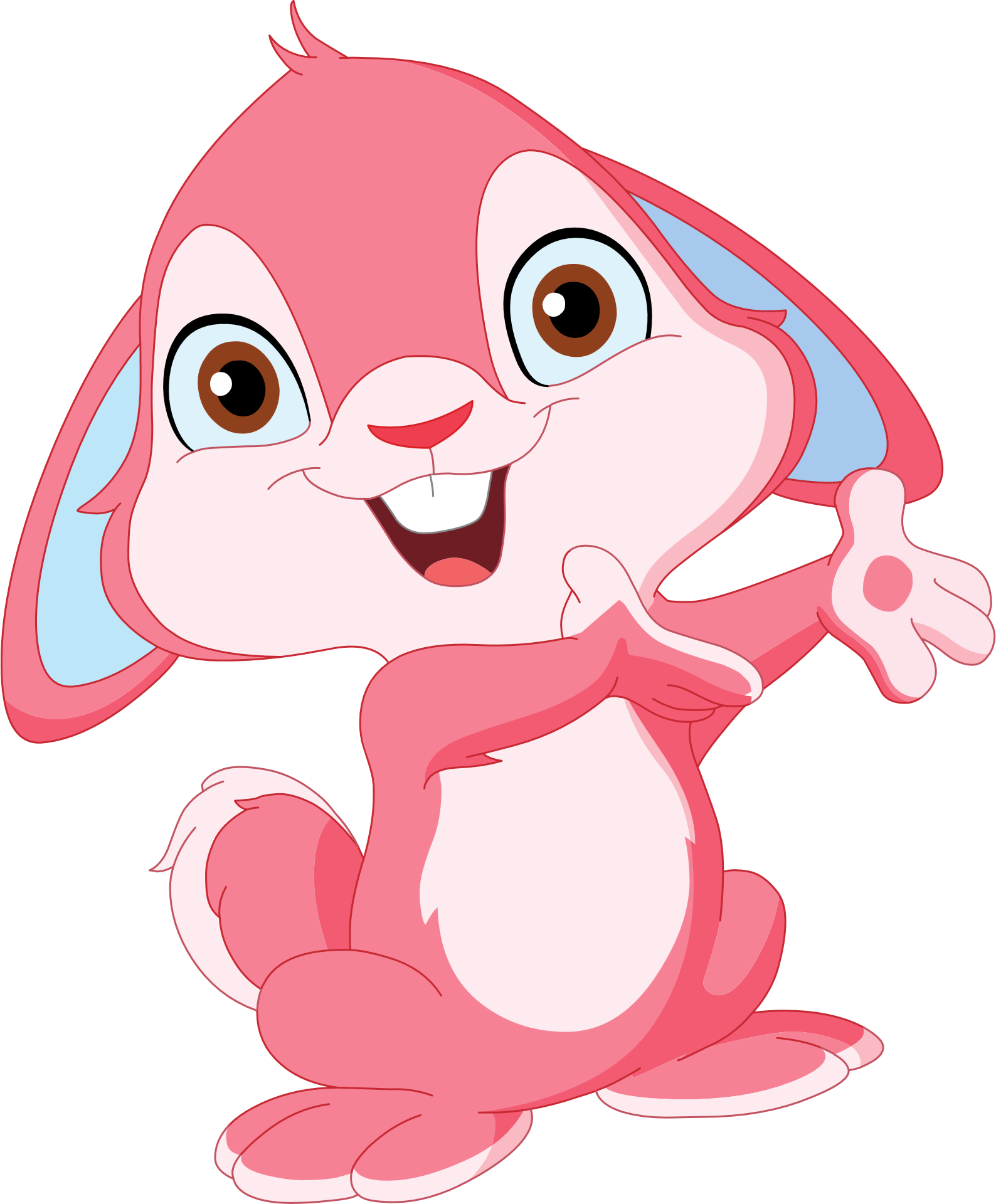 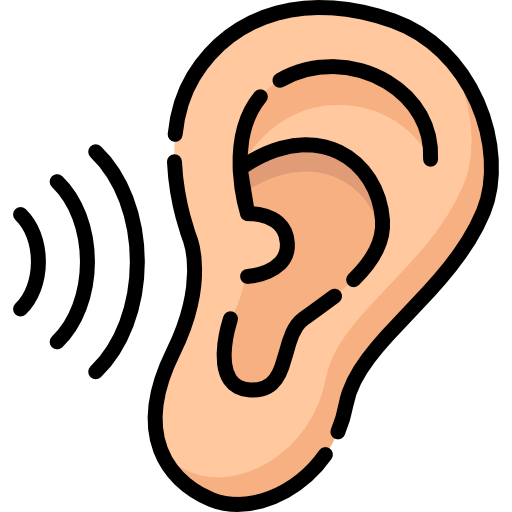 Tai nghe
Giọng đọc mẫu
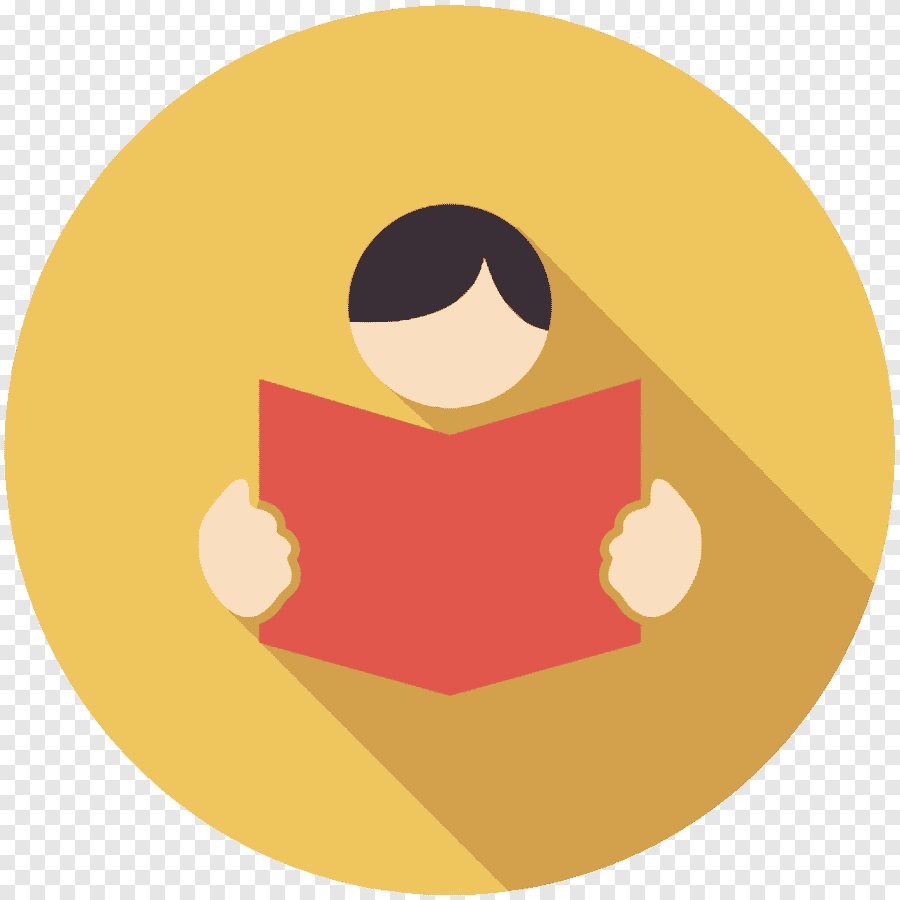 Giọng người dẫn chuyện thong thả
2
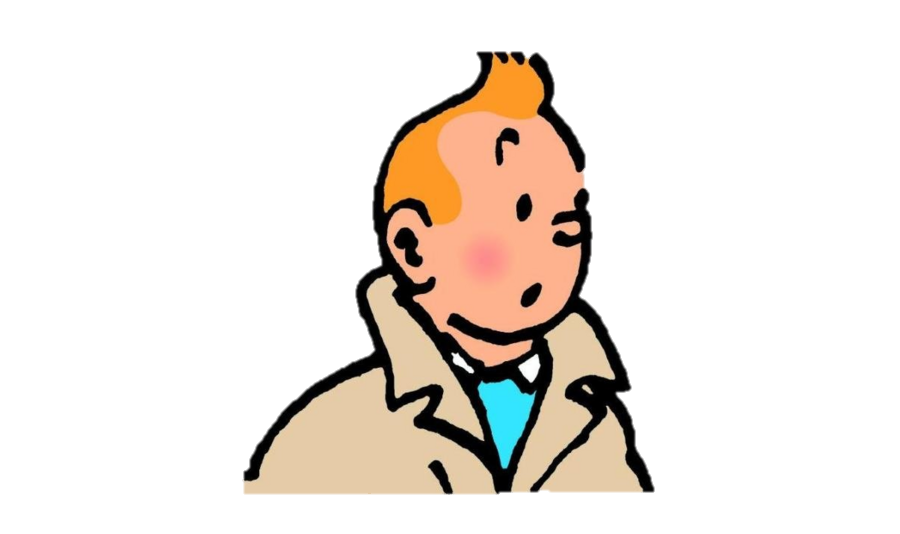 Giọng Tin-tin, Mi-tin thể hiện sự tò mò, ngạc nhiên
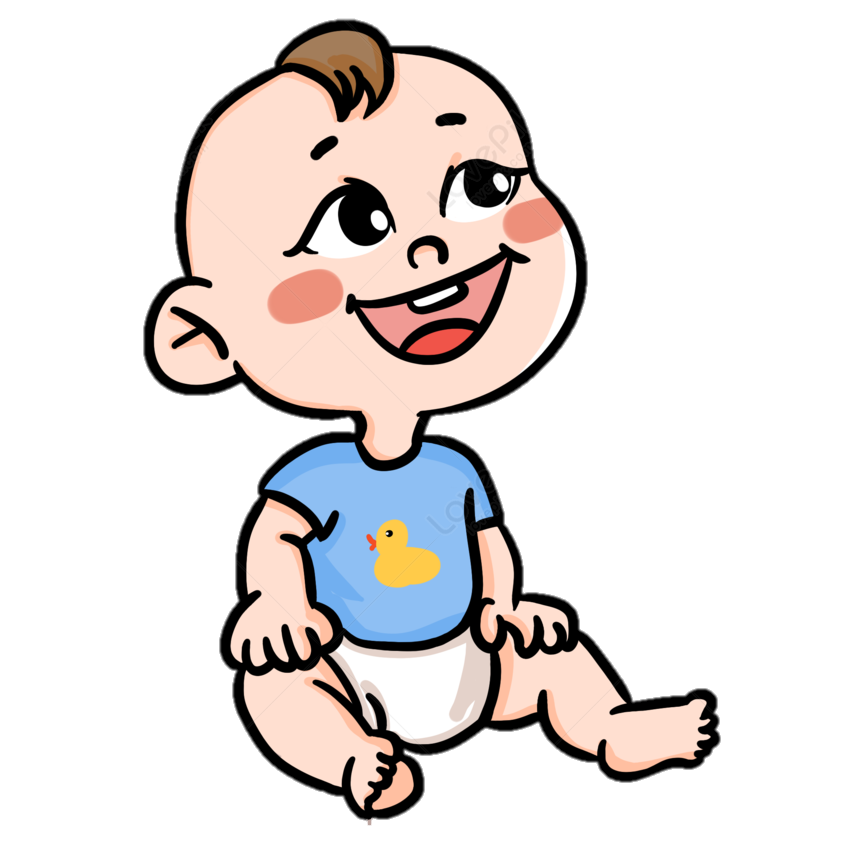 Giọng các em bé thể hiện sự thân thiện, niềm vui, tự hào
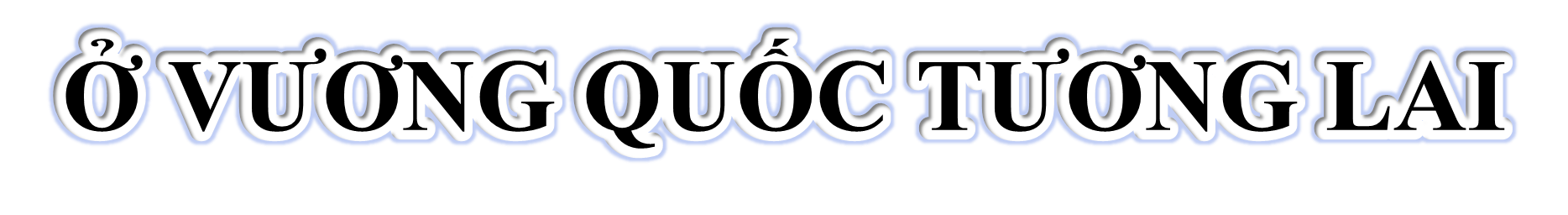 Tin-tin và Mi-tin được một bà tiên giúp đỡ, đã vượt qua nhiều thử thách, đến nhiều xứ sở để tìm con Chim Xanh về chữa bệnh cho một người bạn hàng xóm. Đoạn trích dưới đây thuật lại việc hai em tới Vương quốc Tương Lai và trò chuyện với những người bạn sắp ra đời.
	Cảnh trí: Một gian phòng rộng có những hàng cột và mái vòm bằng  ngọc bích. Phòng có một số ghế băng, đồ đạc, cây cối. Có nhiều trẻ em đang chơi đùa hoặc làm việc. Có em đi lại hoặc ngồi suy nghĩ.
 	Nhân vật: Tin-tin, Mi-tin (em gái Tin-tin), một số em bé.
– Cậu đang làm gì với đôi cánh xanh ấy?
– Mình sẽ dùng nó vào việc sáng chế trên Trái Đất.
– Cậu sáng chế cái gì?
– Khi nào ra đời, mình sẽ chế ra một vật làm cho con người hạnh phúc.
– Vật đó ăn ngon chứ? Nó có ồn ào không?
– Không đâu, chẳng ồn ào gì cả. Mình chế sắp xong rồi, cậu có muốn xem không?
– Có chứ! Nó đâu?
– Cậu có muốn xem vật mình sáng chế không?
– Có chứ, cái gì đấy?
– Có ba mươi vị thuốc trường sinh ở kia, trong những chiếc lọ xanh.
– (Từ trong đám đông đi ra) Mình mang đến một thứ ánh sáng mà chưa ai biết cả. (Em bé toả ra một thứ ánh sáng lạ thường). Thật là kì lạ phải không?
– (Kéo tay Tin-tin) Cậu lại đây xem cái máy của mình, nó biết bay trên không như một con chim.
– Hãy lại xem cái máy của mình đã. Nó biết dò tìm những kho báu còn giấu kín trên Mặt Trăng.
Tin-tin:
Em bé thứ nhất: 
Tin-tin:
Em bé thứ nhất:
Mi-tin:
Em bé thứ nhất:
Tin-tin:
Em bé thứ hai: 
Tin-tin:
Em bé thứ hai:
Em bé thứ ba:

Em bé thứ tư:

Em bé thứ năm:
Trong công xưởng xanh
Trong công xưởng xanh
Theo Mát-téc-lích – Nguyễn Trường Lịch dịch
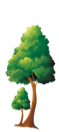 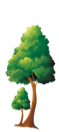 Xứ sở
Sáng chế
Trường sinh
Giấu kín
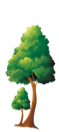 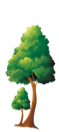 Luyện đọc từ khó
ĐOẠN 1
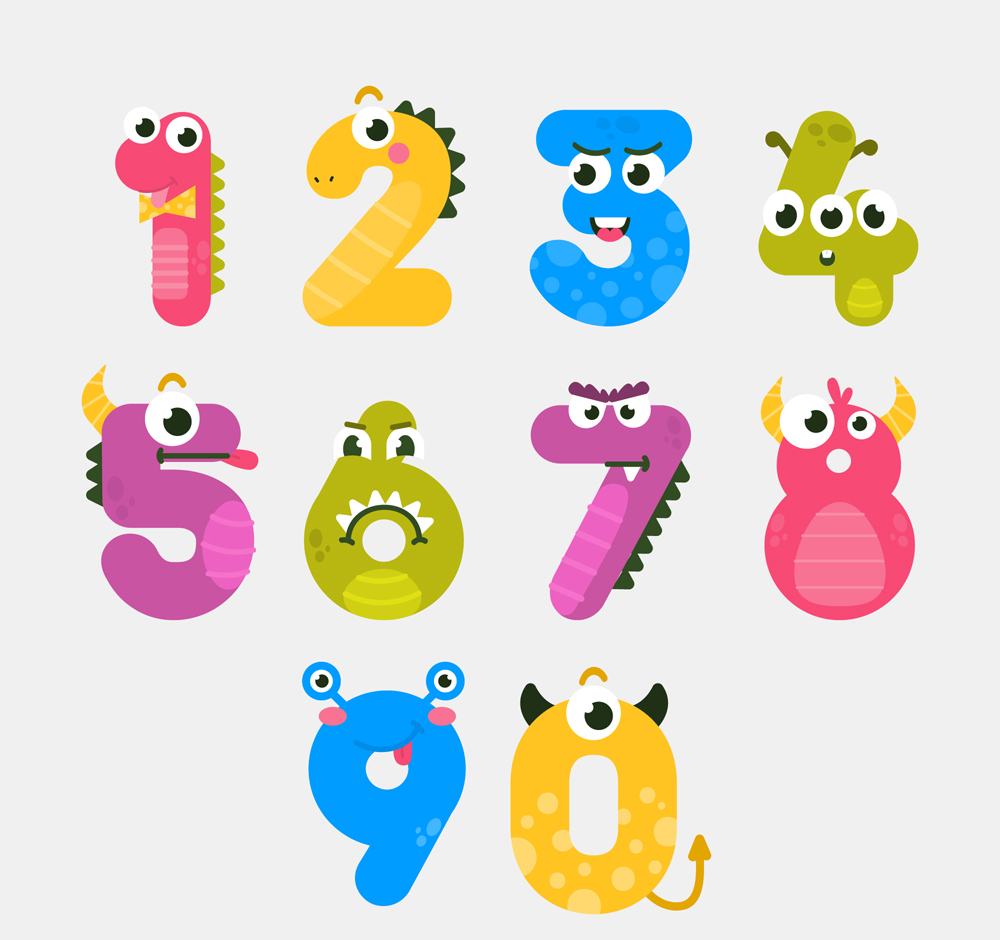 Tin-tin và Mi-tin được một bà tiên giúp đỡ, đã vượt qua nhiều thử thách, đến nhiều xứ sở để tìm con Chim Xanh về chữa bệnh cho một người bạn hàng xóm. Đoạn trích dưới đây thuật lại việc hai em tới Vương quốc Tương Lai và trò chuyện với những người bạn sắp ra đời.
ĐOẠN 2
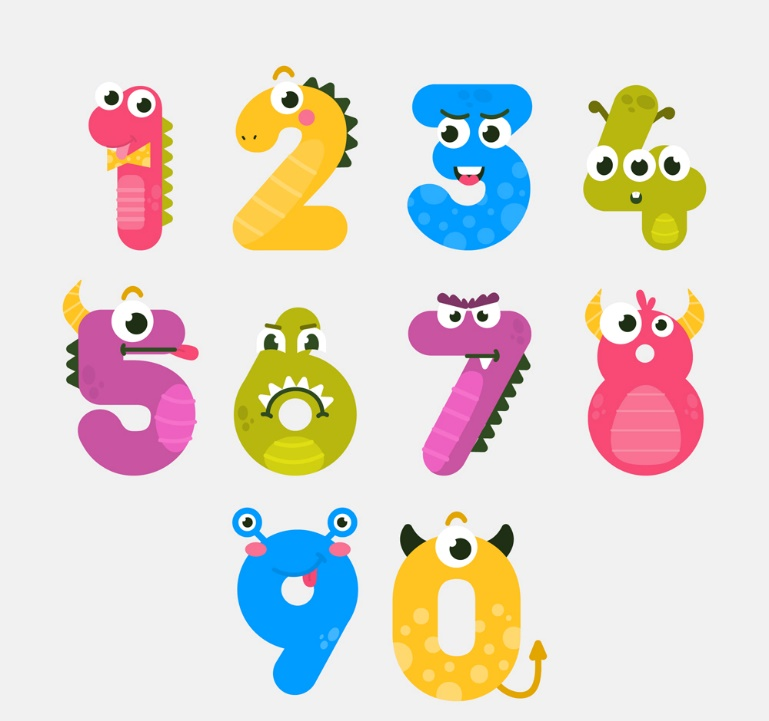 Cảnh trí: Một gian phòng rộng có những hàng cột và mái vòm bằng  ngọc bích. Phòng có một số ghế băng, đồ đạc, cây cối. Có nhiều trẻ em đang chơi đùa hoặc làm việc. Có em đi lại hoặc ngồi suy nghĩ.
 	Nhân vật: Tin-tin, Mi-tin (em gái Tin-tin), một số em bé
– Cậu đang làm gì với đôi cánh xanh ấy?
– Mình sẽ dùng nó vào việc sáng chế trên Trái Đất.
– Cậu sáng chế cái gì?
– Khi nào ra đời, mình sẽ chế ra một vật làm cho con người hạnh phúc.
– Vật đó ăn ngon chứ? Nó có ồn ào không?
– Không đâu, chẳng ồn ào gì cả. Mình chế sắp xong rồi, cậu có muốn xem không?
– Có chứ! Nó đâu?
Tin-tin:
Em bé thứ nhất: 
Tin-tin:
Em bé thứ nhất:

Mi-tin:
Em bé thứ nhất:

Tin-tin:
ĐOẠN 3
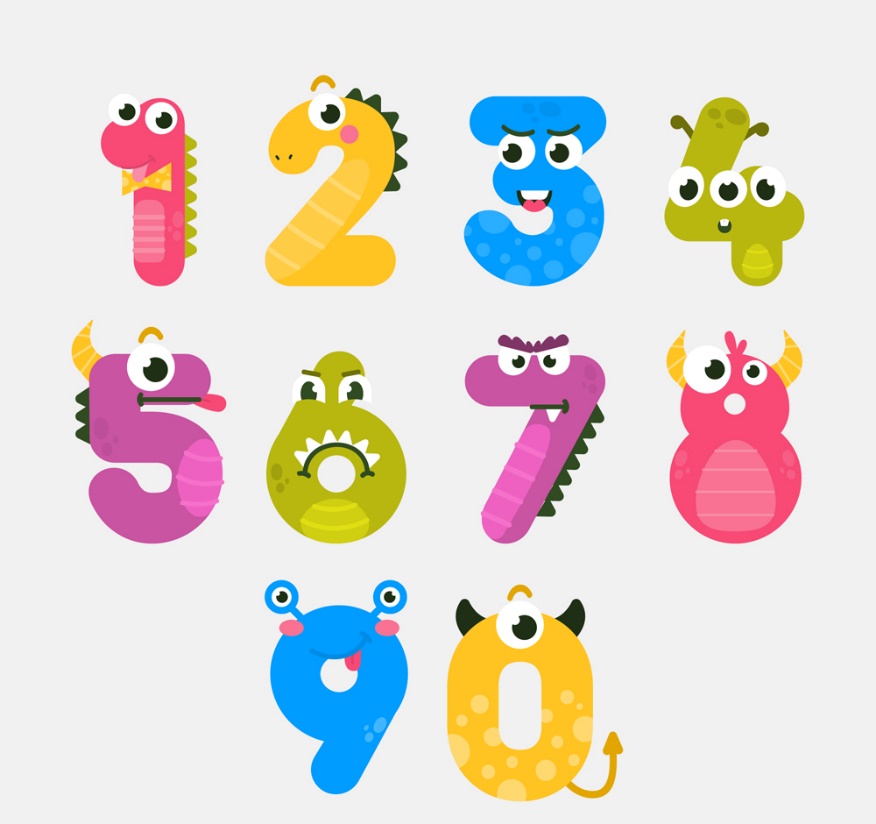 – Cậu có muốn xem vật mình sáng chế không?
– Có chứ, cái gì đấy?
– Có ba mươi vị thuốc trường sinh ở kia, trong những chiếc lọ xanh.
– (Từ trong đám đông đi ra) Mình mang đến một thứ ánh sáng mà chưa ai biết cả. (Em bé toả ra một thứ ánh sáng lạ thường). Thật là kì lạ phải không?
– (Kéo tay Tin-tin) Cậu lại đây xem cái máy của mình, nó biết bay trên không như một con chim.
– Hãy lại xem cái máy của mình đã. Nó biết dò tìm những kho báu còn giấu kín trên Mặt Trăng.
Em bé thứ hai: 
Tin-tin:
Em bé thứ hai:

Em bé thứ ba:


Em bé thứ tư :

Em bé thứ năm:
Tin-tin và Mi-tin/ được một bà tiên giúp đỡ,/ đã vượt qua nhiều thử thách,/ đến nhiều xứ sở/ để tìm con Chim Xanh/ về chữa bệnh cho một người bạn hàng xóm.// Đoạn trích dưới đây/ thuật lại việc hai em tới Vương quốc Tương Lai/ và trò chuyện với những người bạn sắp ra đời.//;...
Luyện đọc câu
LUYỆN ĐỌC TRONG NHÓM
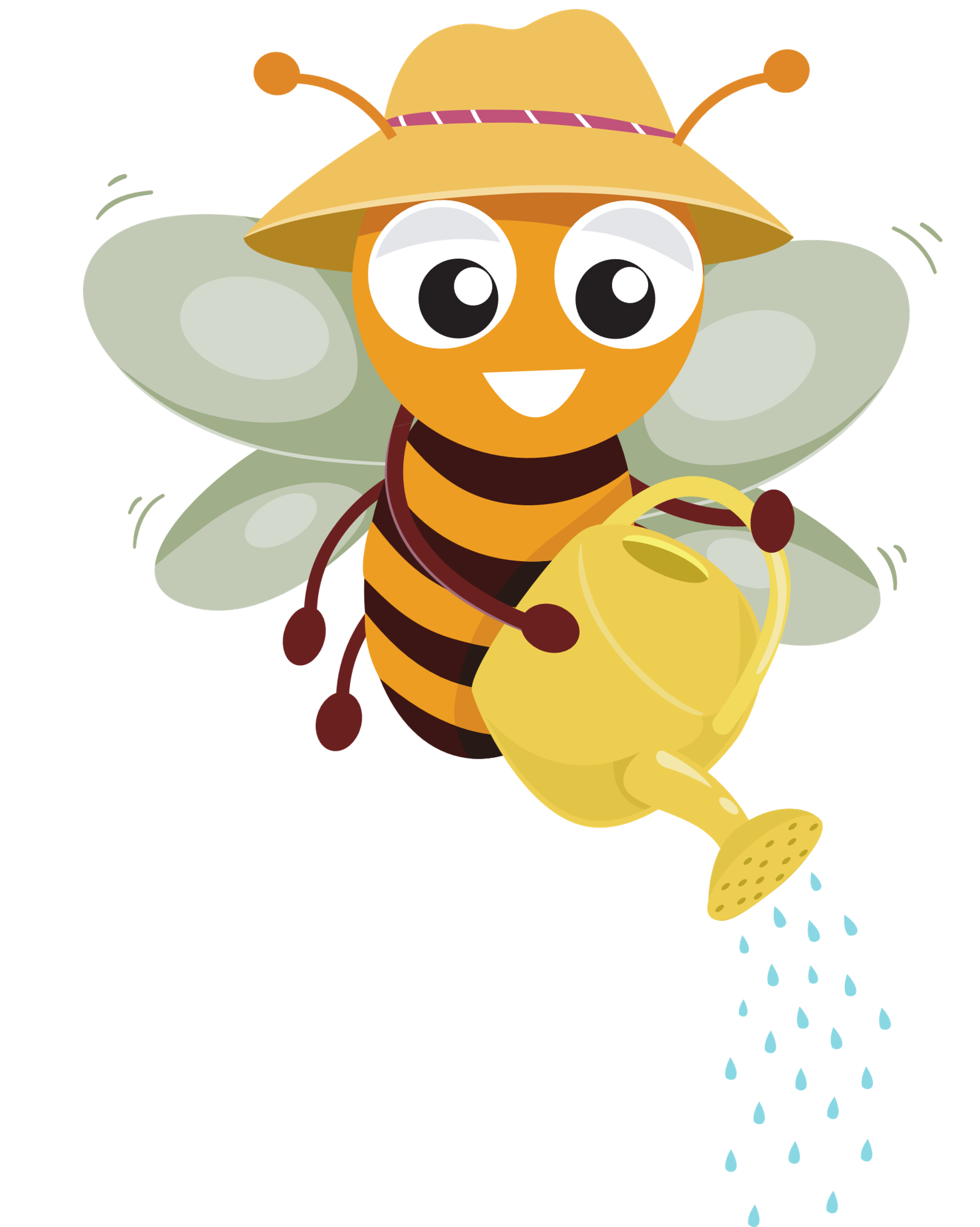 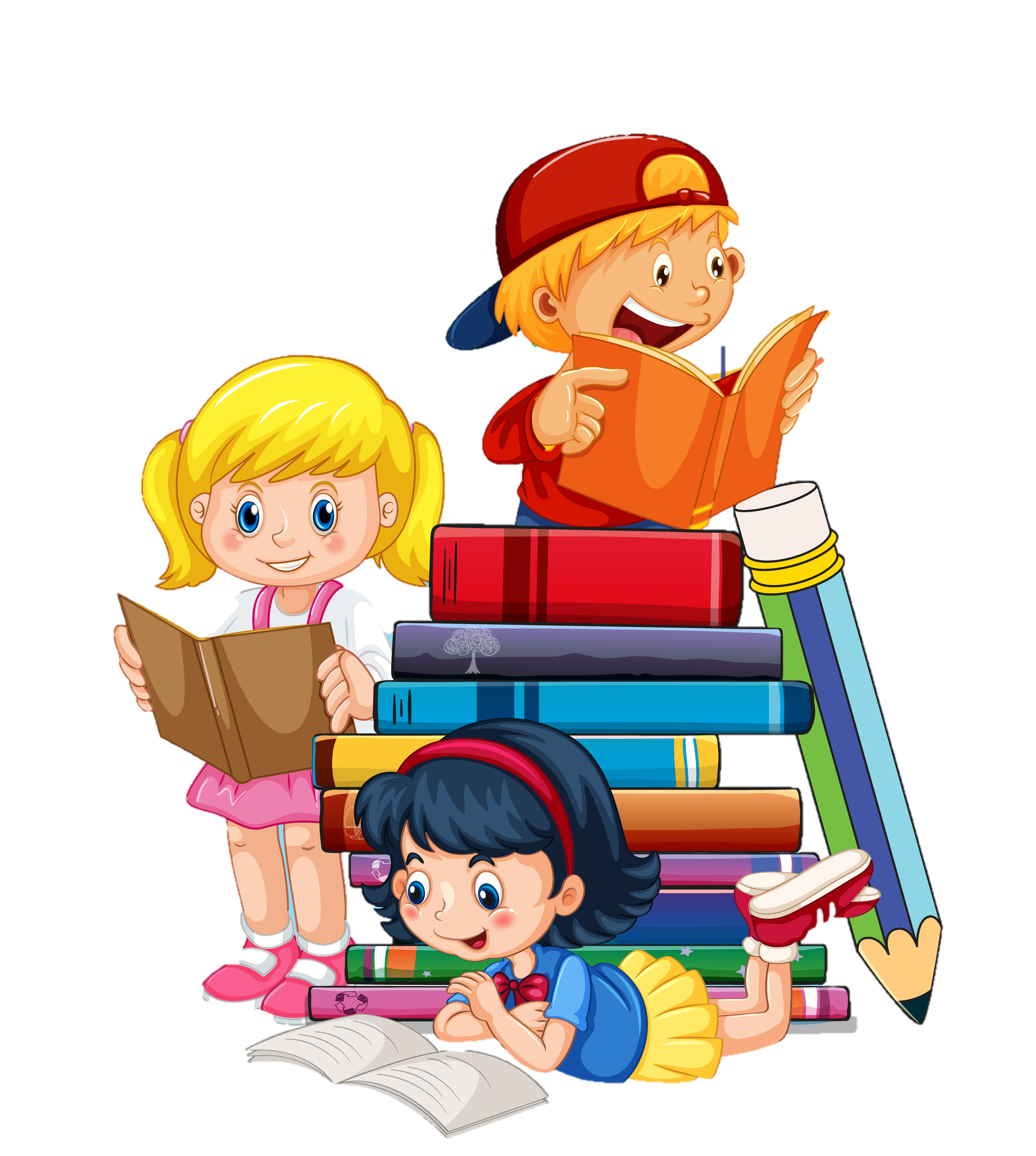 Yêu cầu
Yêu cầu
Phân công đọc trong nhóm
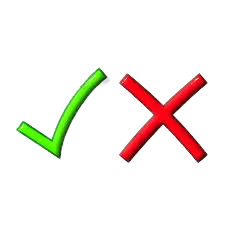 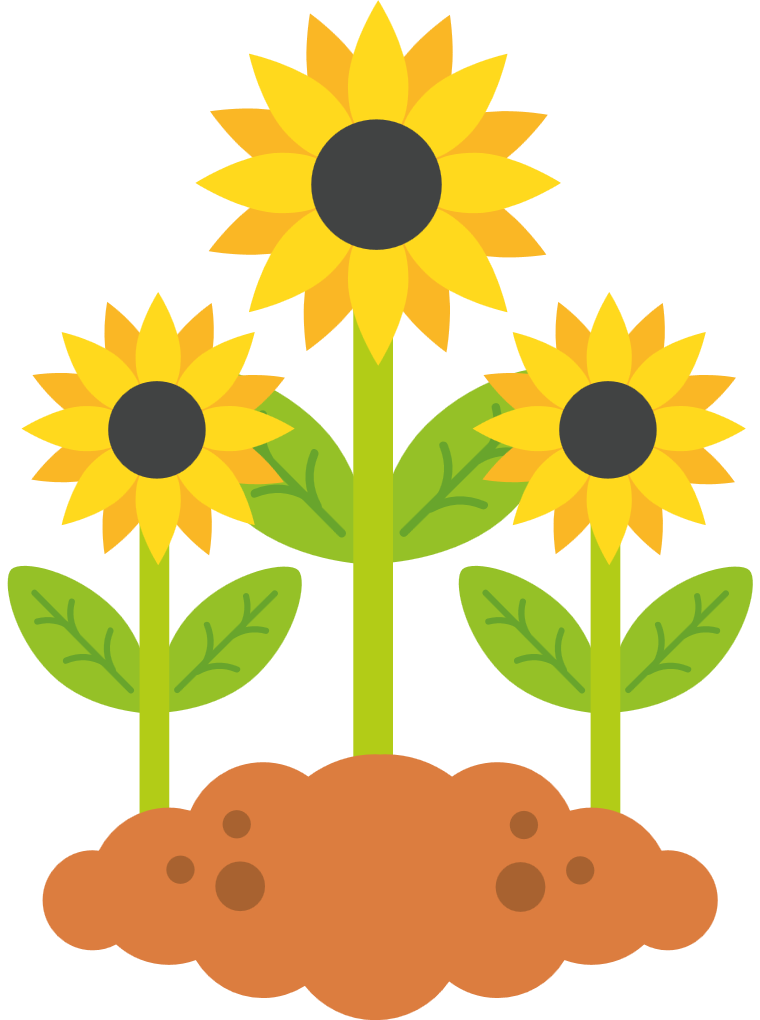 Tất cả thành viên đều đọc
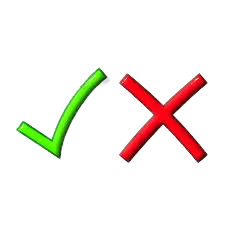 Giải nghĩa từ cùng nhau
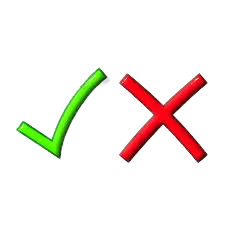 LUYỆN ĐỌC TRONG NHÓM
Tiêu chí đánh giá
1. Đọc đúng.
2. Đọc to, rõ.
3. Đọc ngắt, nghỉ đúng chỗ.
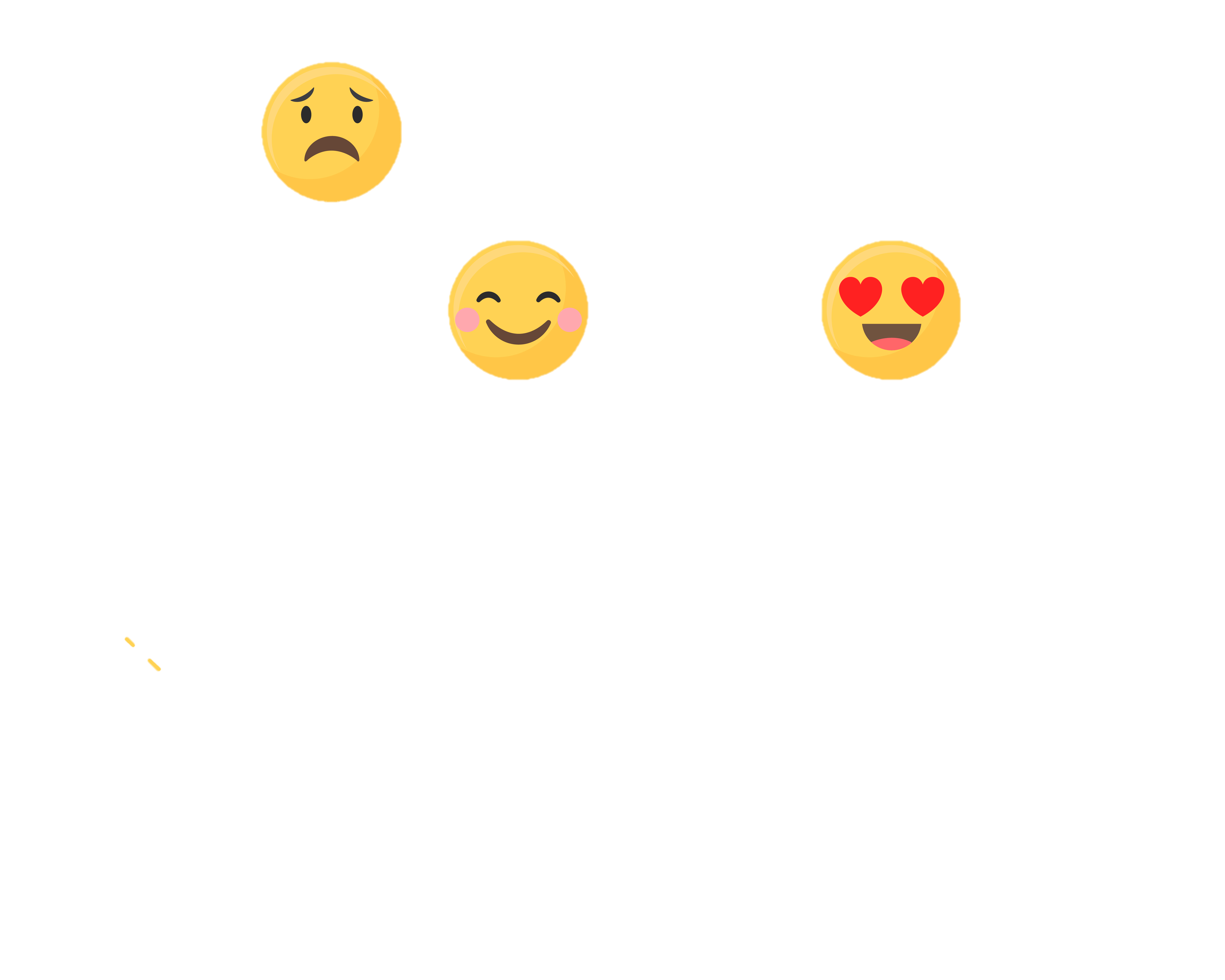 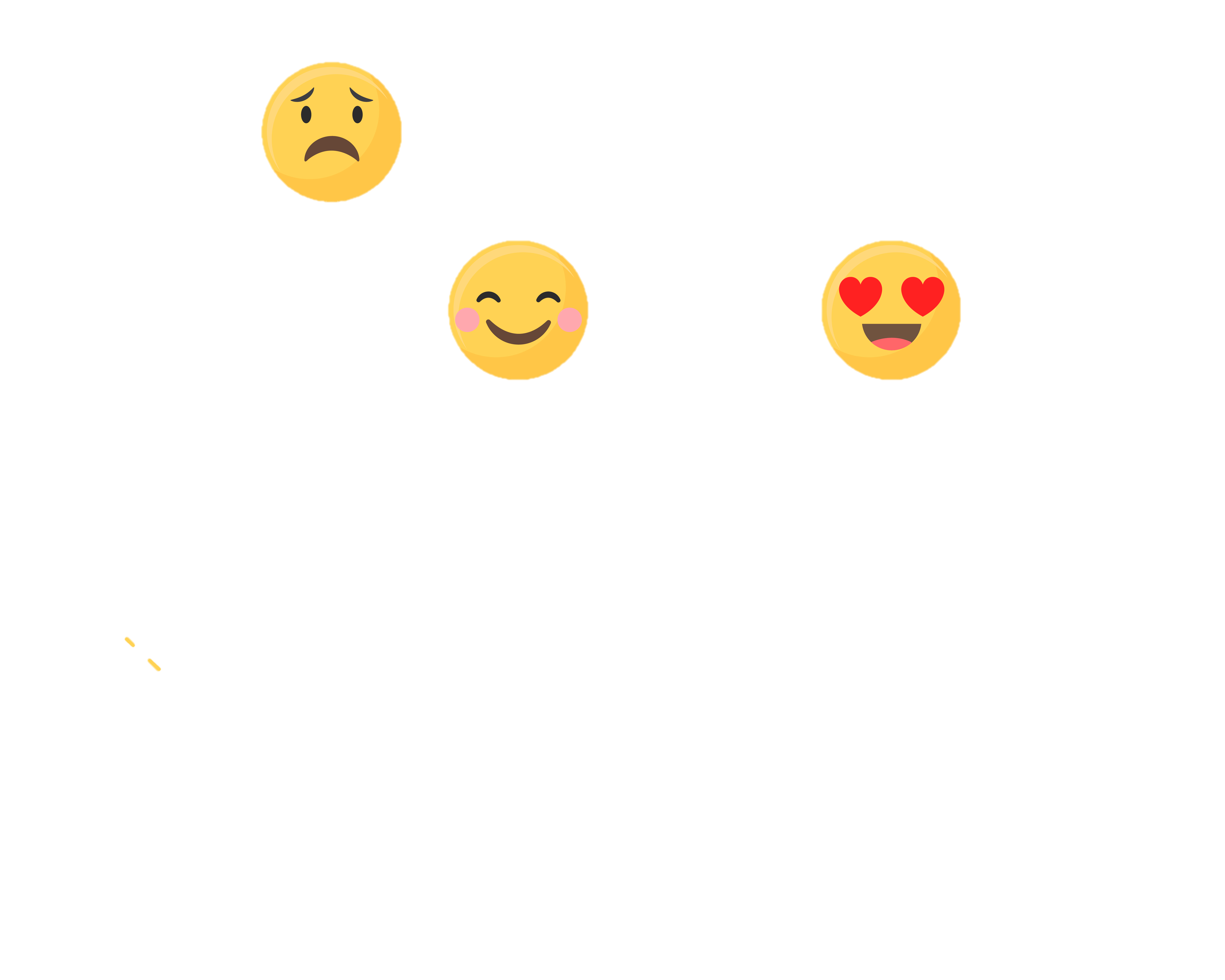 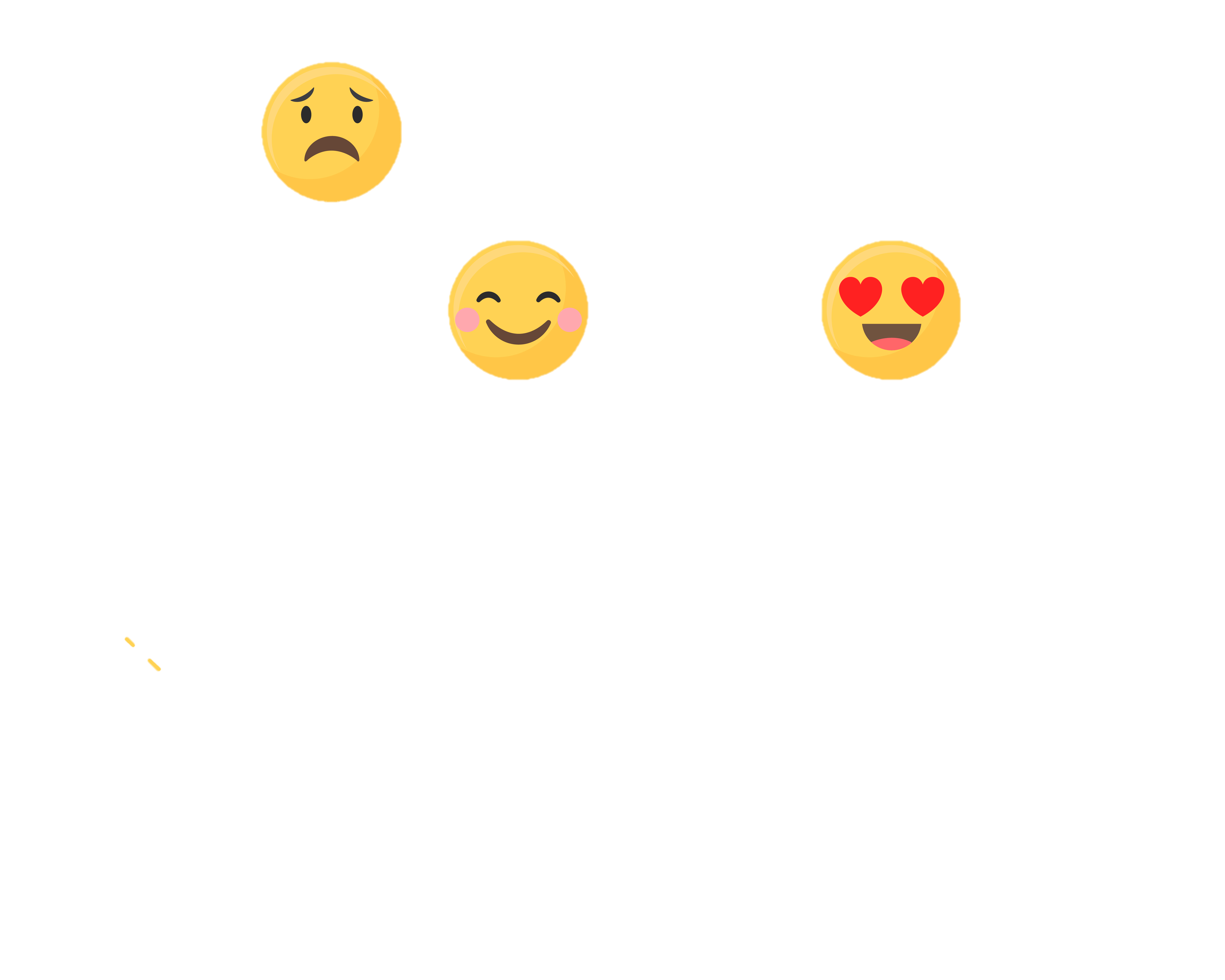 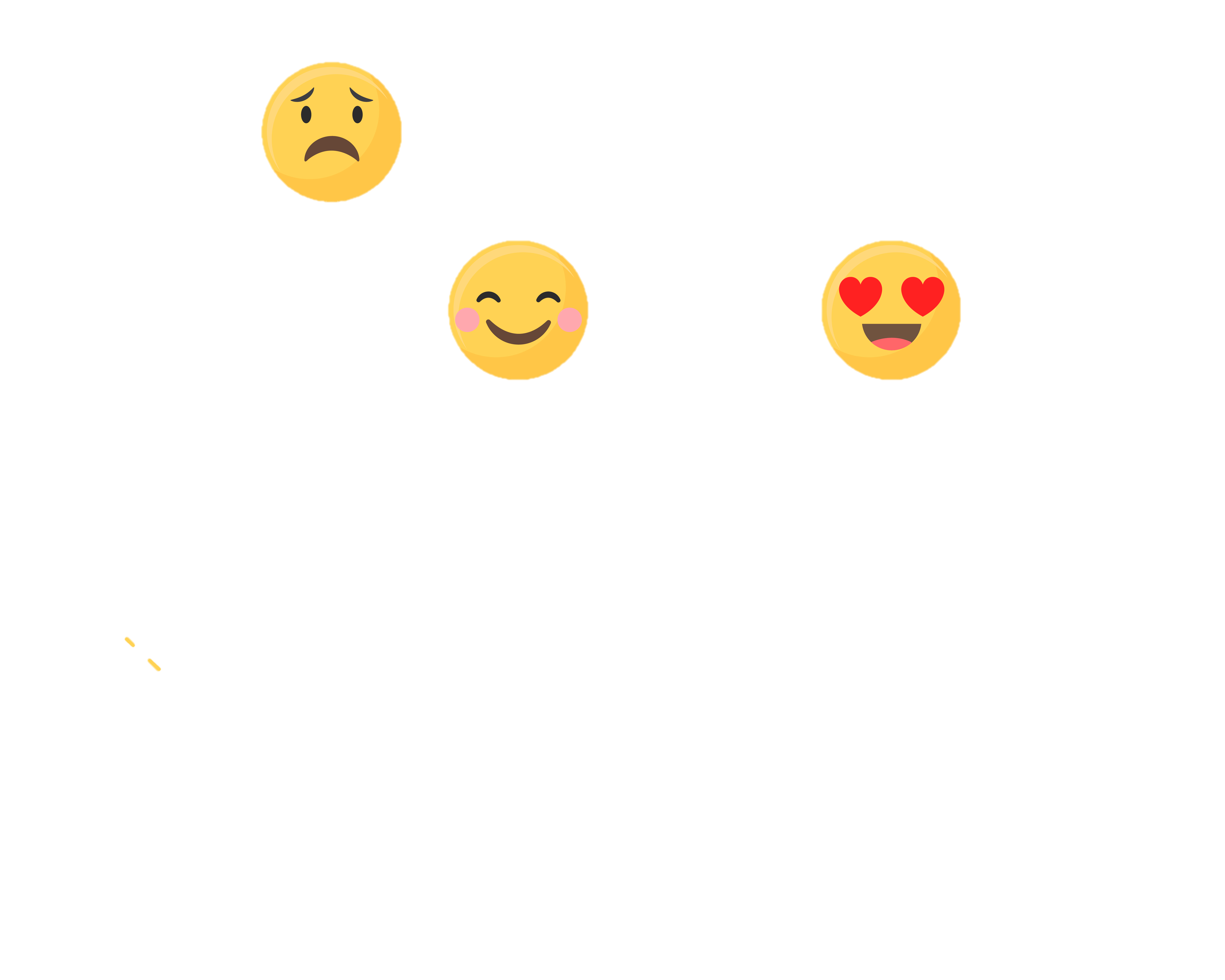 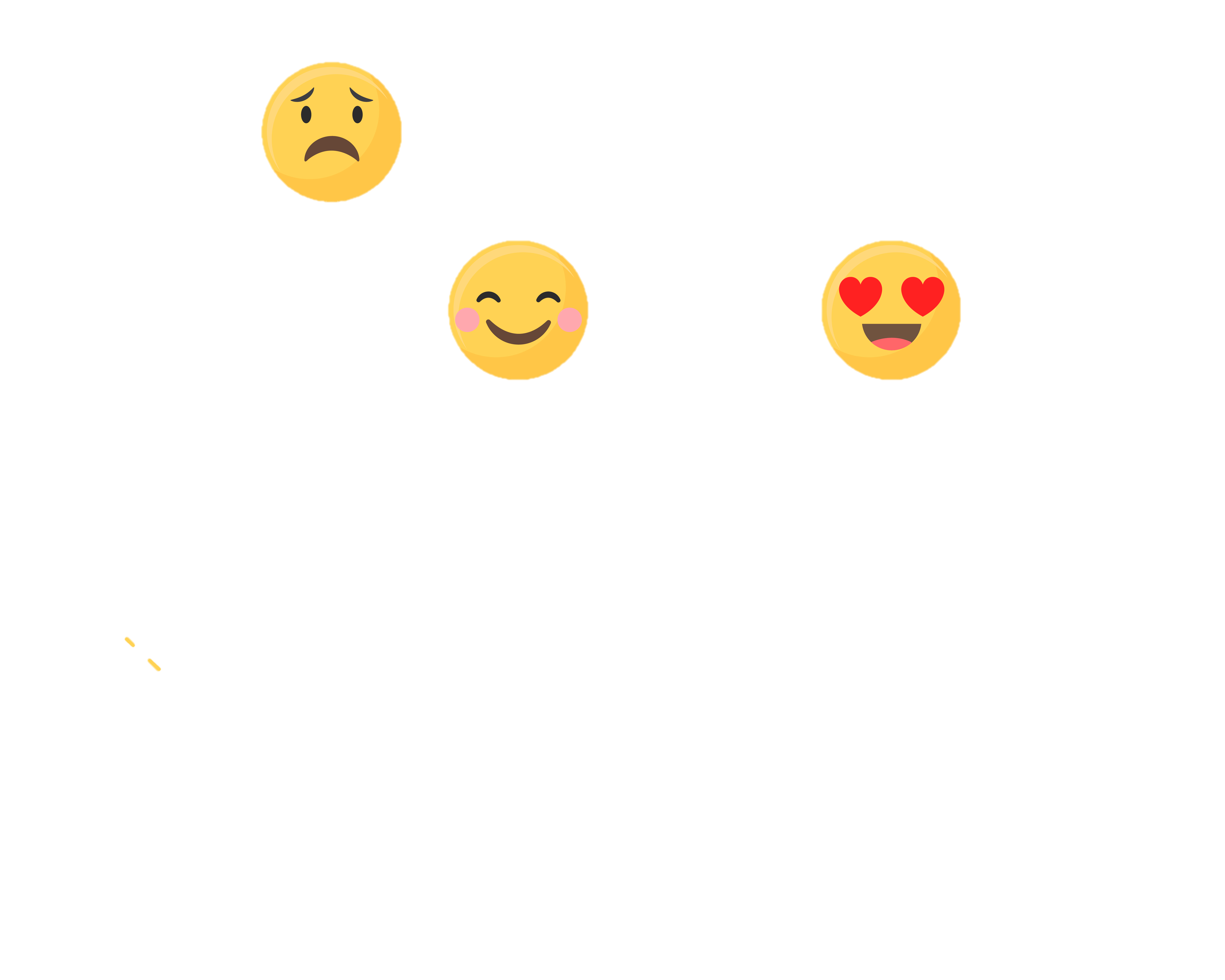 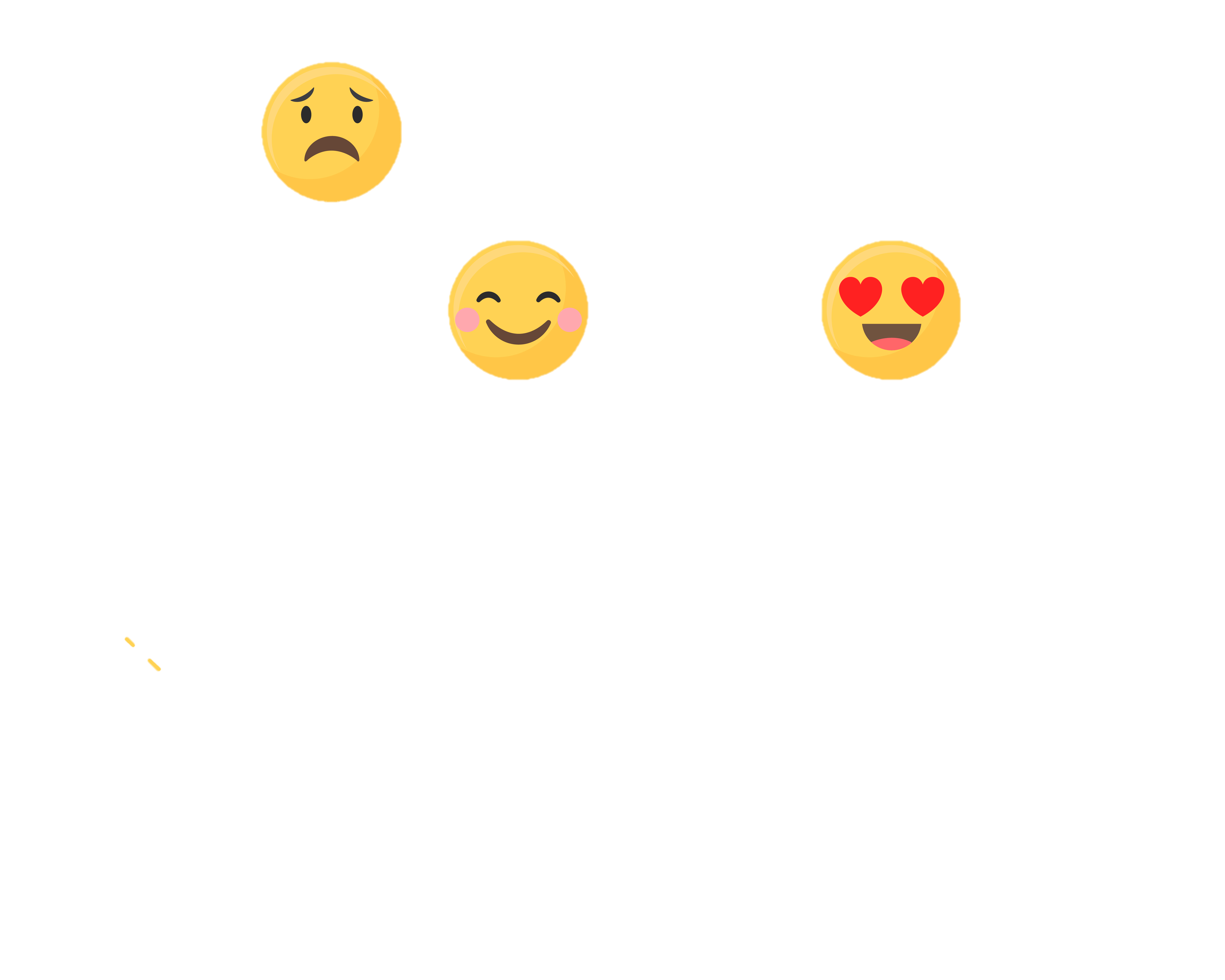 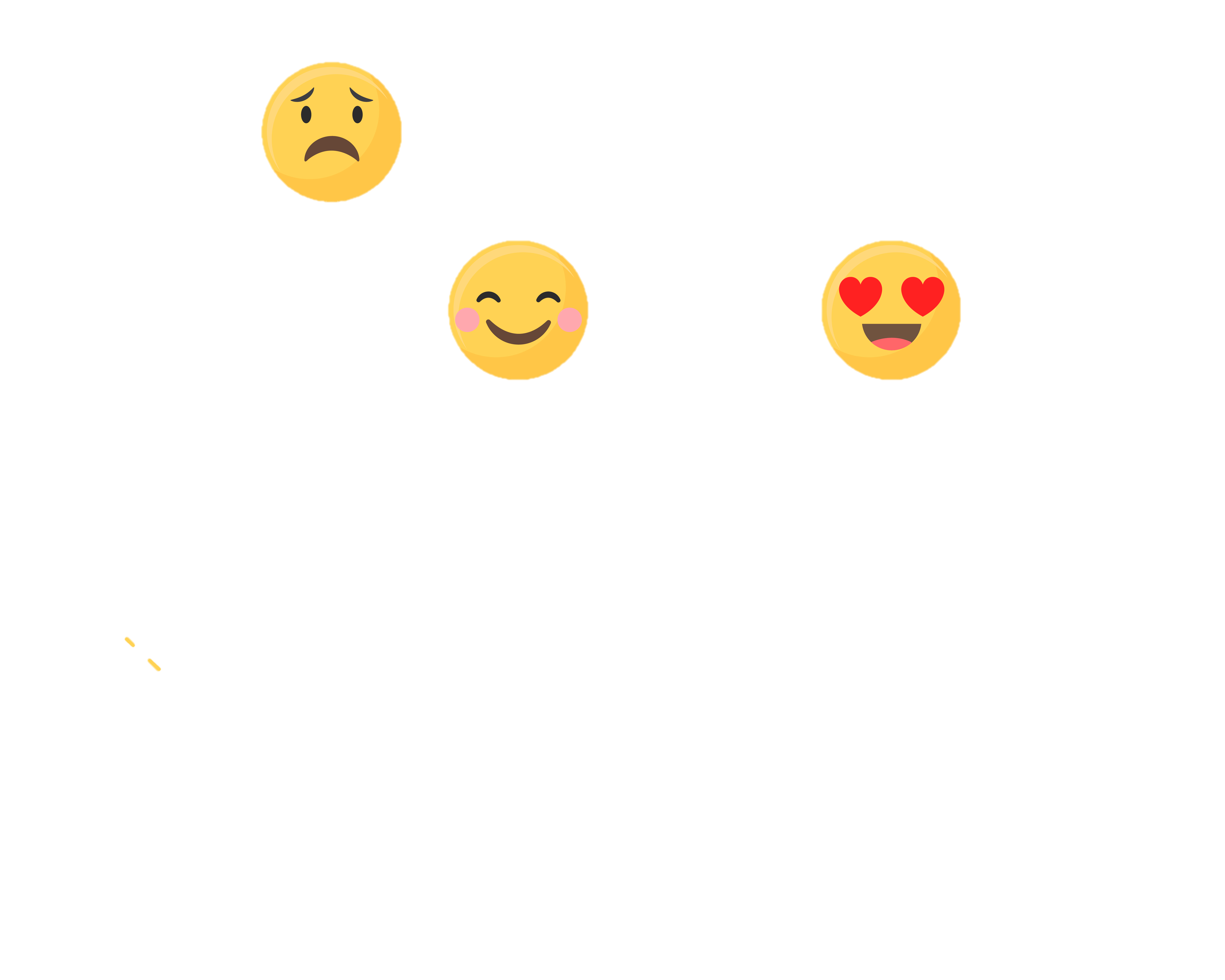 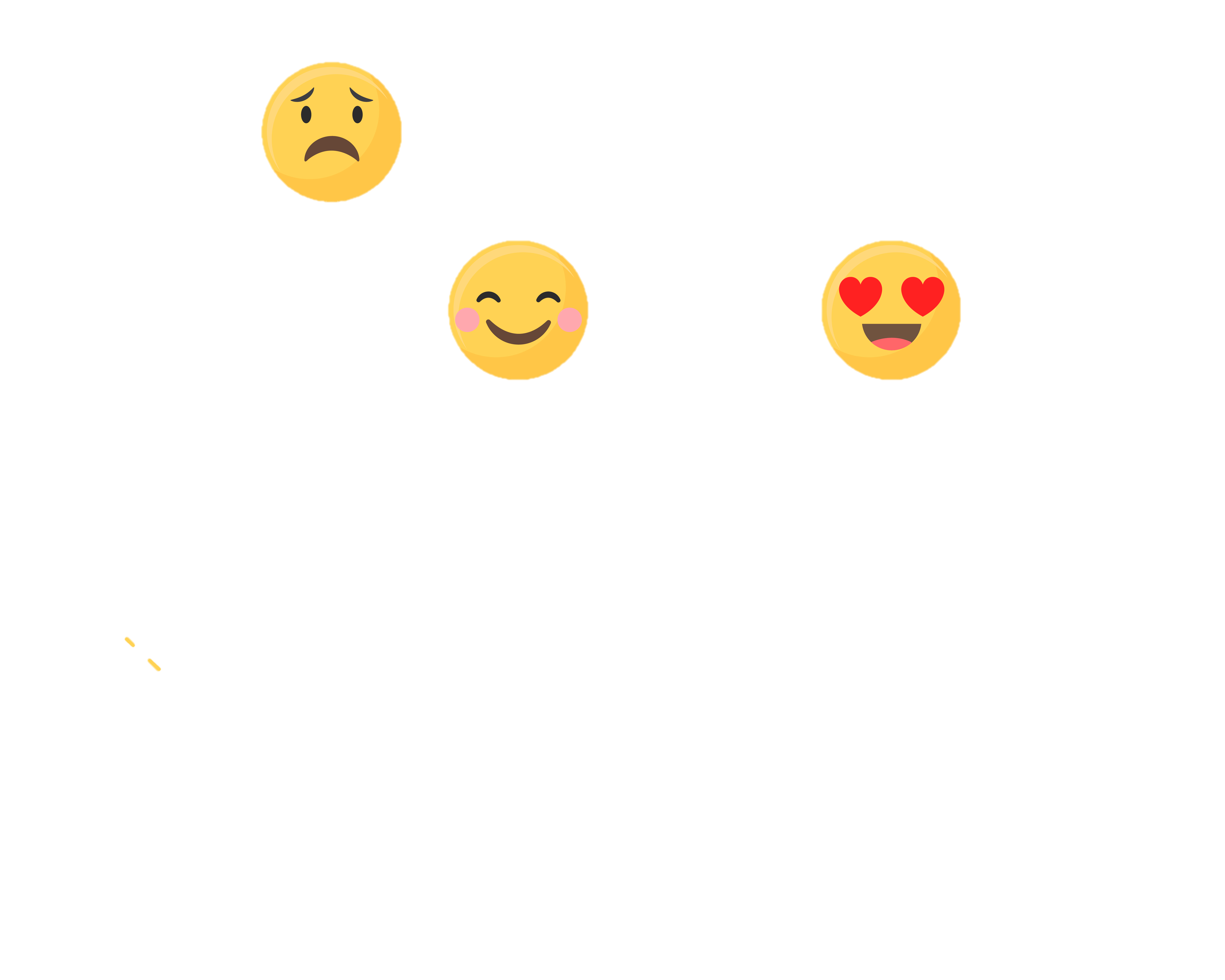 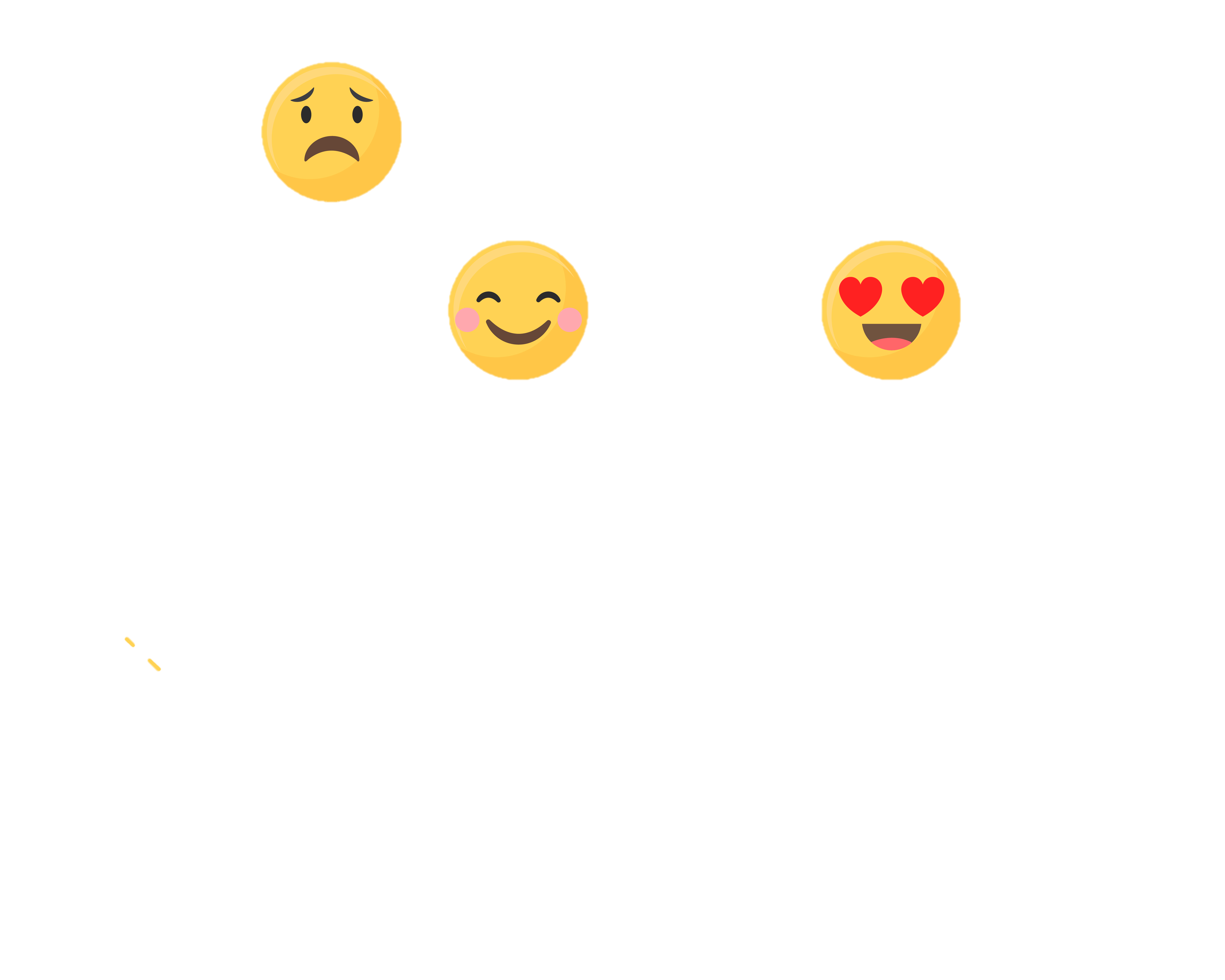 LUYỆN ĐỌC TRước lớp
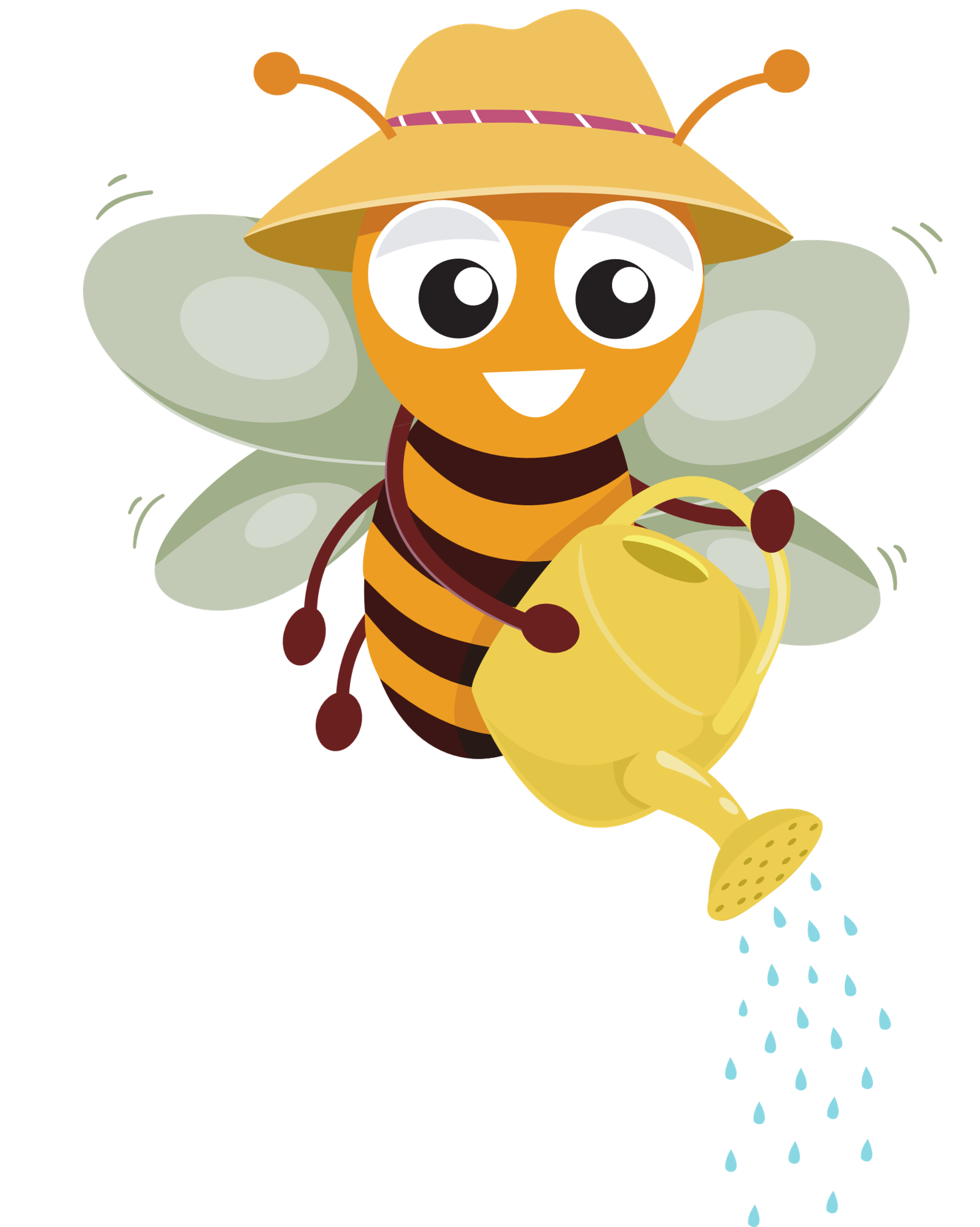 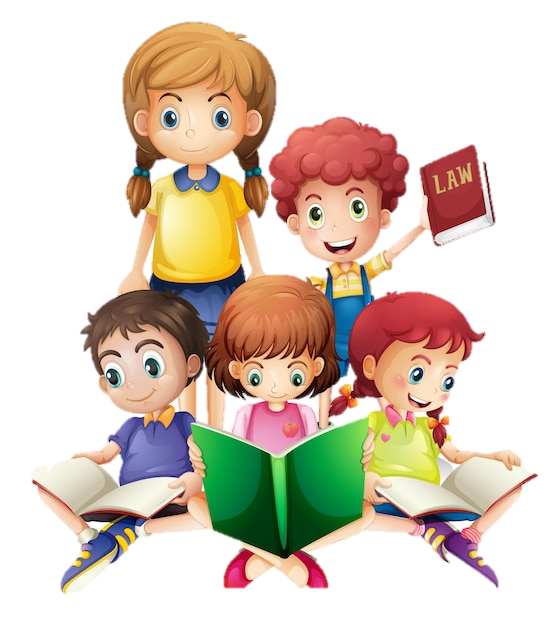 1. Đọc đúng
Tiêu chí đánh giá
2. Đọc to, rõ
3. Đọc ngắt, nghỉ đúng nhịp
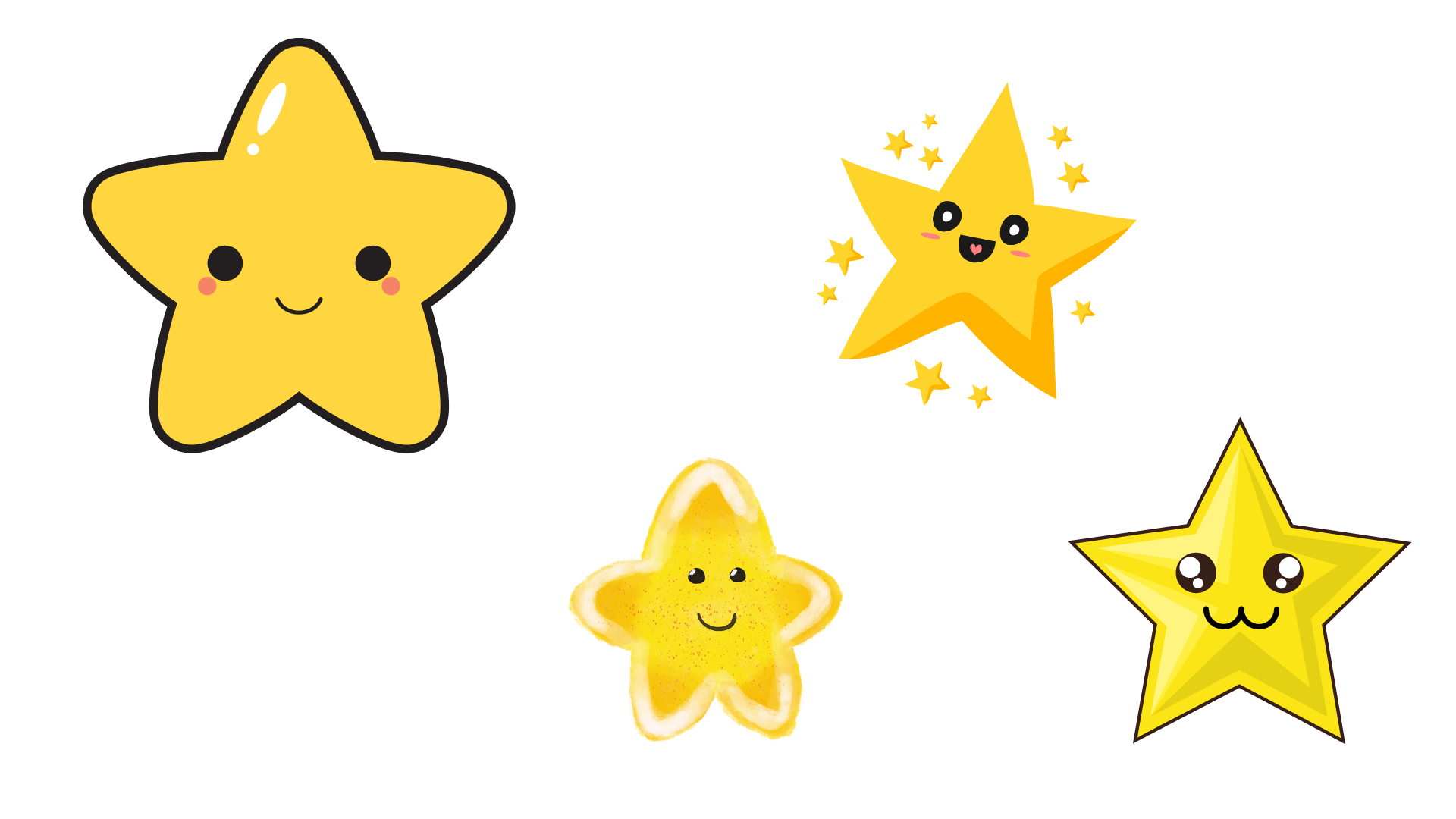 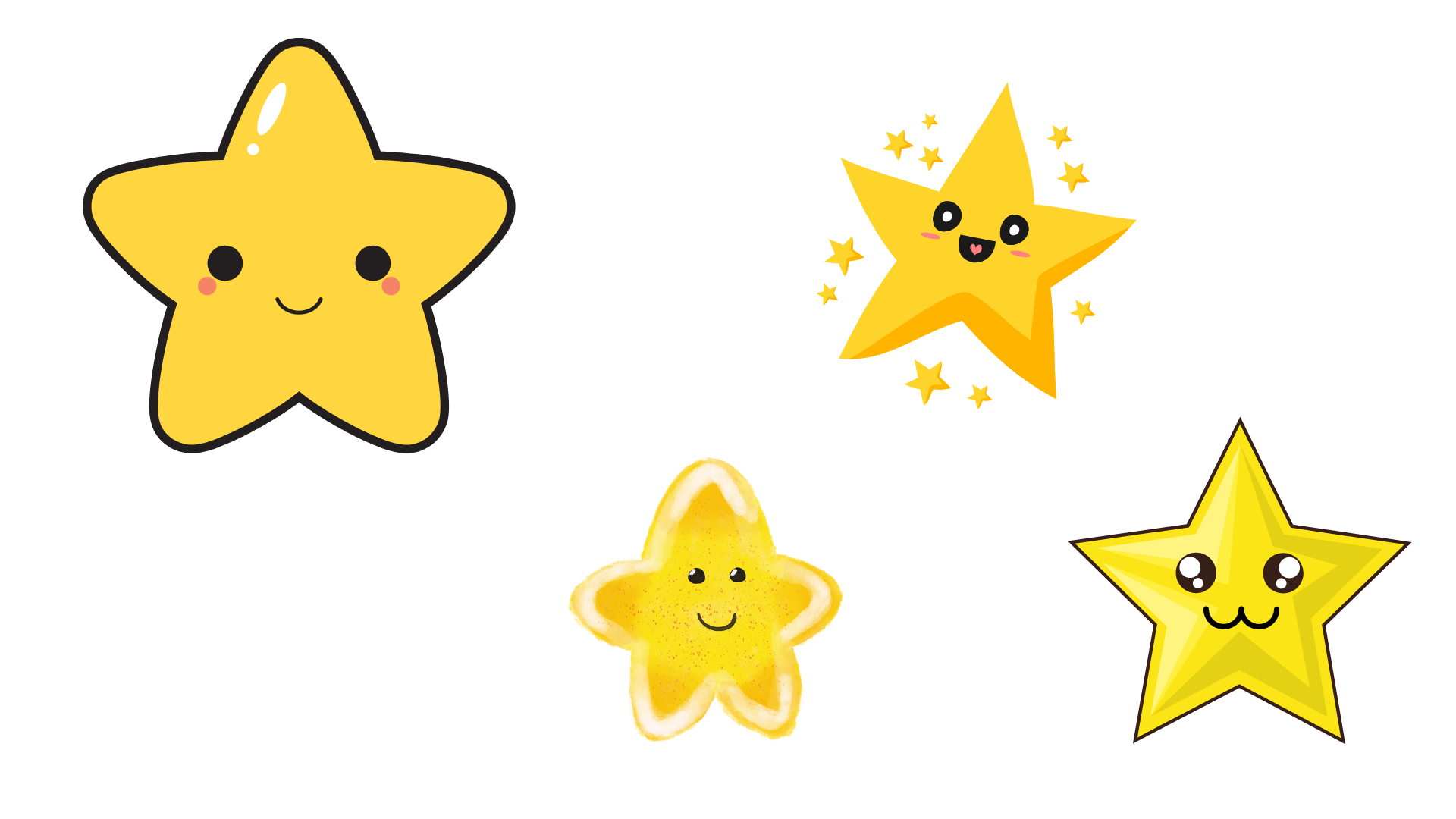 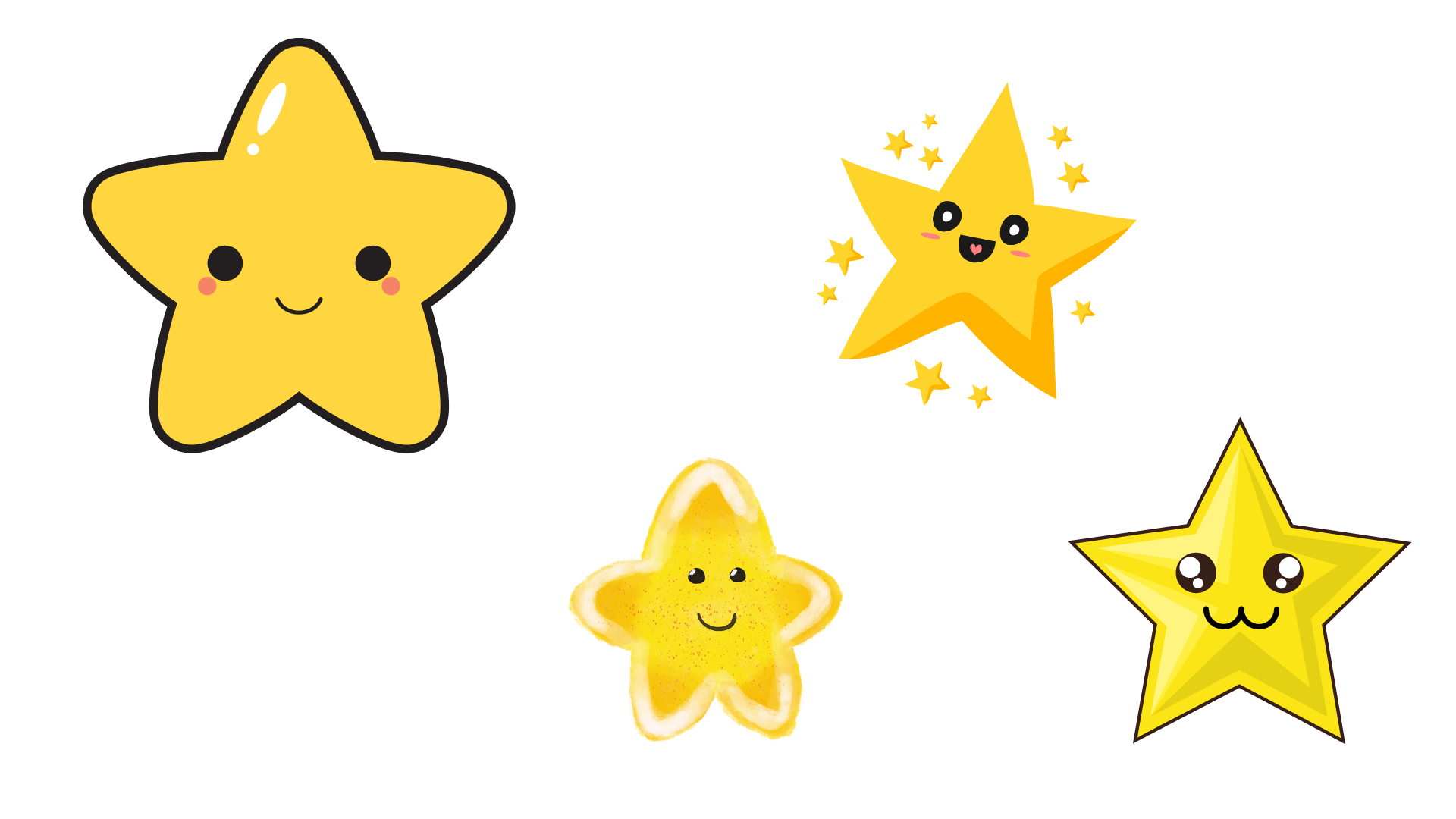 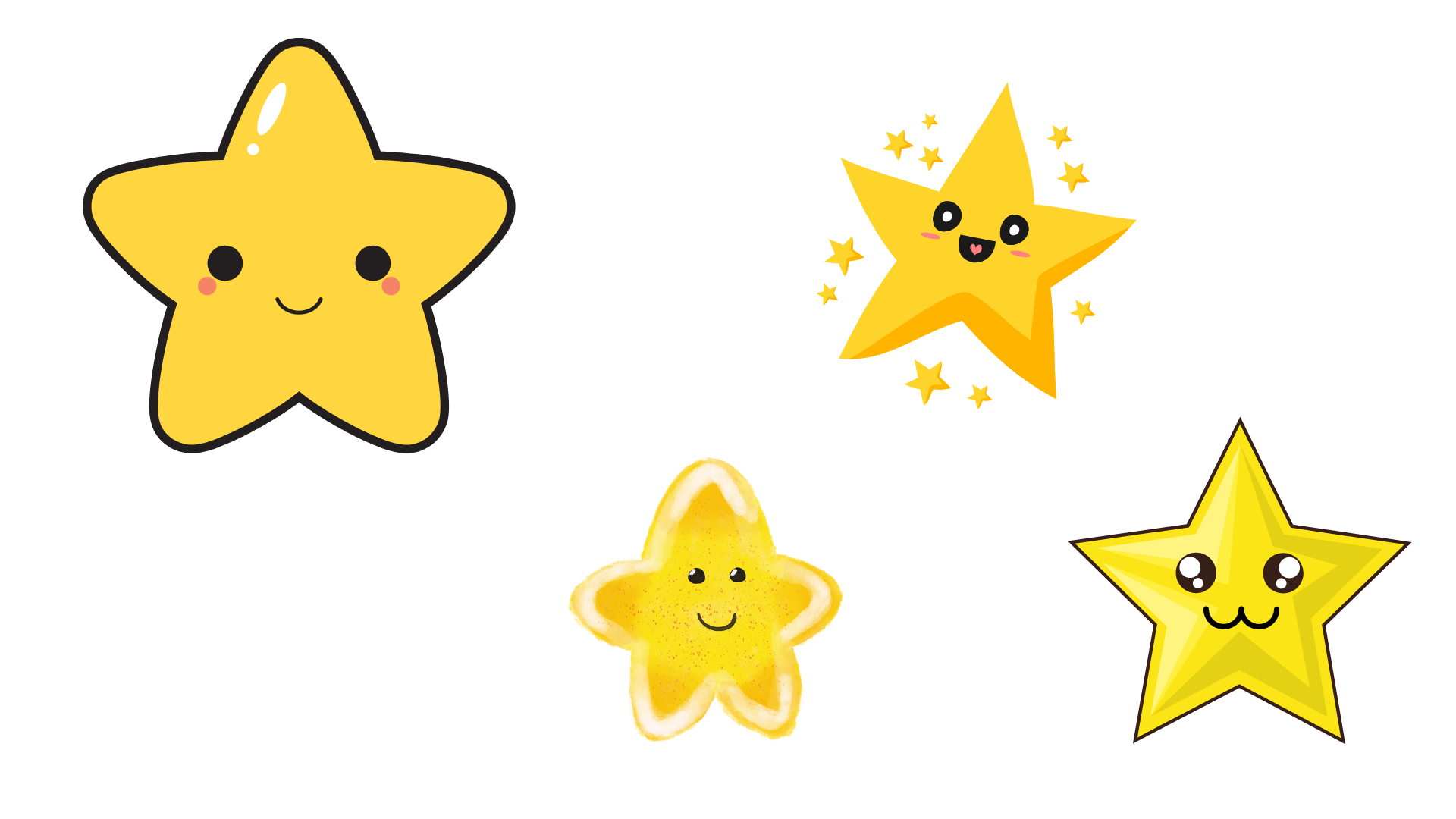 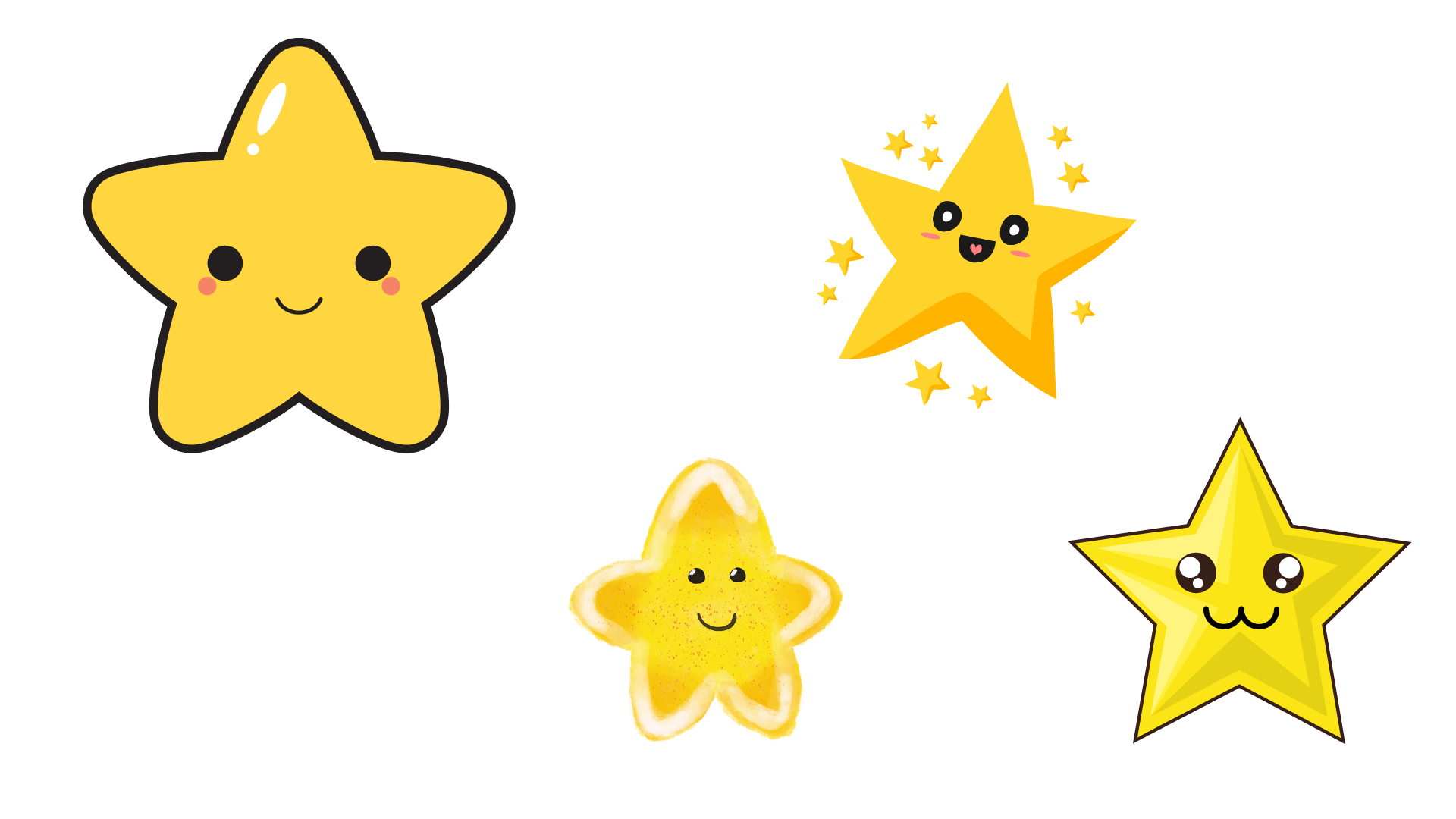 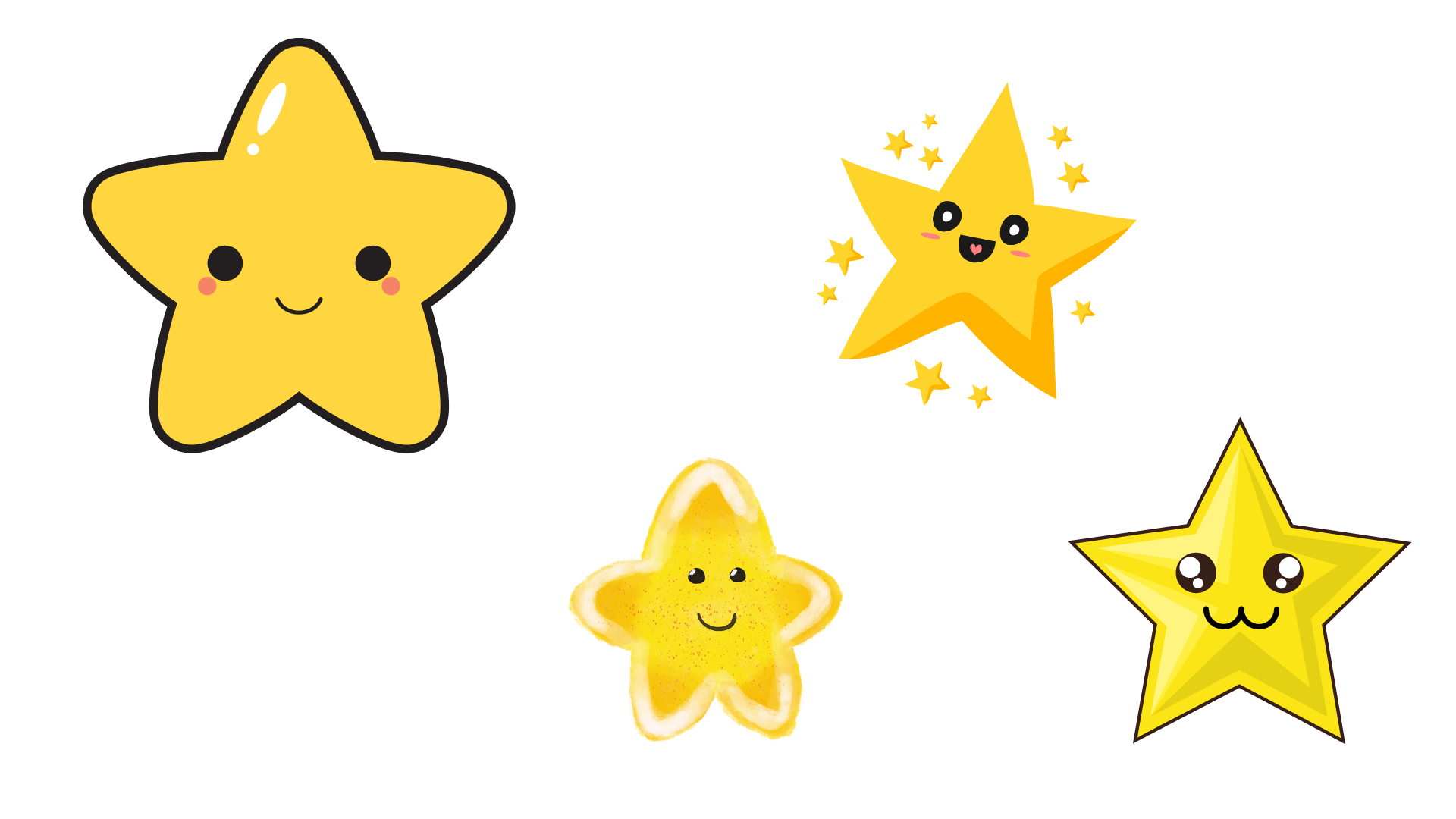 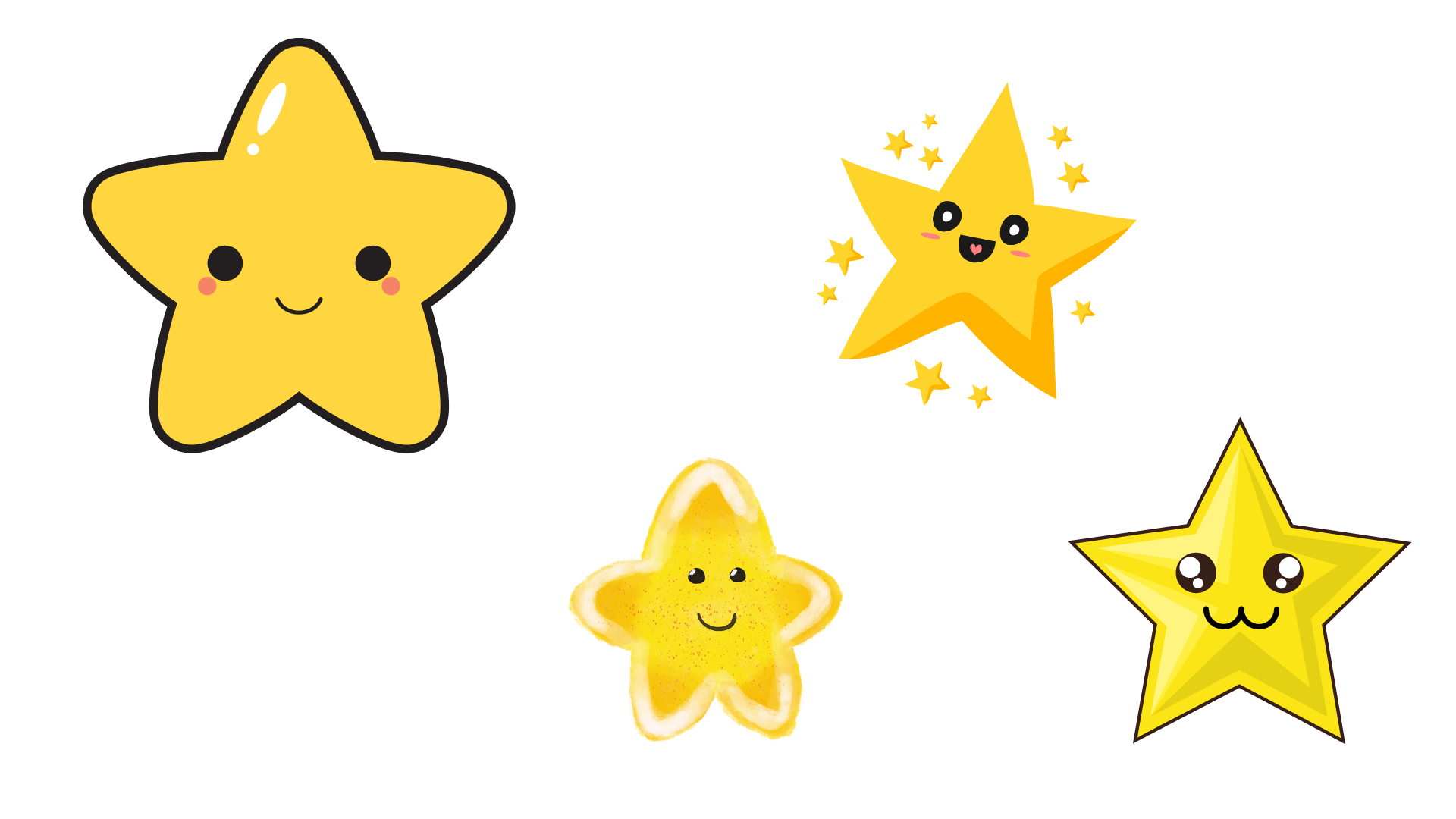 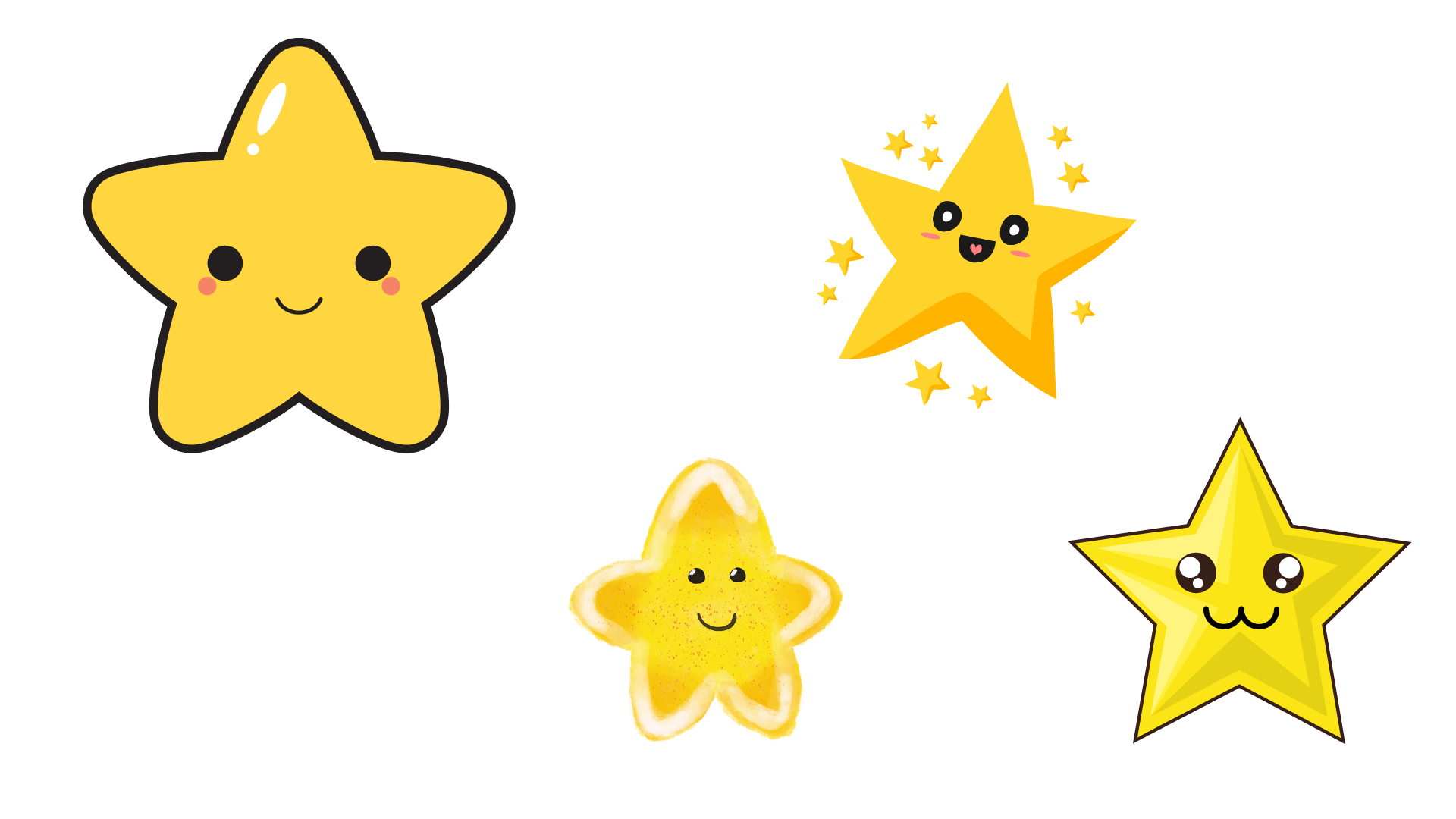 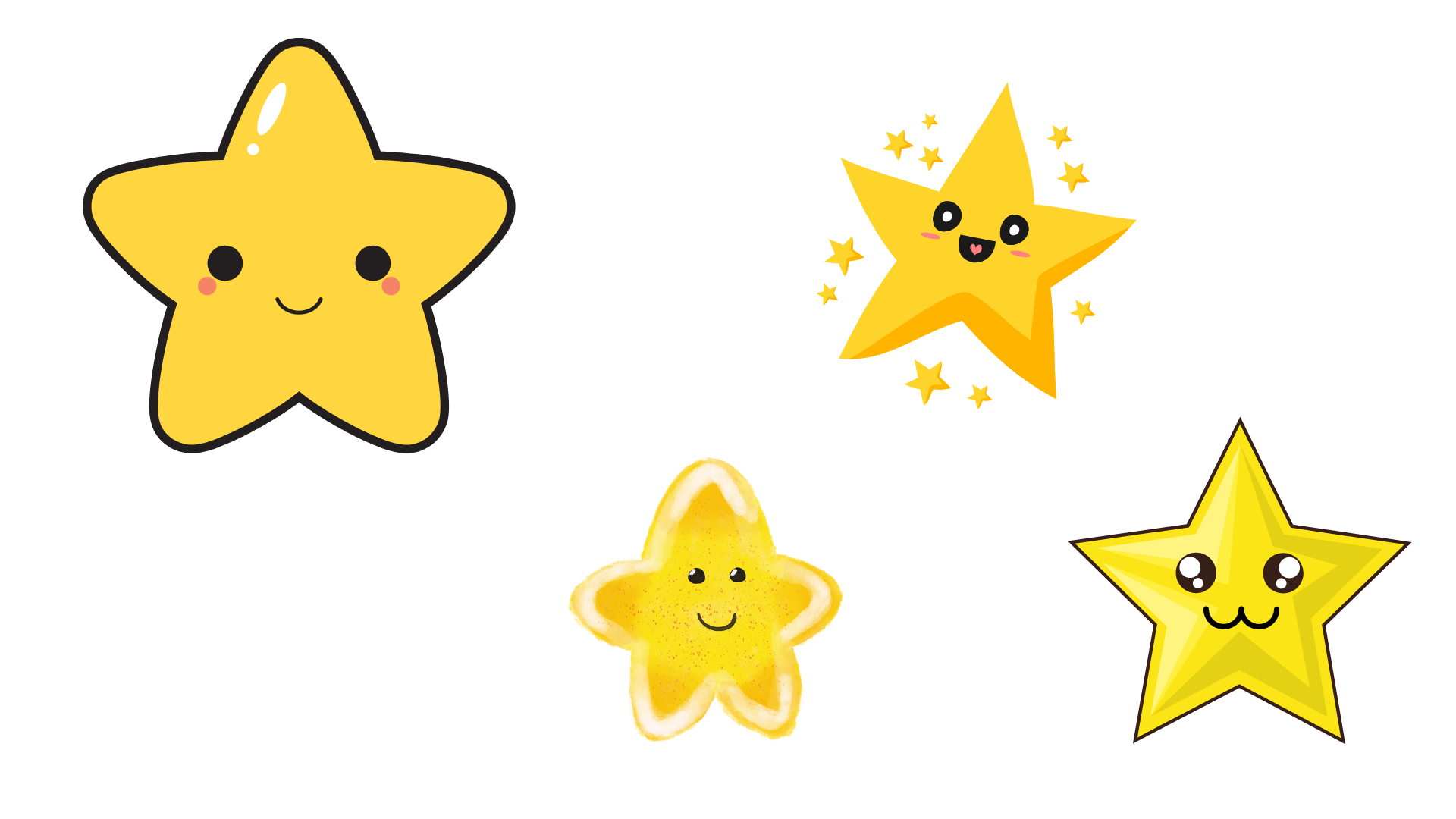 Luyện đọc hiểu
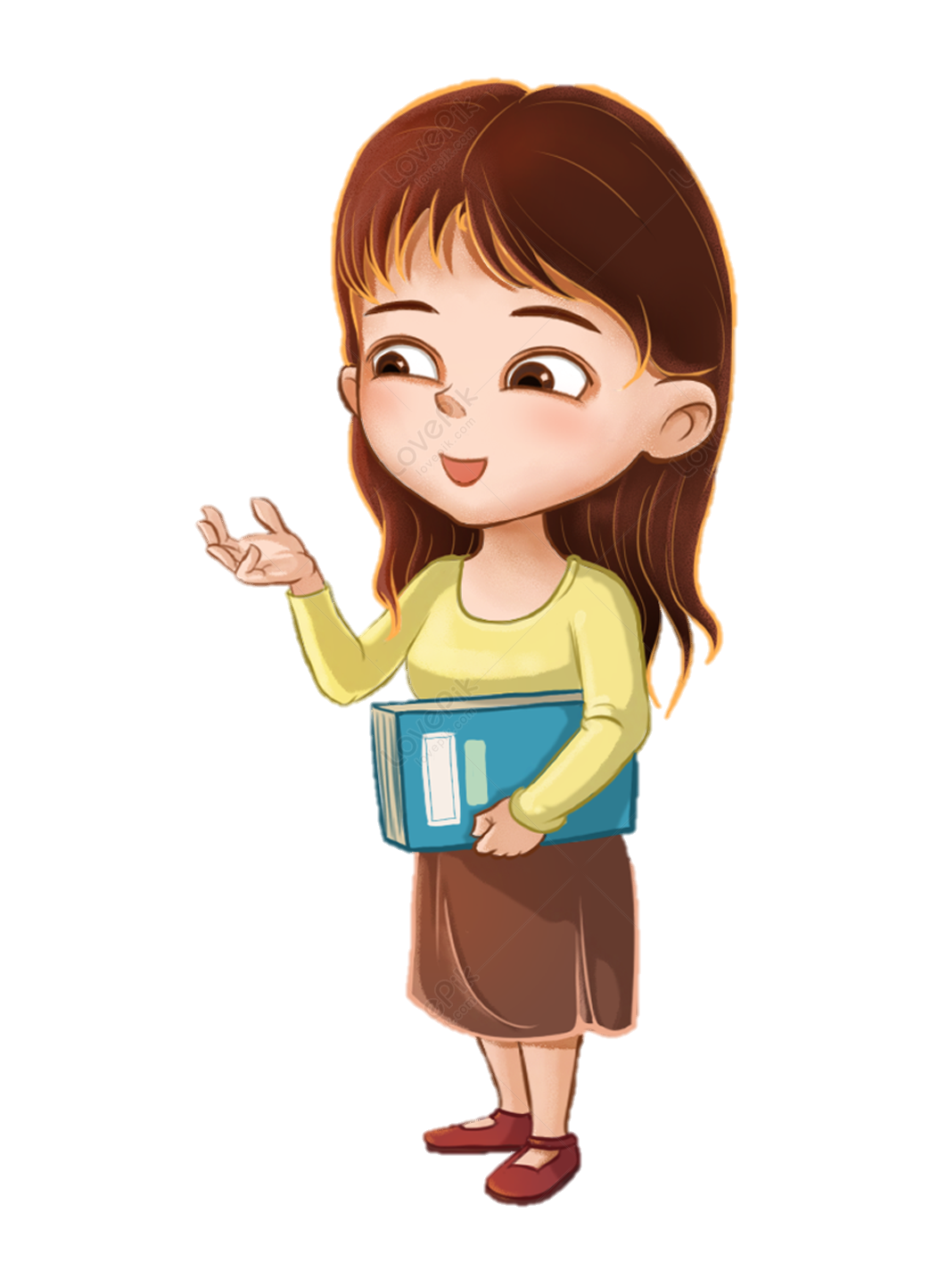 Trong bài đọc Ở Vương quốc Tương Lai có từ nào em chưa hiểu nghĩa ?
giải nghĩa từ
Thuốc trường sinh: loại thuốc uống vào sẽ sống lâu (theo quan niệm của người xưa)
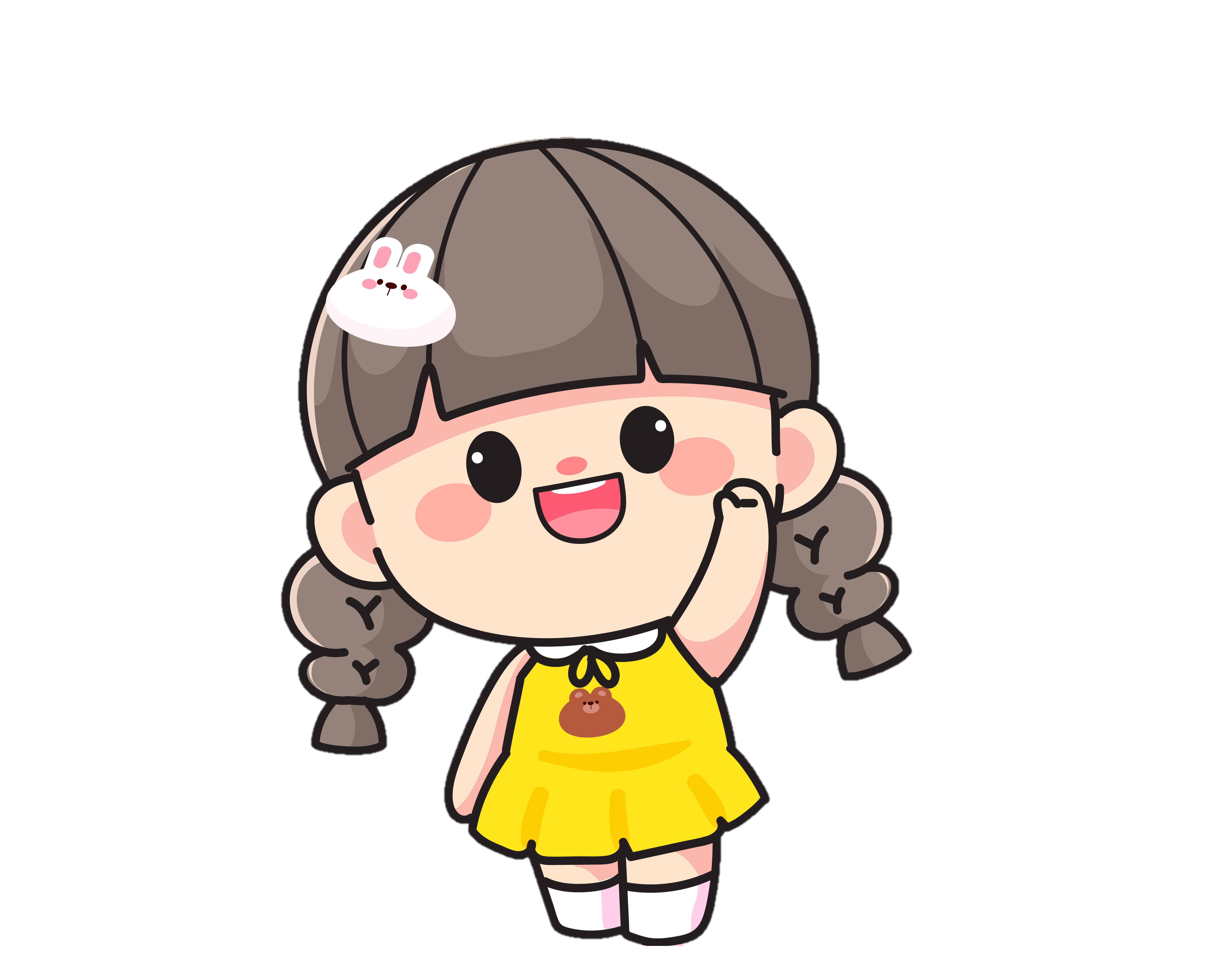 giải nghĩa từ
Xứ sở: 
quê hương, đất nước
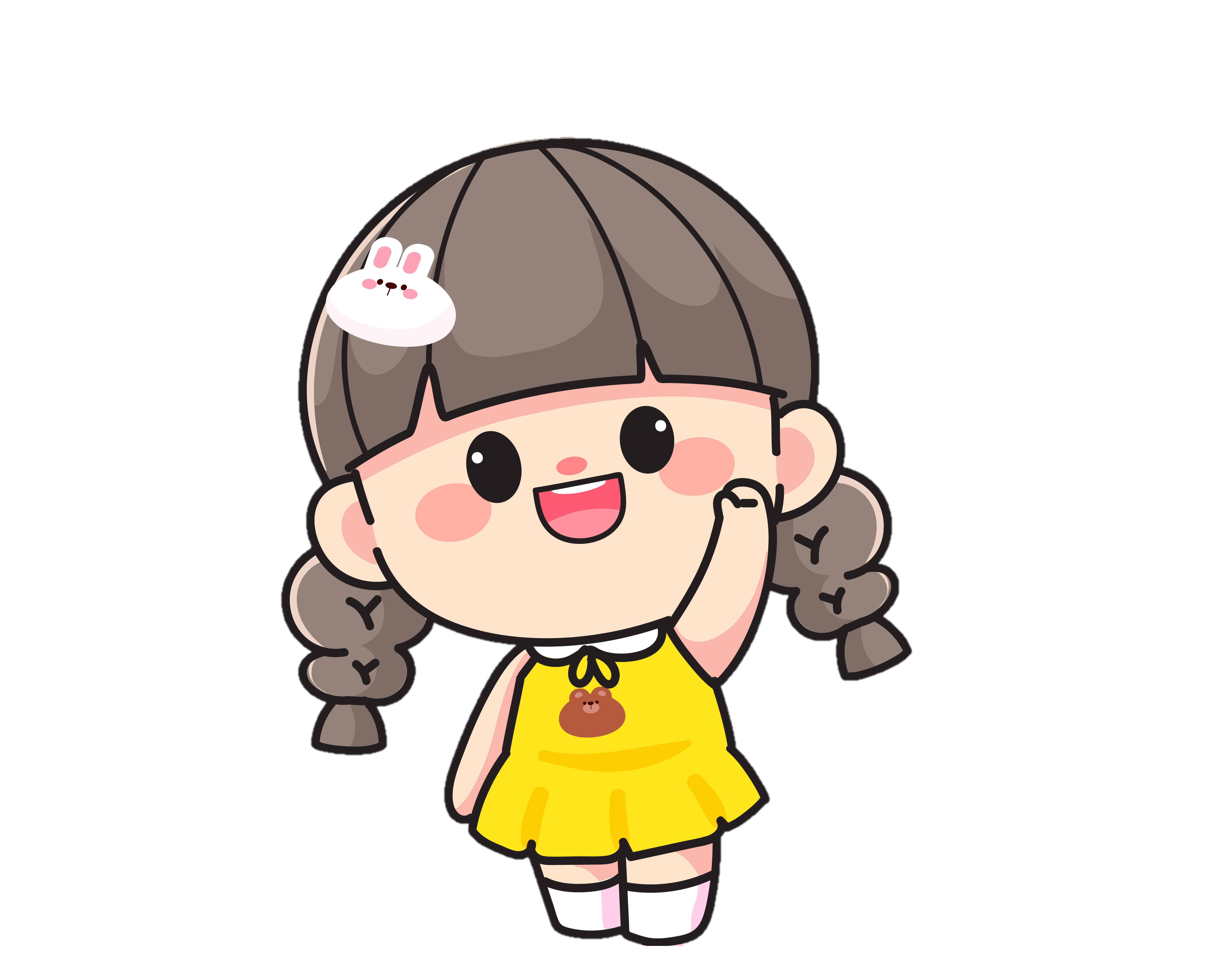 giải nghĩa từ
Sáng chế:
 chế tạo ra cái trước đó chưa có
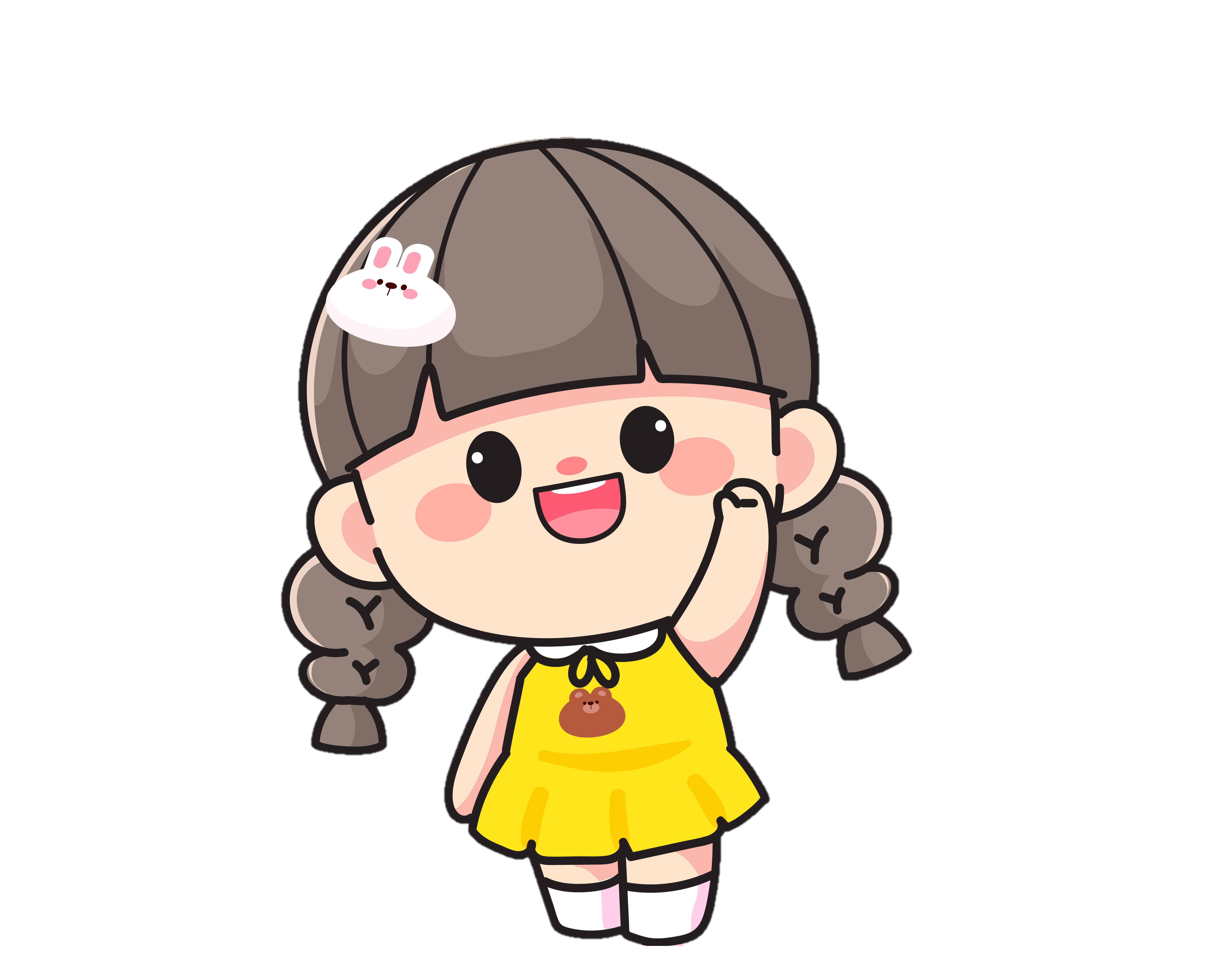 Cùng tìm hiểu
1. Tin-tin và Mi-tin được bà tiên giúp đỡ đi đâu? Để làm gì?
2. Tin-tin và Mi-tin thắc mắc gì về đồ vật em bé thứ nhất sáng chế?
3. Các em bé khác trong Công xưởng Xanh sáng chế ra những gì?
4. Mỗi phát minh ấy thể hiện ước mơ gì của con người?
5. Phân vai đọc lại đoạn kịch.
Thảo luận nhóm 4 để trả lời câu hỏi
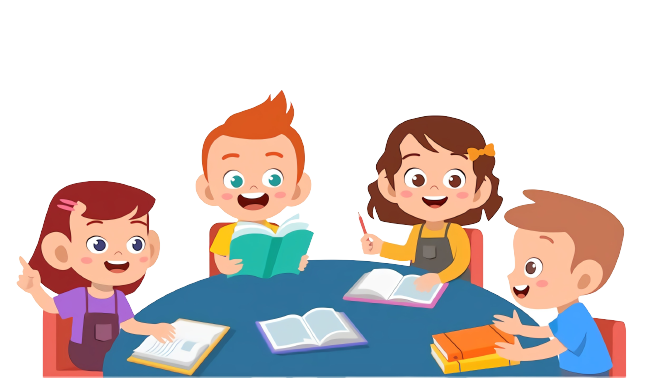 Cùng tìm hiểu
1. Tin-tin và Mi-tin được bà tiên giúp đỡ đi đâu? Để làm gì?
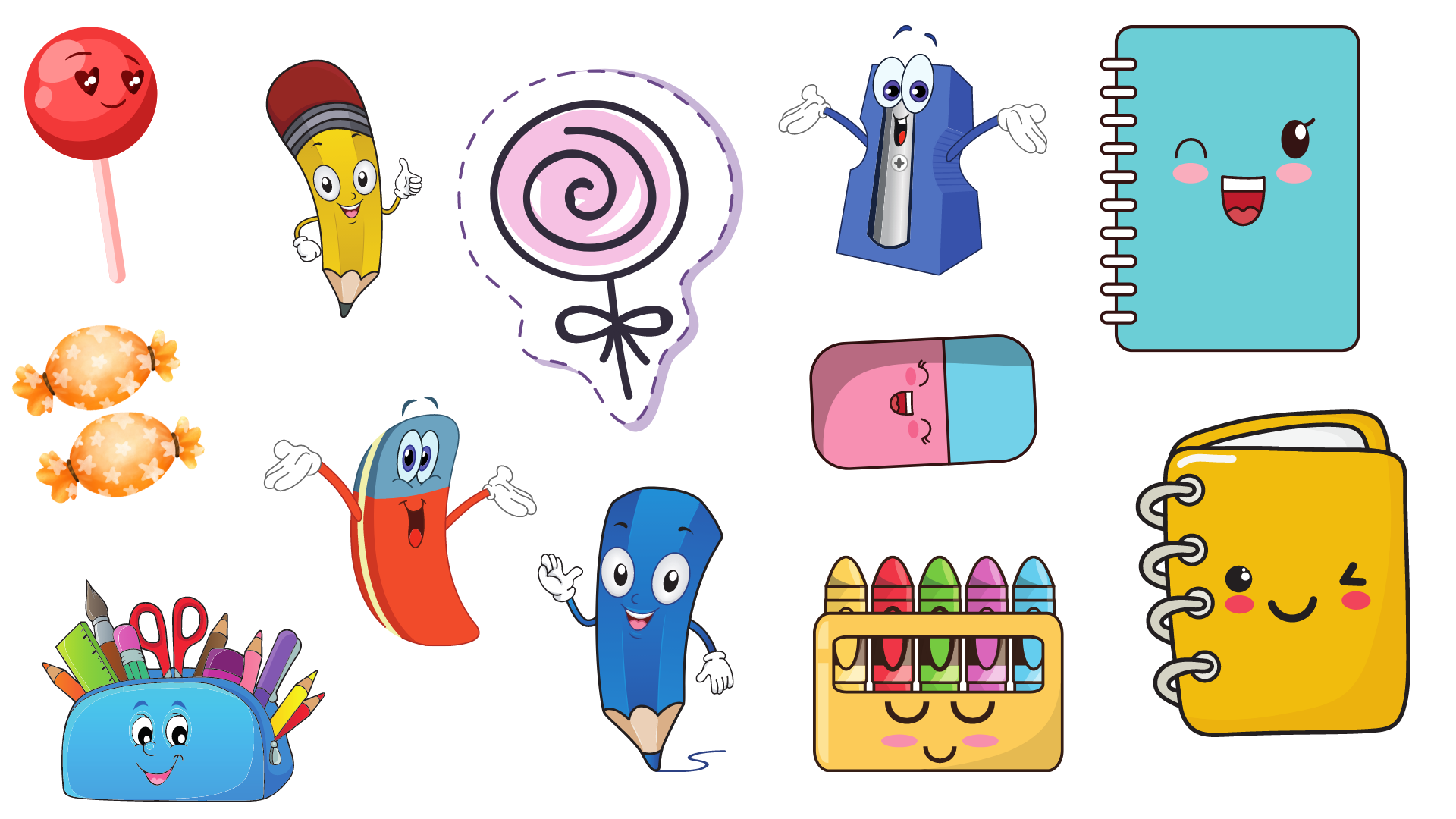 Tin-tin và Mi-tin được bà tiên giúp đỡ đi đến nhiều xứ sở để tìm con Chim Xanh về chữa bệnh cho một người bạn hàng xóm.
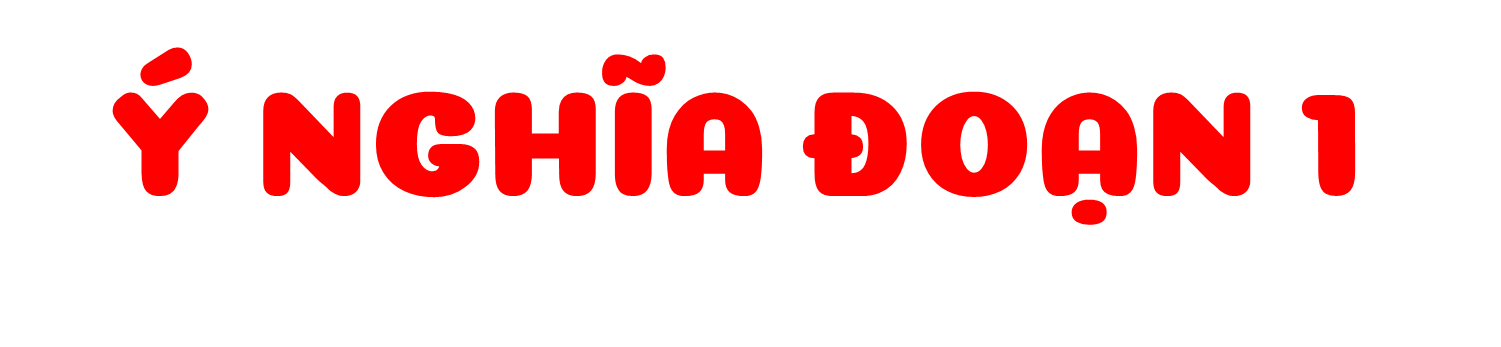 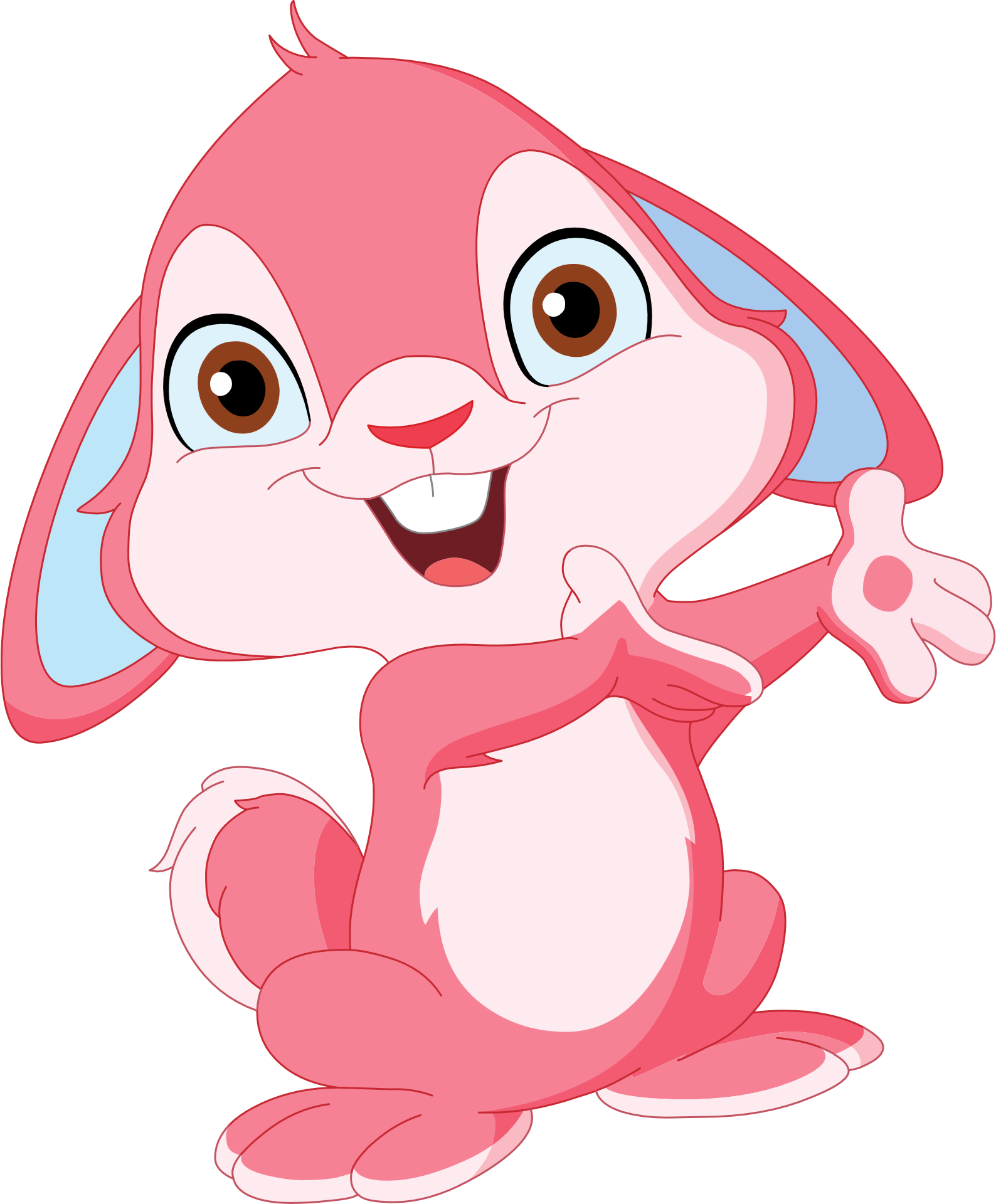 Giới thiệu bối cảnh của câu chuyện.
Cùng tìm hiểu
2. Tin-tin và Mi-tin thắc mắc gì về đồ vật em bé thứ nhất sáng chế?
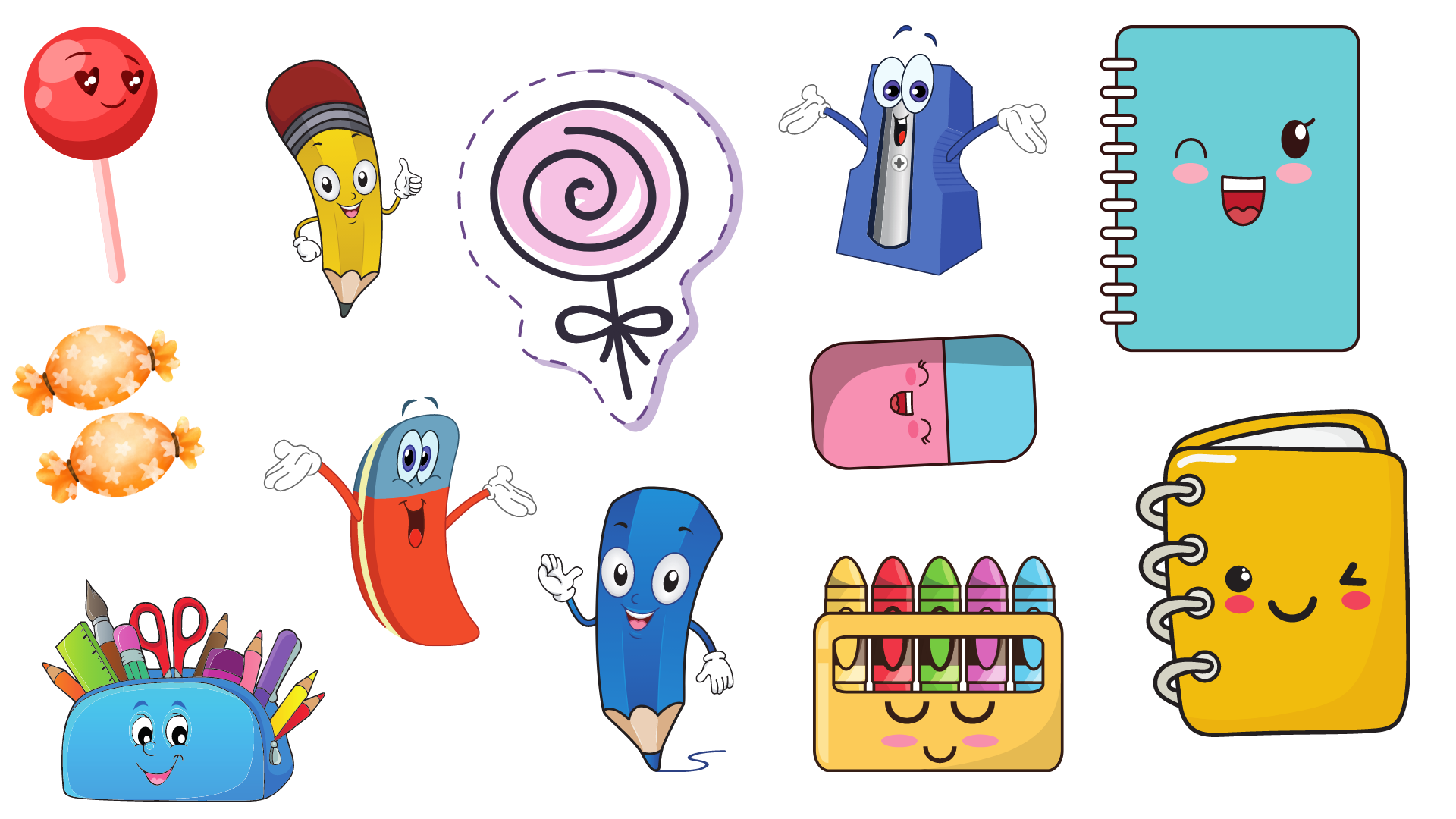 Những điều Tin-tin và Mi-tin thắc mắc đồ vật em bé thứ nhất sáng chế ăn có ngon không và có ồn ào không.
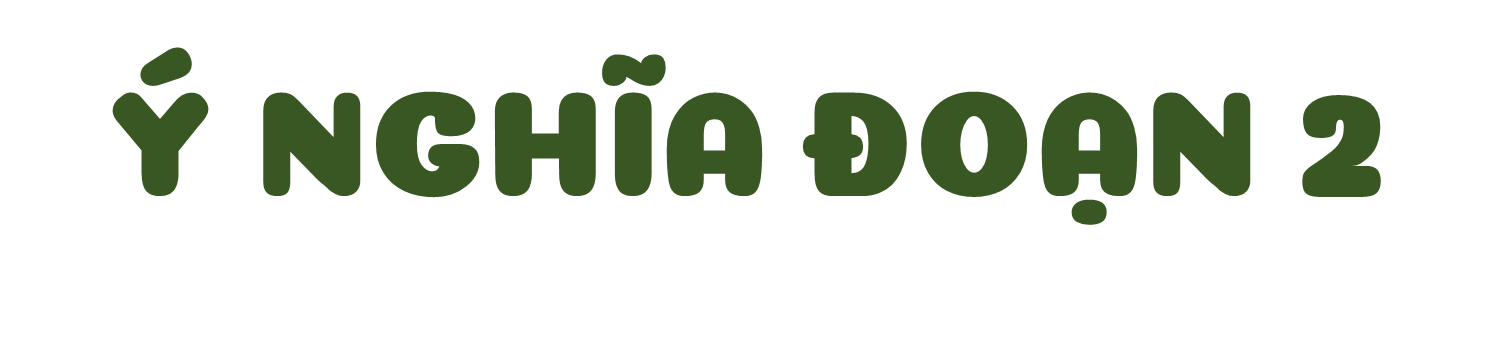 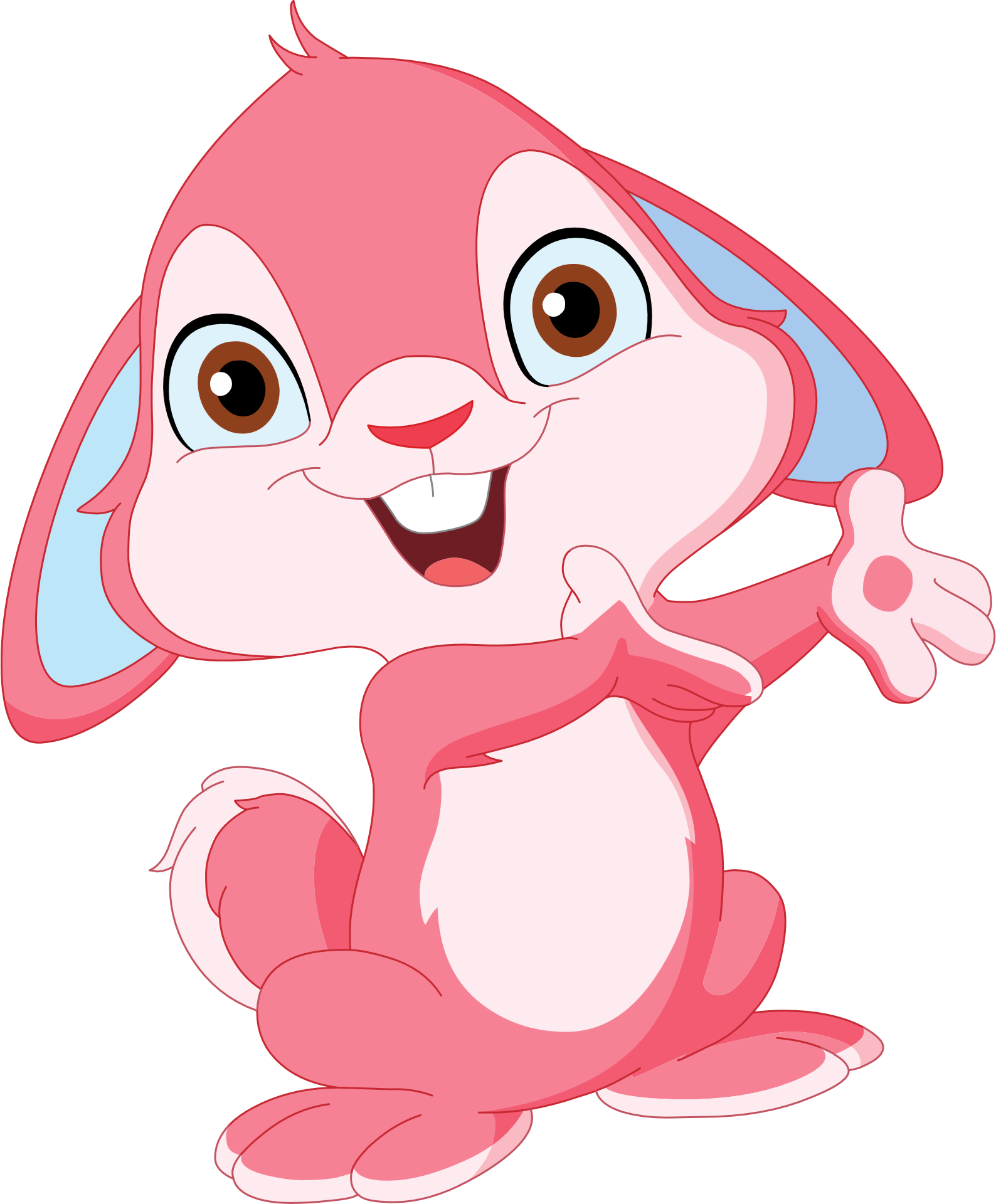 Tin-tin và Mi-tin trò chuyện với em bé thứ nhất về vật làm cho con người hạnh phúc.
Cùng tìm hiểu
3. Các em bé khác trong Công xưởng Xanh sáng chế ra những gì?
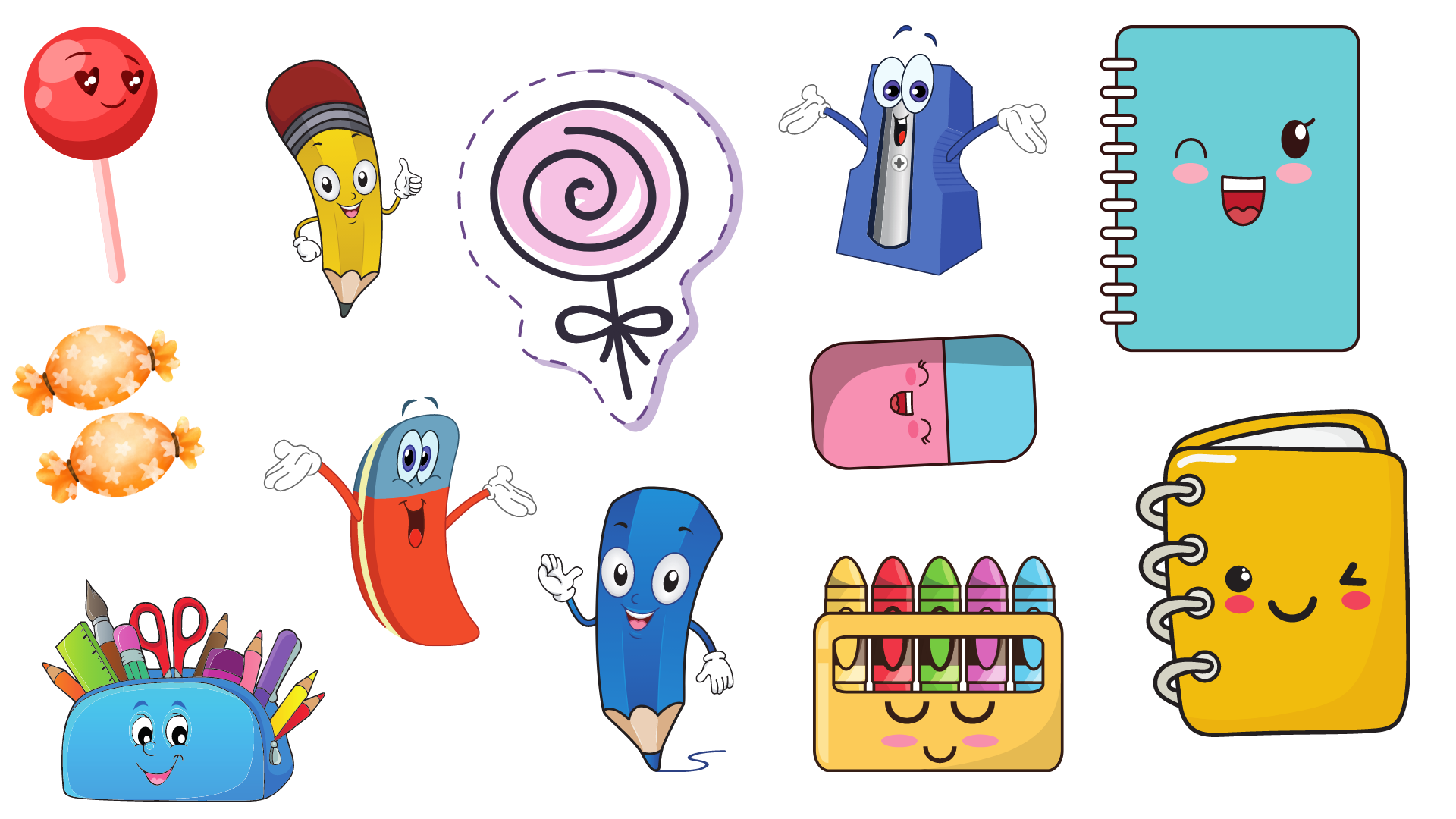 Trong công xưởng xanh:
+ Em bé thứ hai sáng chế ra ba mươi vị thuốc trường sinh
+ Em bé thứ ba sáng chế ra một thứ ánh sáng kì lạ
+ Em bé thứ tư sáng chế ra một cái máy biết bay trên không trung như một con chim
+ Em bé thứ năm sáng chế ra cáimáy biết dò tìm kho báu trên Mặt Trăng.
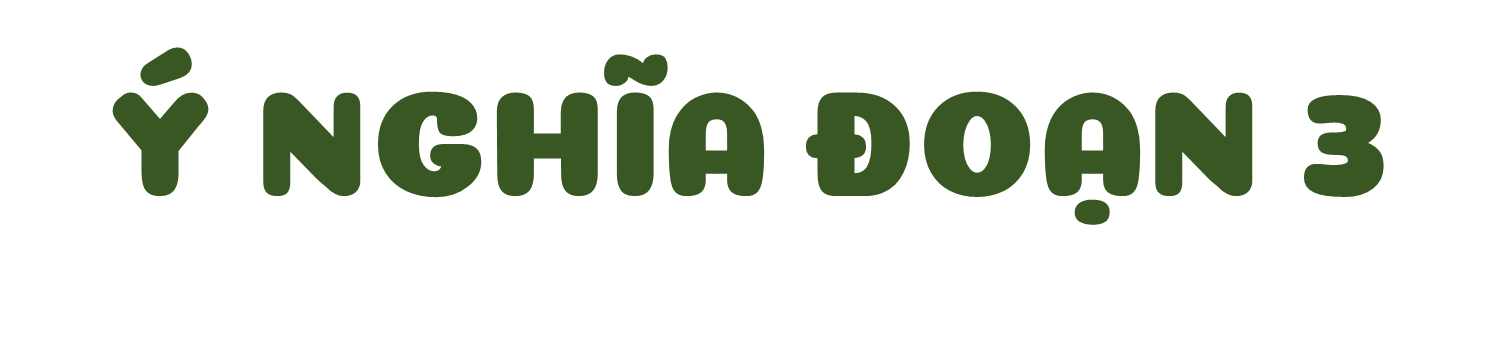 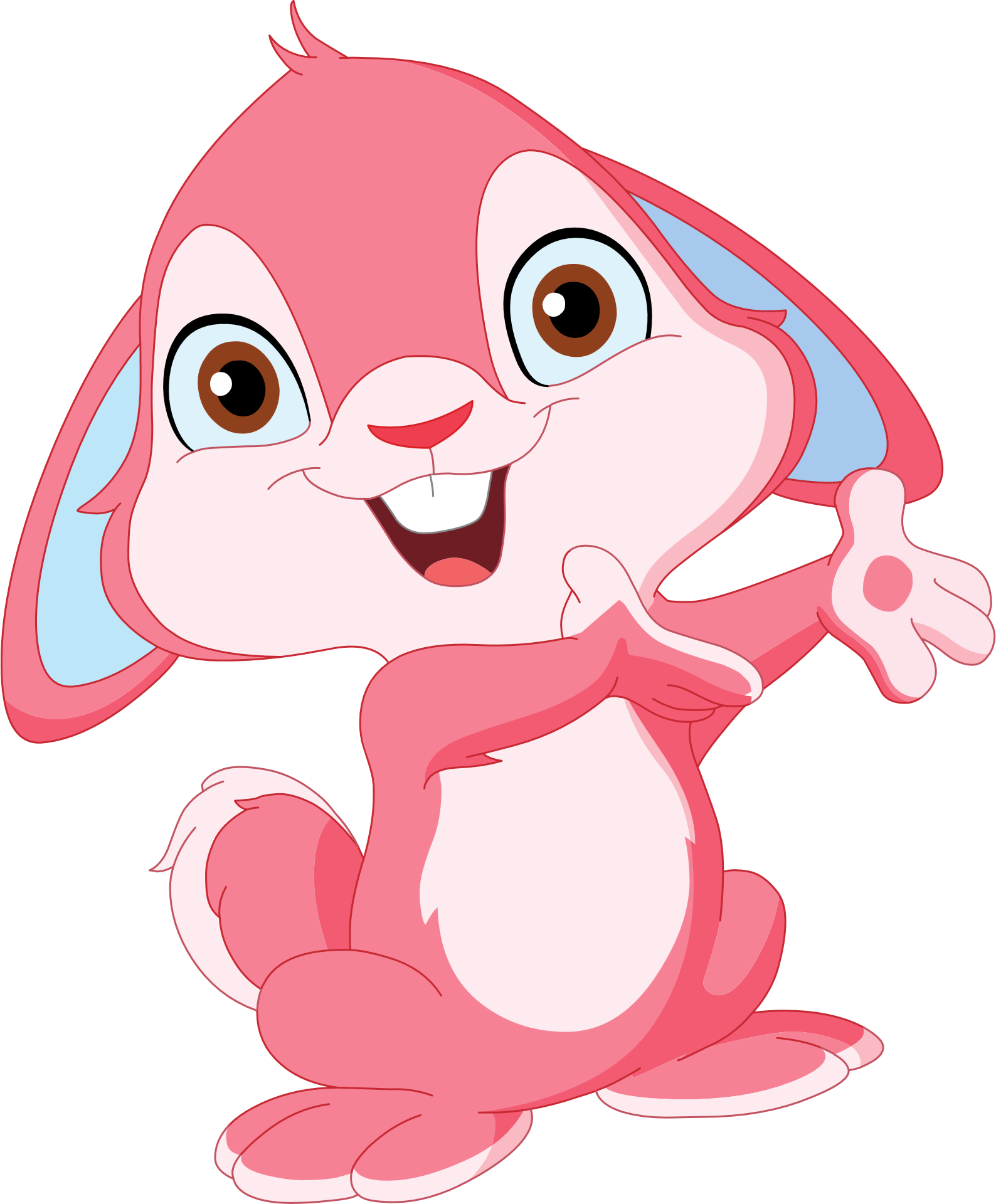 Kết quả sáng chế của các em bé khác trong công xưởng xanh.
Cùng tìm hiểu
4. Mỗi phát minh ấy thể hiện ước mơ gì của con người?
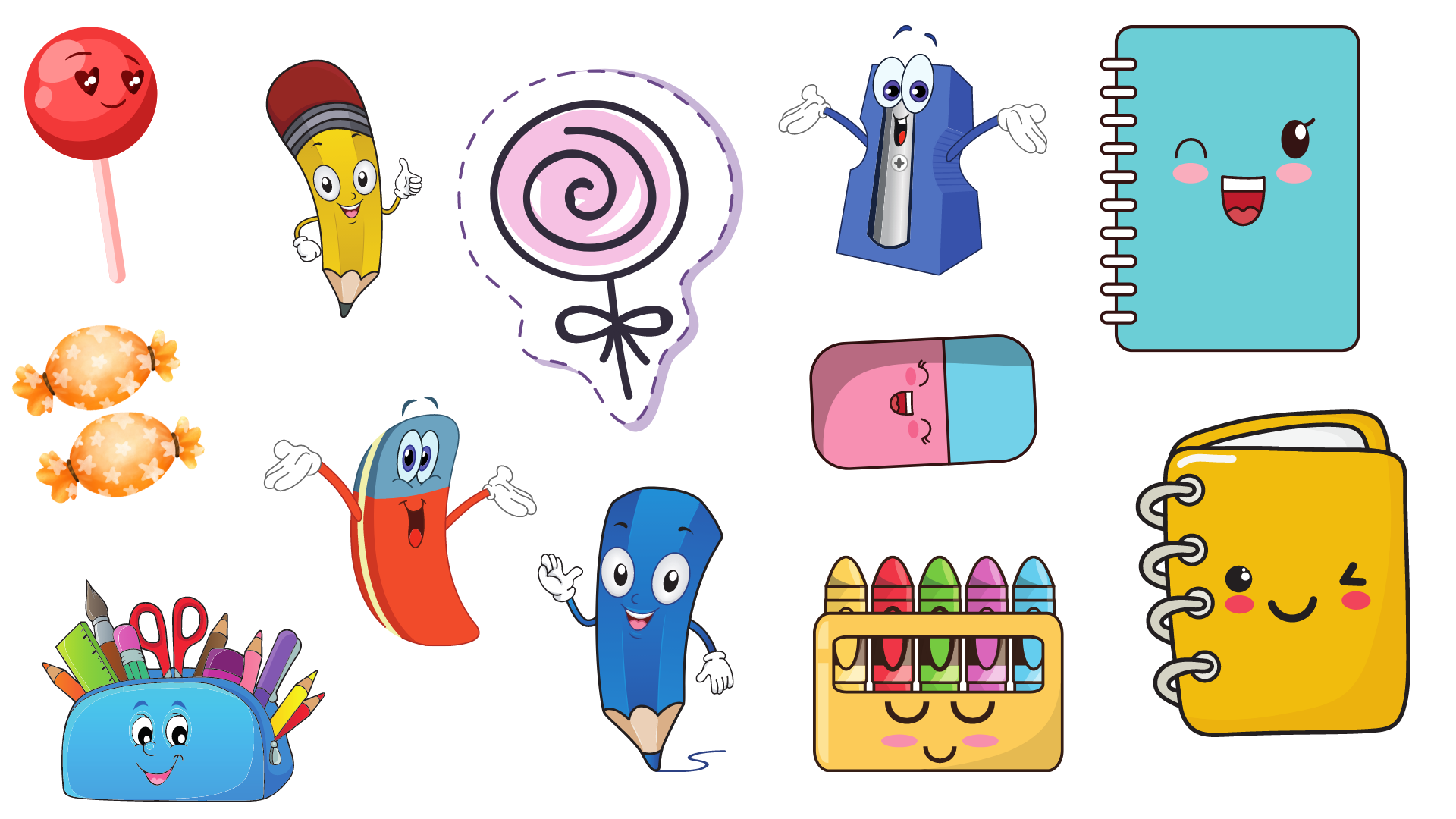 Mỗi phát minh ấy thể hiện ước mơ của con người, mong muốn được sống lâu và hạnh phúc, cuộc sống ngày càng tốt đẹp hơn.
Nội dung bài học
Cuộc trò chuyện của Tin-tin và Mi-tin với những người bạn sắp ra đời trong công xưởng xanh.
Ý nghĩa bài học
Thể hiện mong ước thay đổi thế giới qua những phát minh, sáng chế giúp cuộc sống con người hạnh phúc
Luyện đọc lại
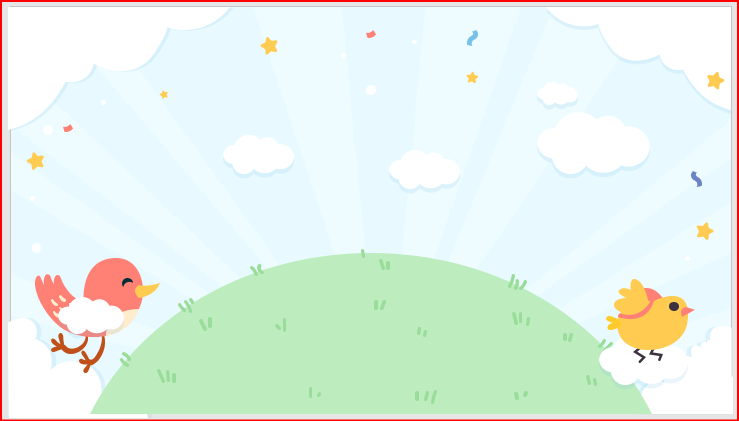 đọc lại đoạn từ “Công xưởng xanh” đến “Có chứ! Nó đâu?”
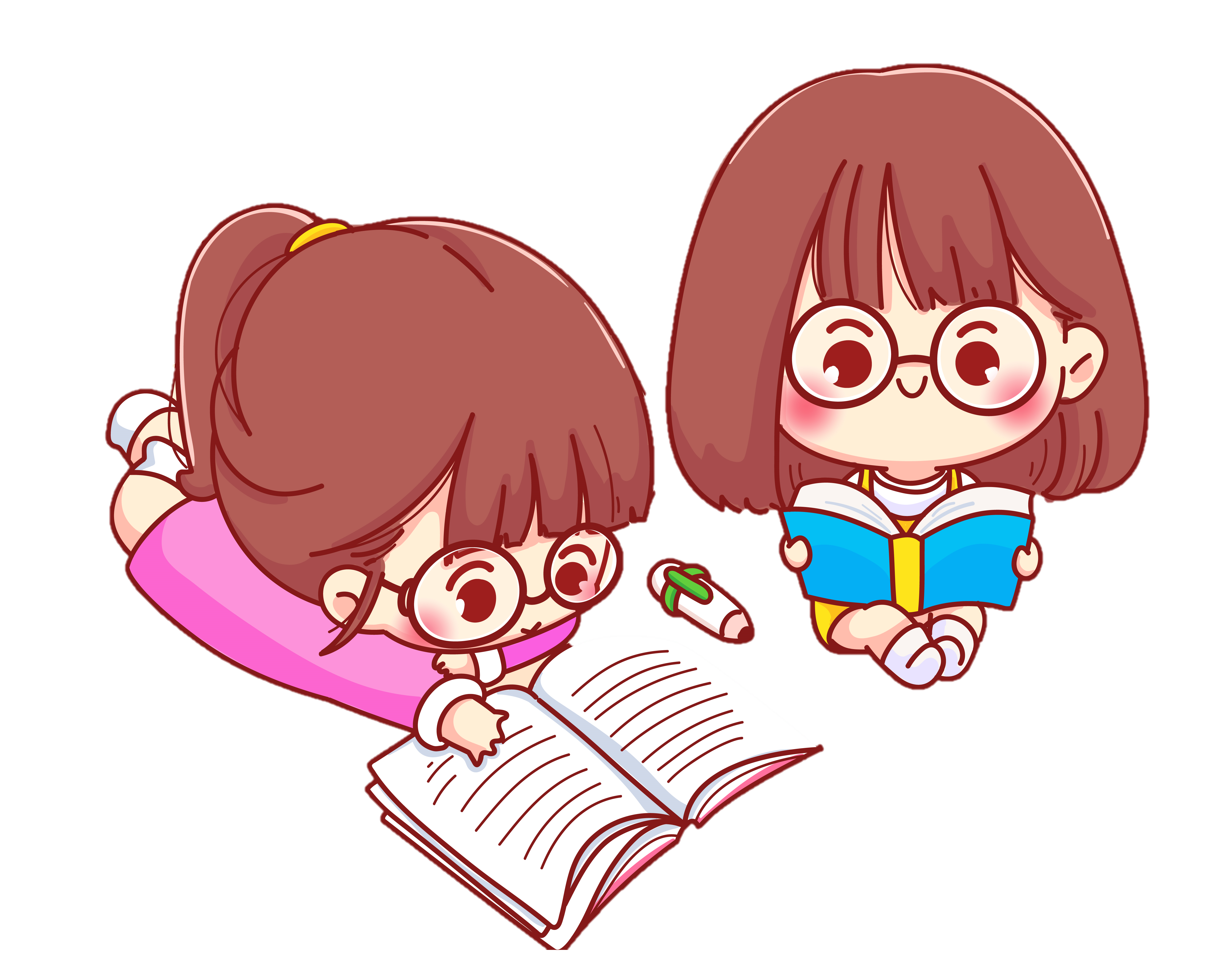 Giọng đọc
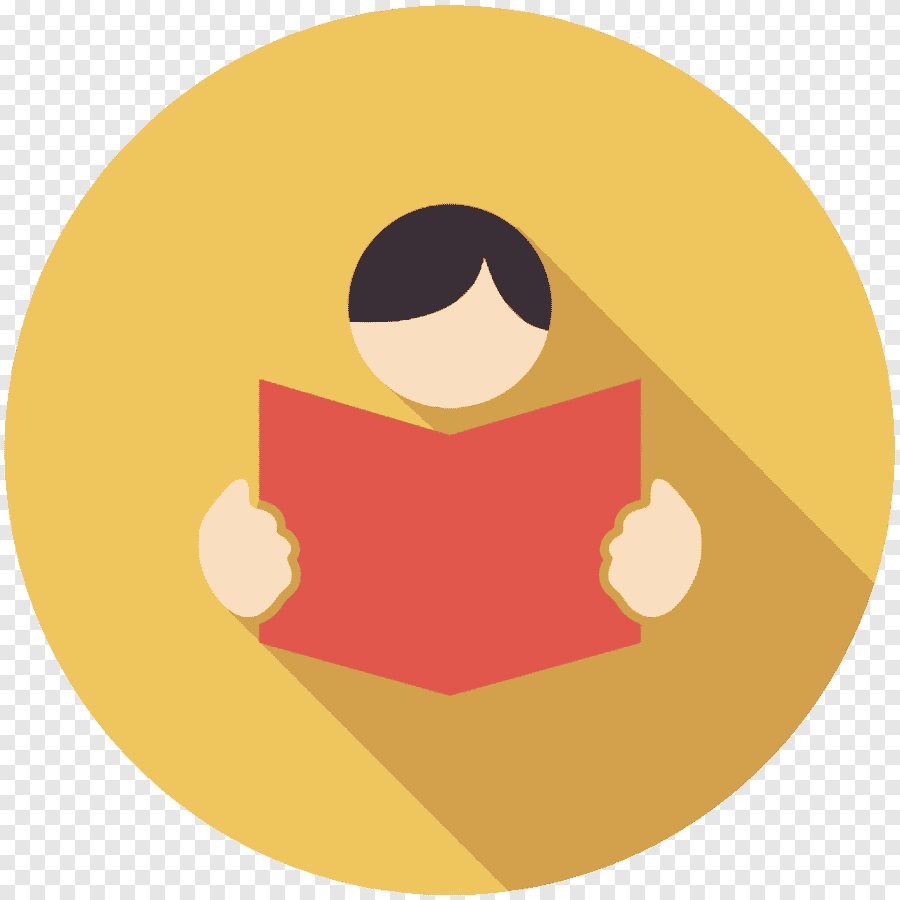 Giọng người dẫn chuyện thong thả
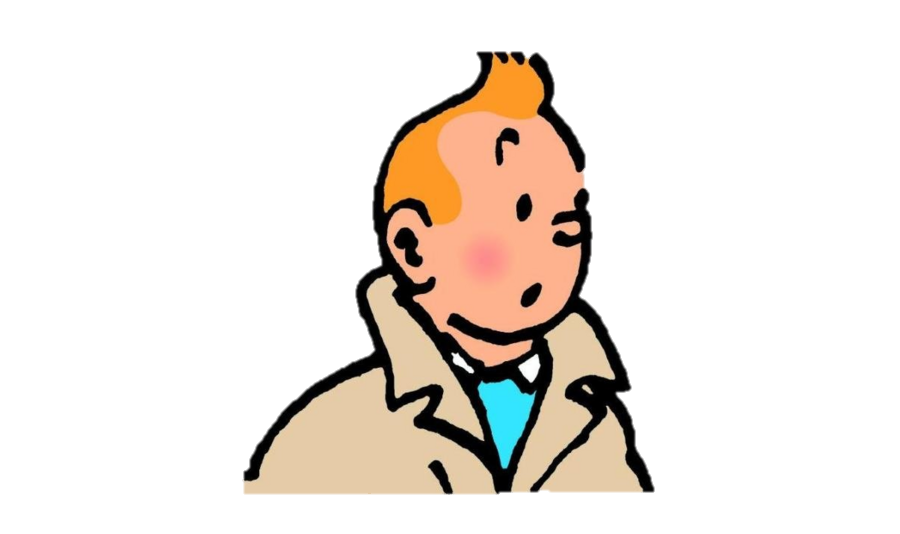 Giọng Tin-tin, Mi-tin thể hiện sự tò mò, ngạc nhiên
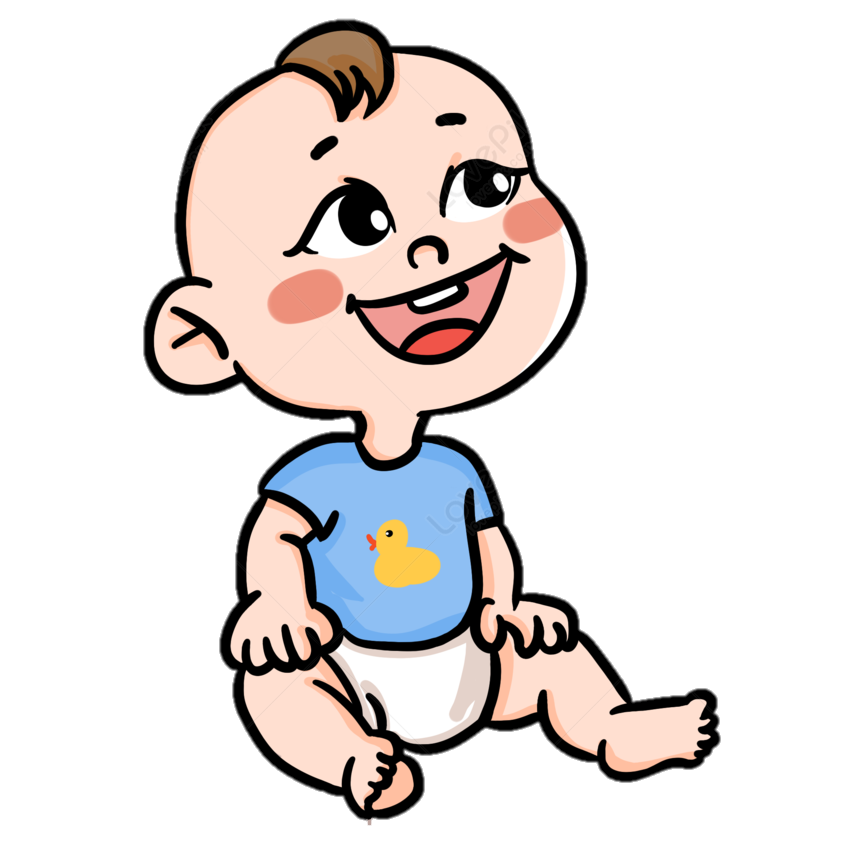 Giọng em bé thứ nhất: thể hiện niềm tự hào
LUYỆN ĐỌC LẠI
Tin-tin://                 – Cậu đang làm gì/ với đôi cánh xanh ấy?//
Em bé thứ nhất:// – Mình sẽ dùng nó/ vào việc sáng chế/ trên Trái Đất.//
Tin-tin://                 – Cậu sáng chế cái gì?//
Em bé thứ nhất:// – Khi nào ra đời,/ mình sẽ chế ra một vật/ làm cho con người hạnh phúc.//
Mi-tin://                  – Vật đó ăn ngon chứ?// Nó có ồn ào không?//
Em bé thứ nhất://  – Không đâu,/ chẳng ồn ào gì cả.// Mình chế sắp xong rồi,/ cậu có muốn xem không?
Tin-tin://                 – Có chứ!// Nó đâu?//
LUYỆN ĐỌC TRONG NHÓM
Tiêu chí đánh giá
1. Đọc đúng.
2. Đọc to, rõ.
3. Đọc ngắt, nghỉ đúng chỗ.
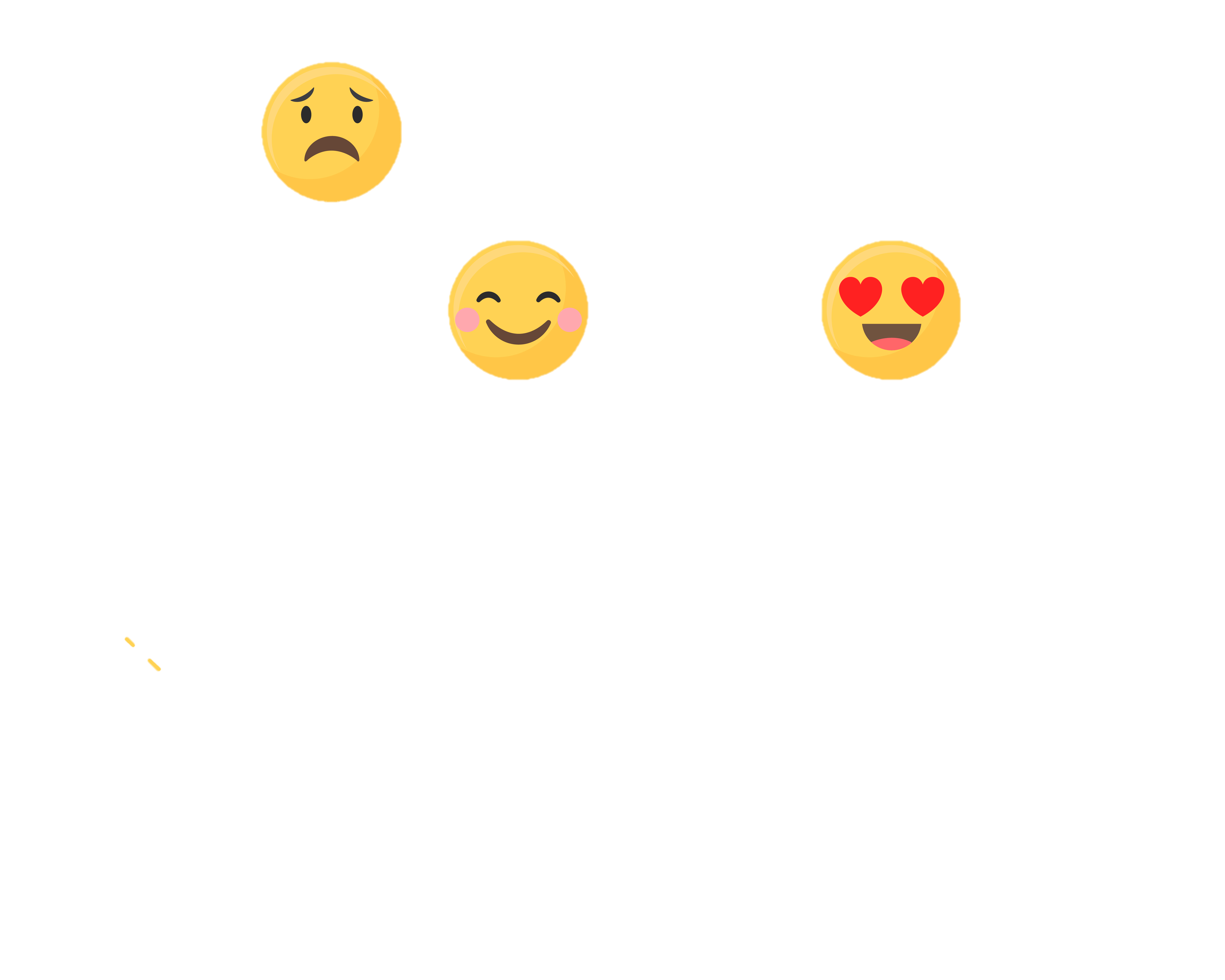 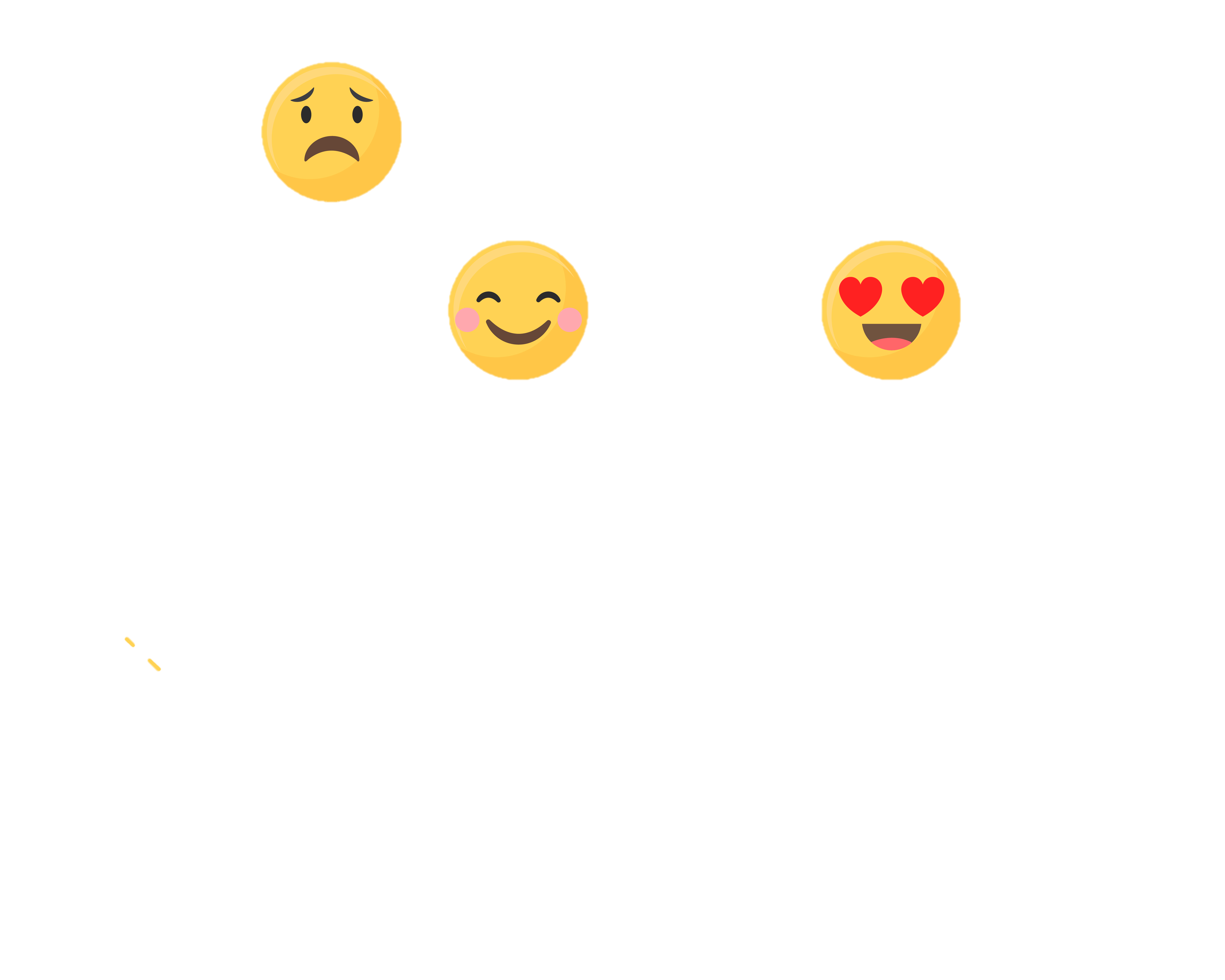 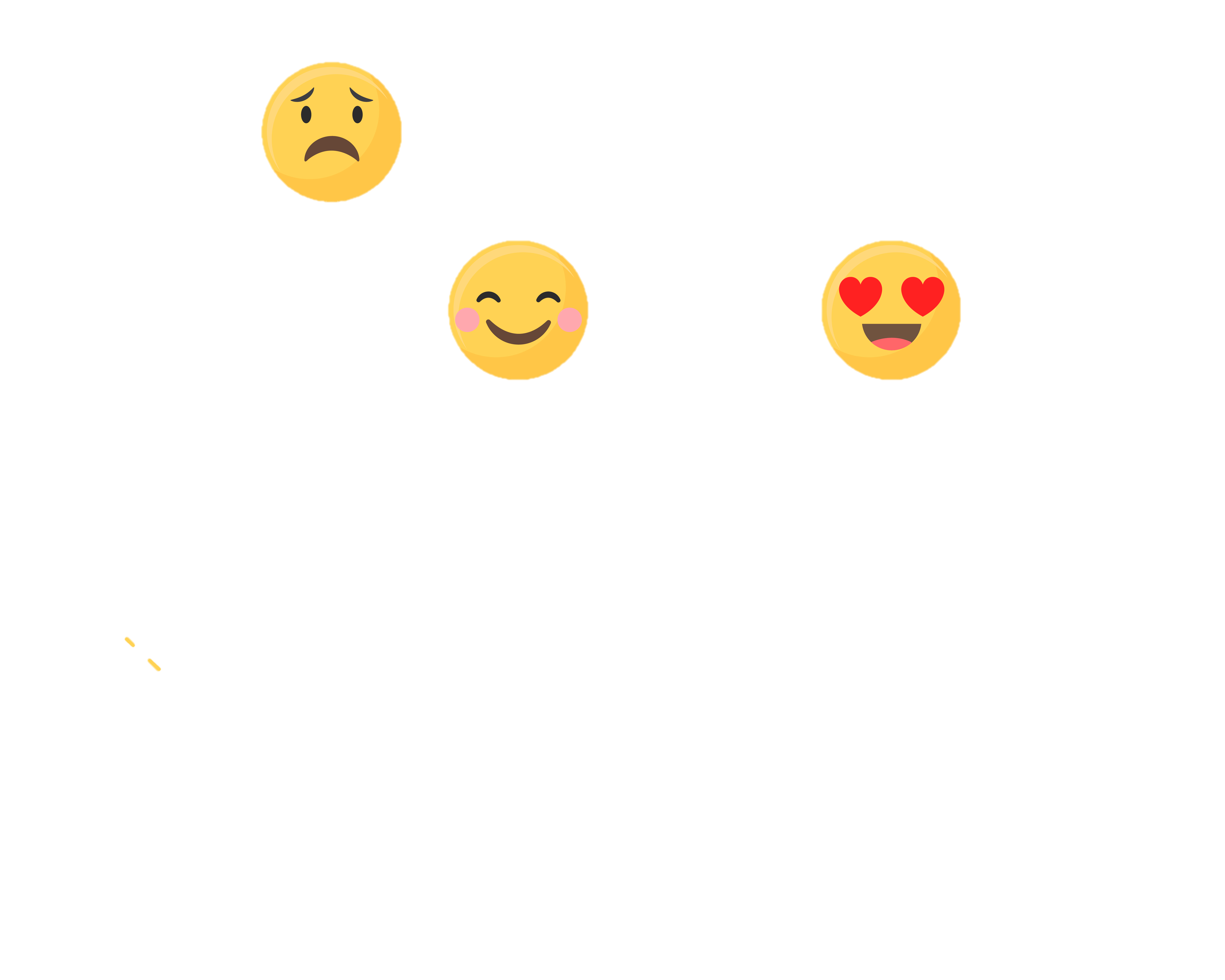 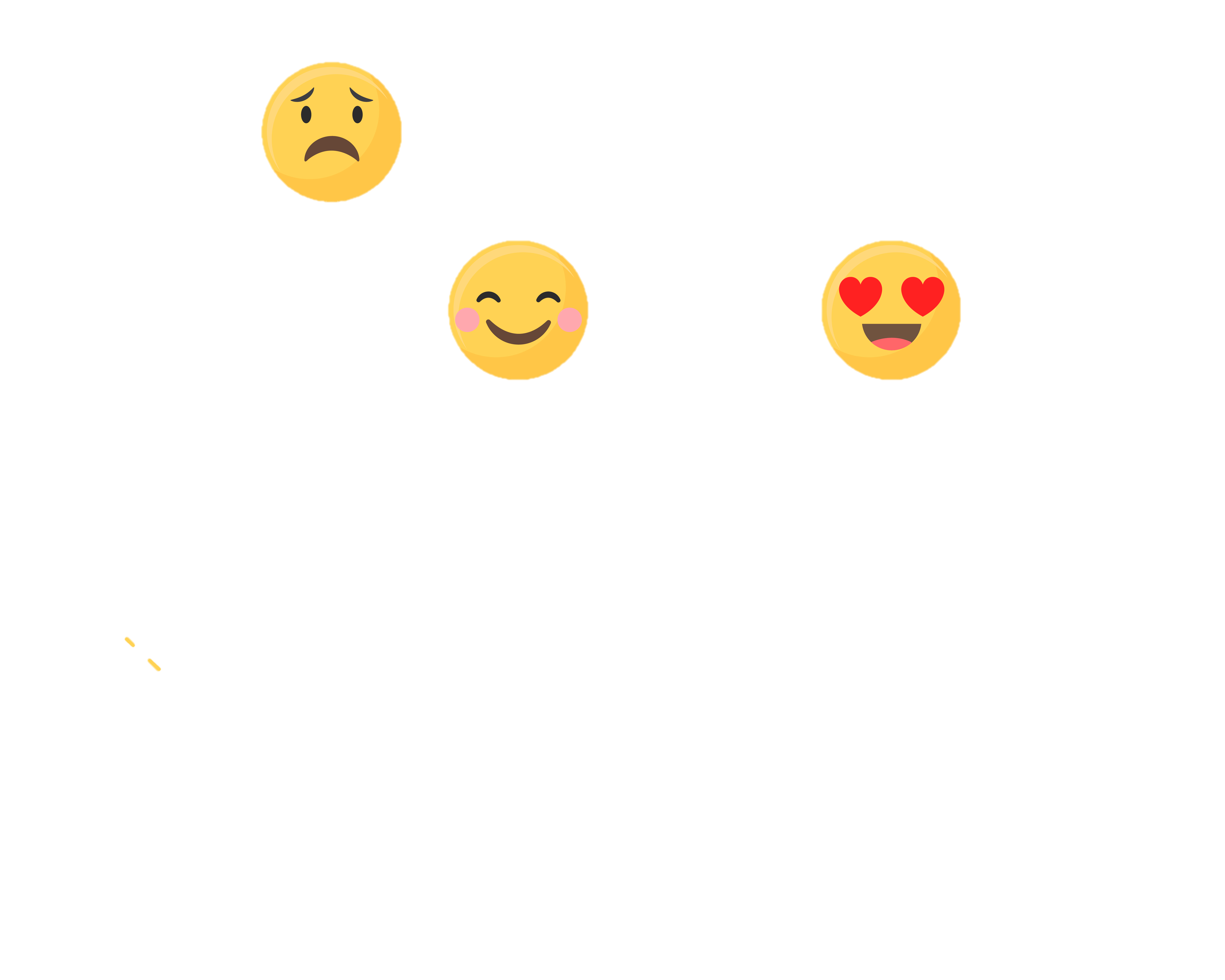 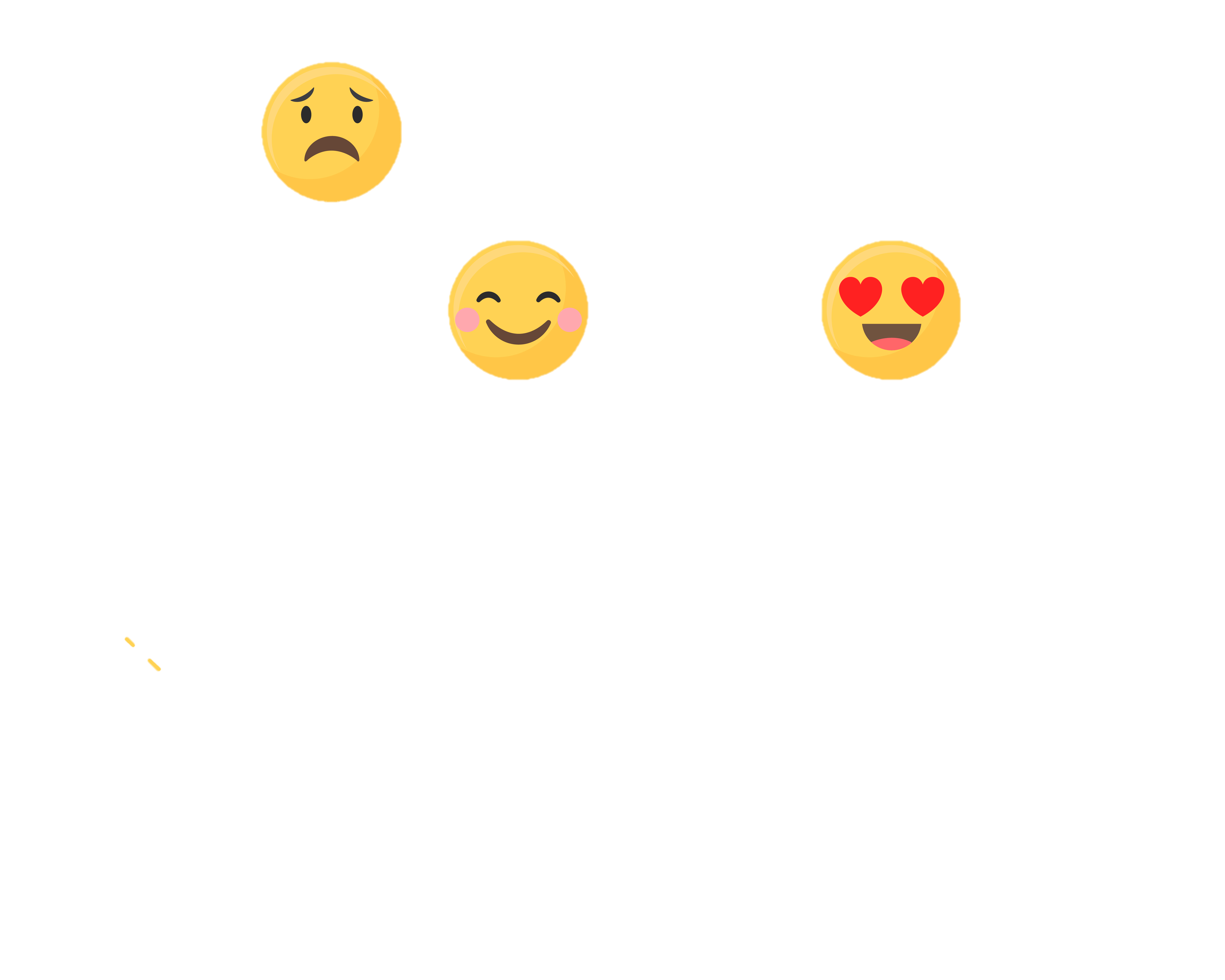 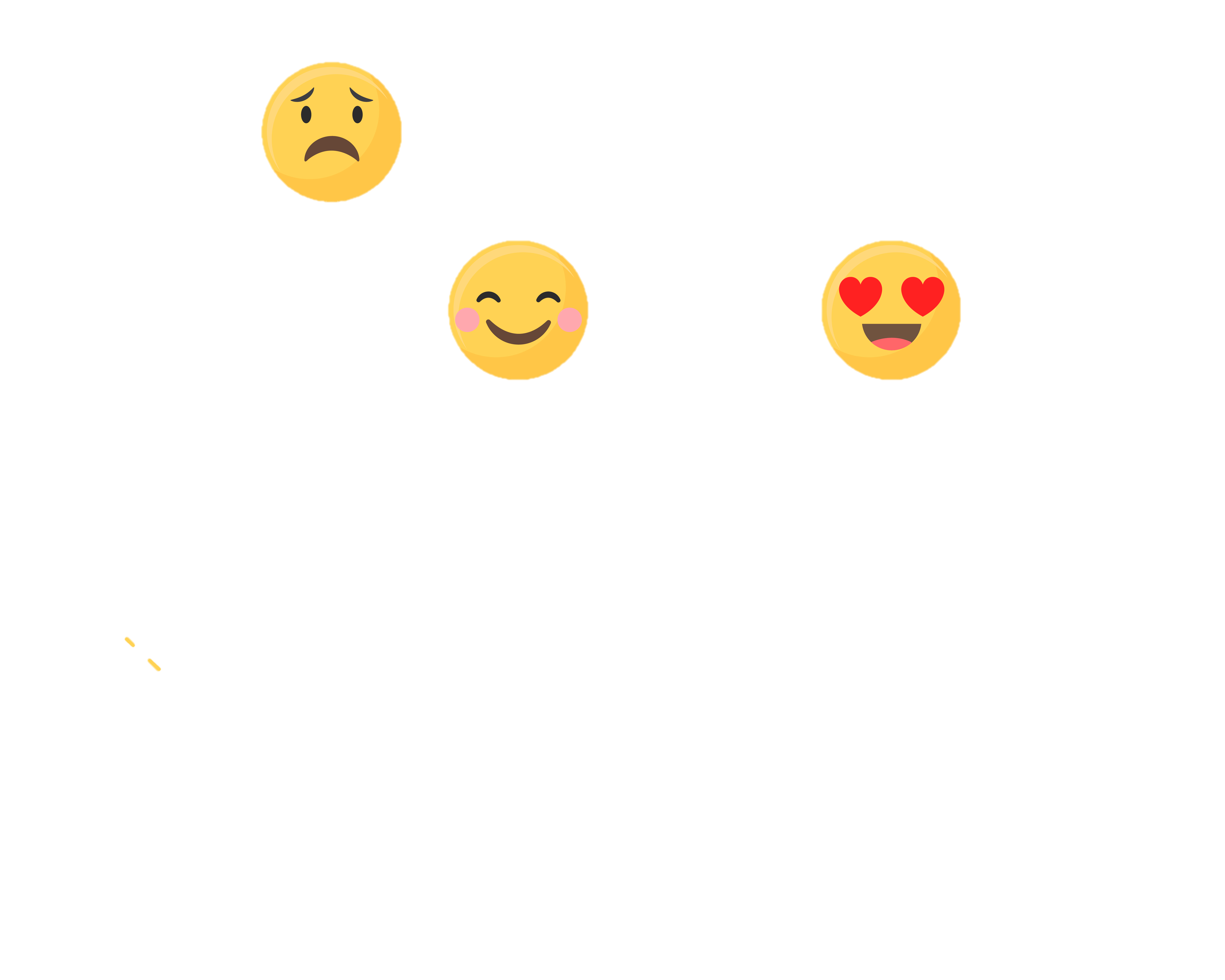 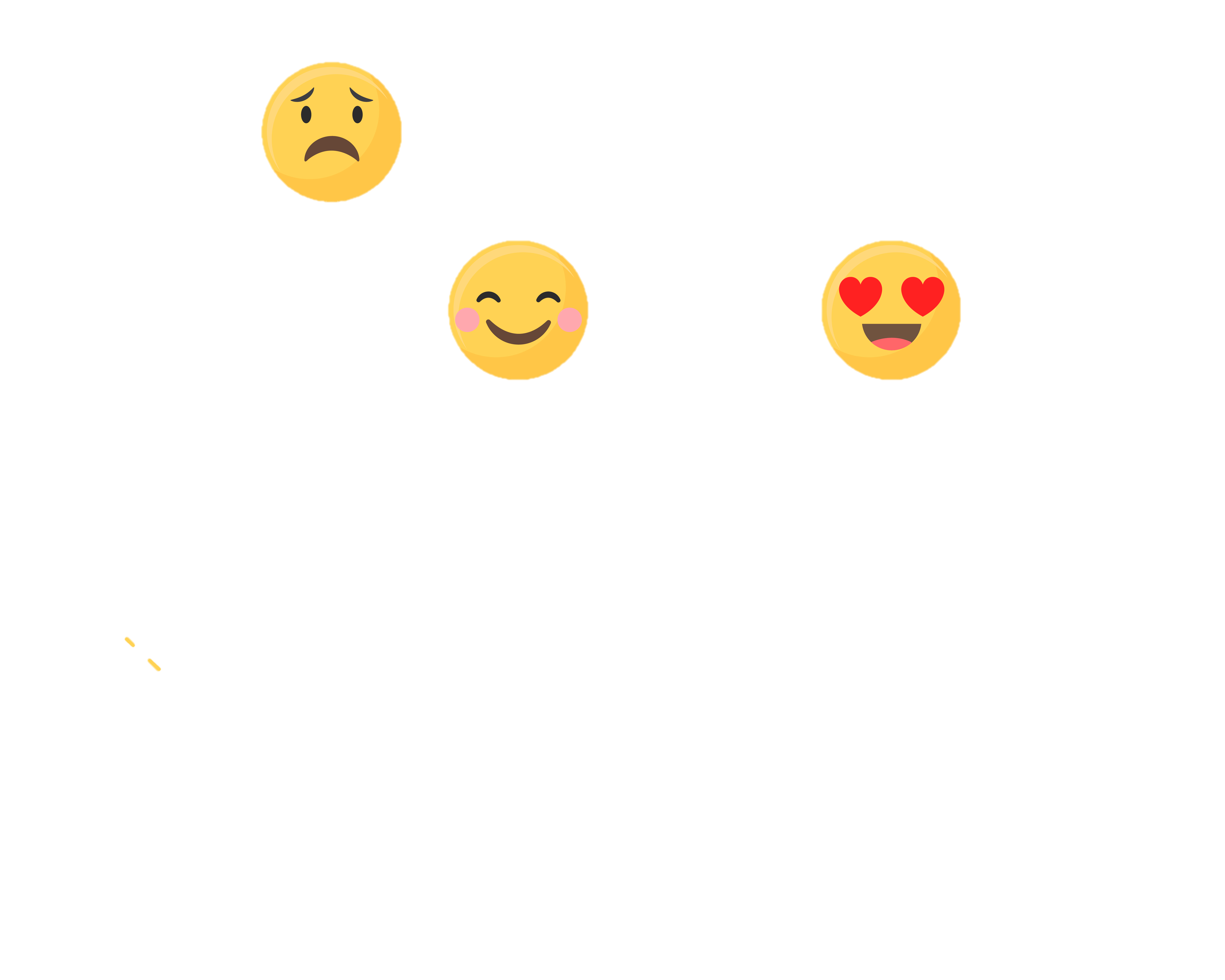 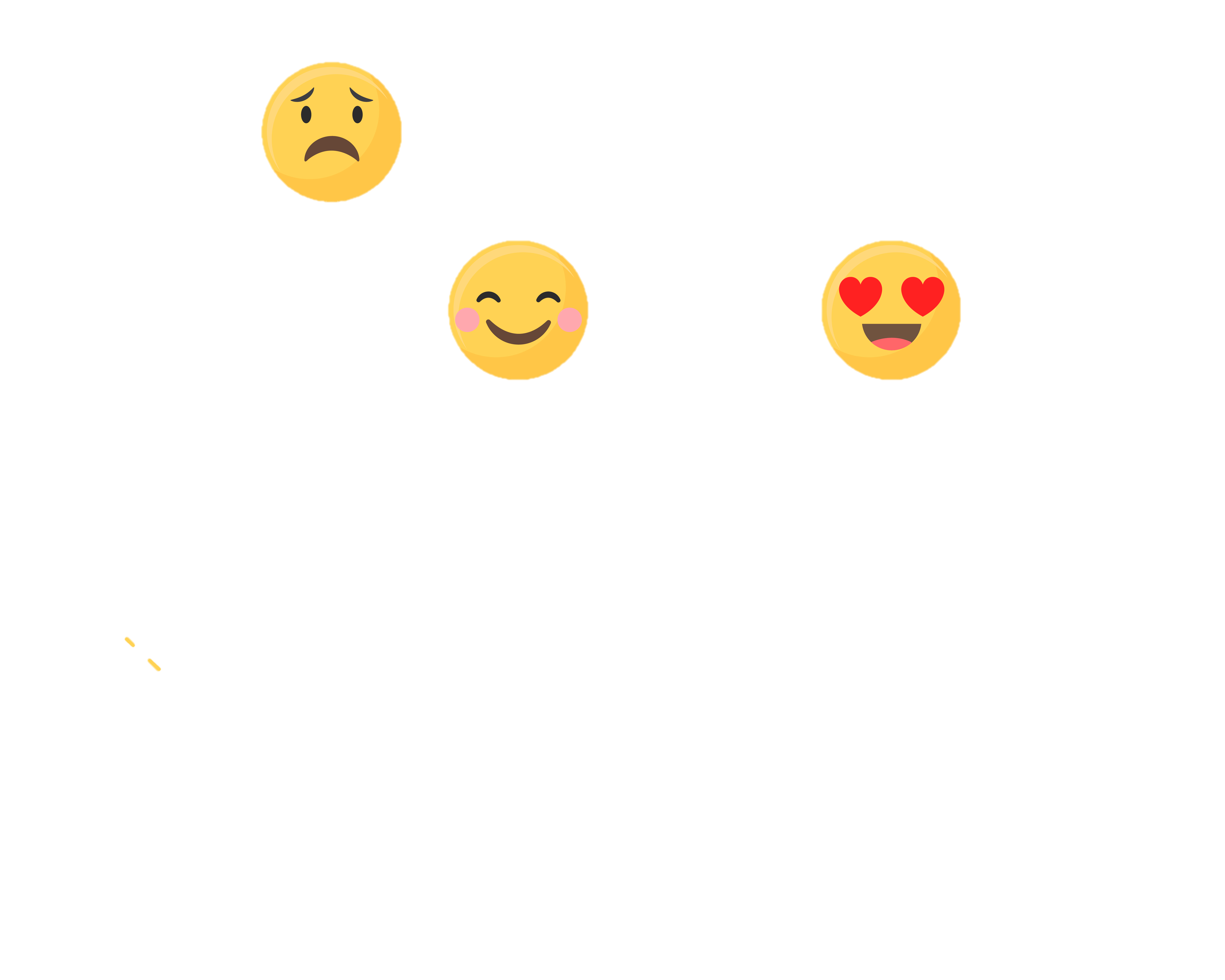 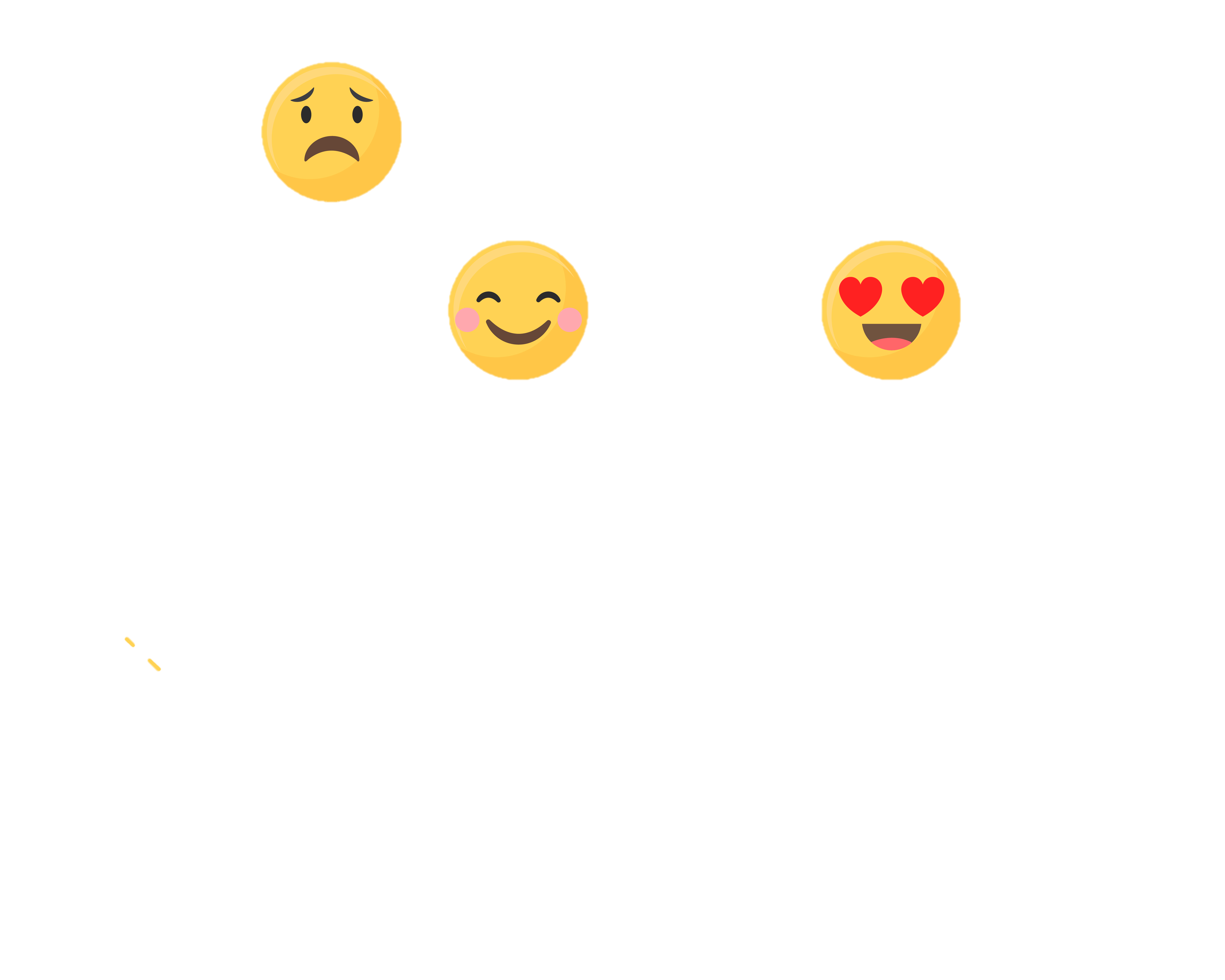 LUYỆN ĐỌC TRước lớp
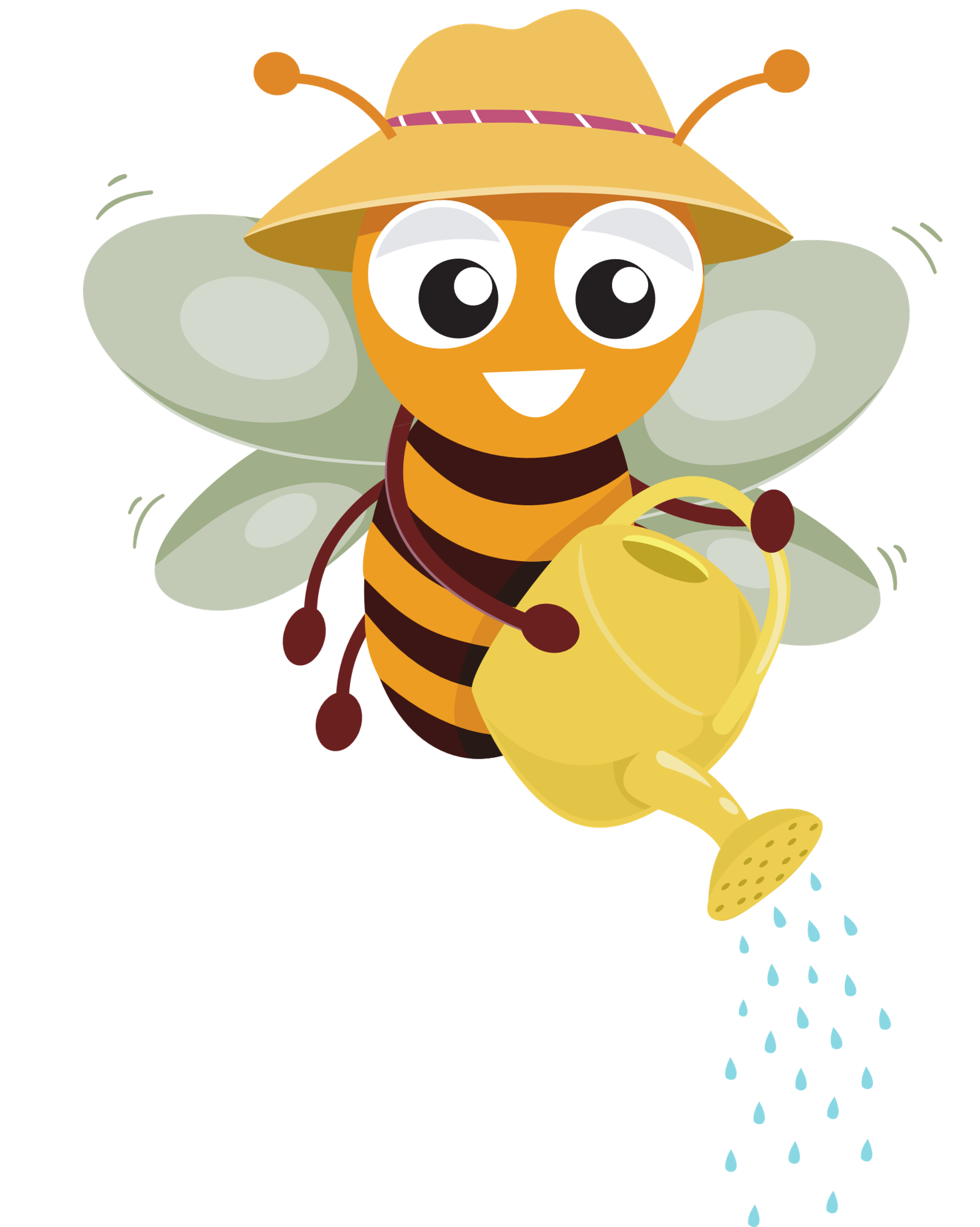 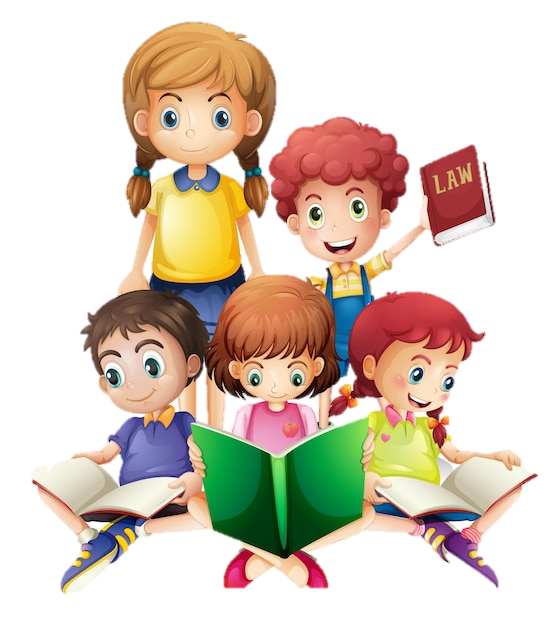 1. Đọc đúng
Tiêu chí đánh giá
2. Đọc to, rõ
3. Đọc ngắt, nghỉ đúng nhịp
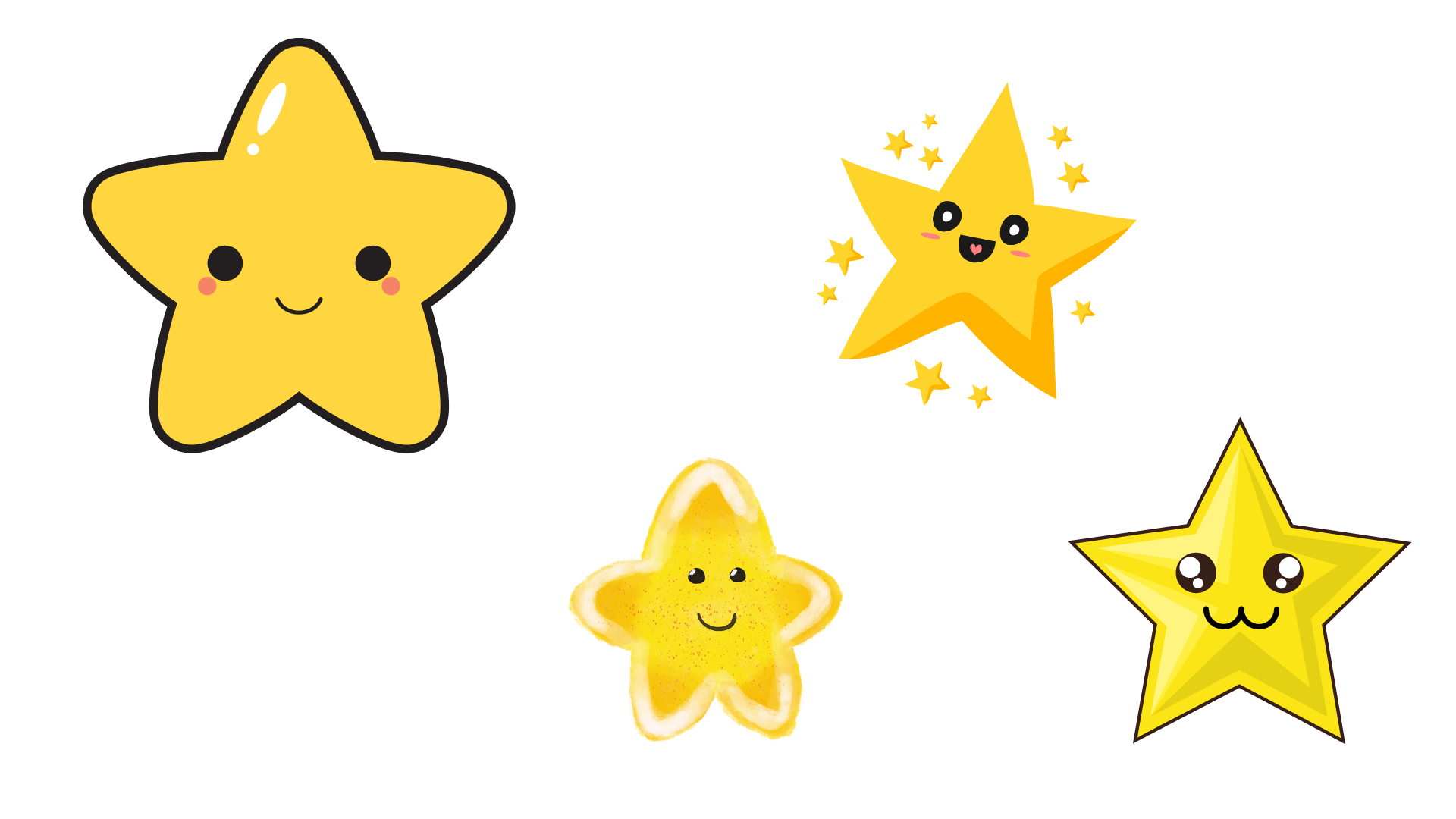 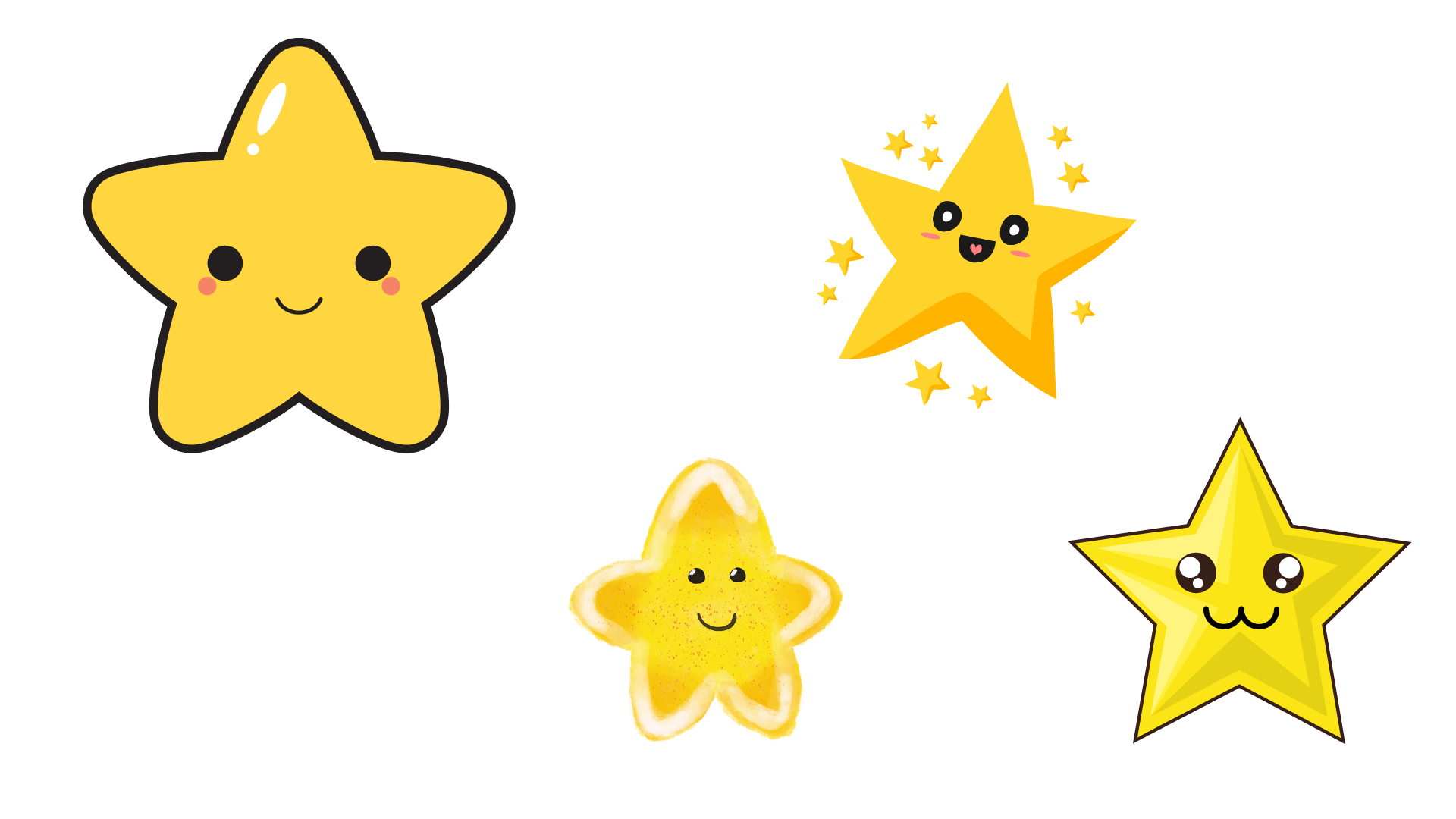 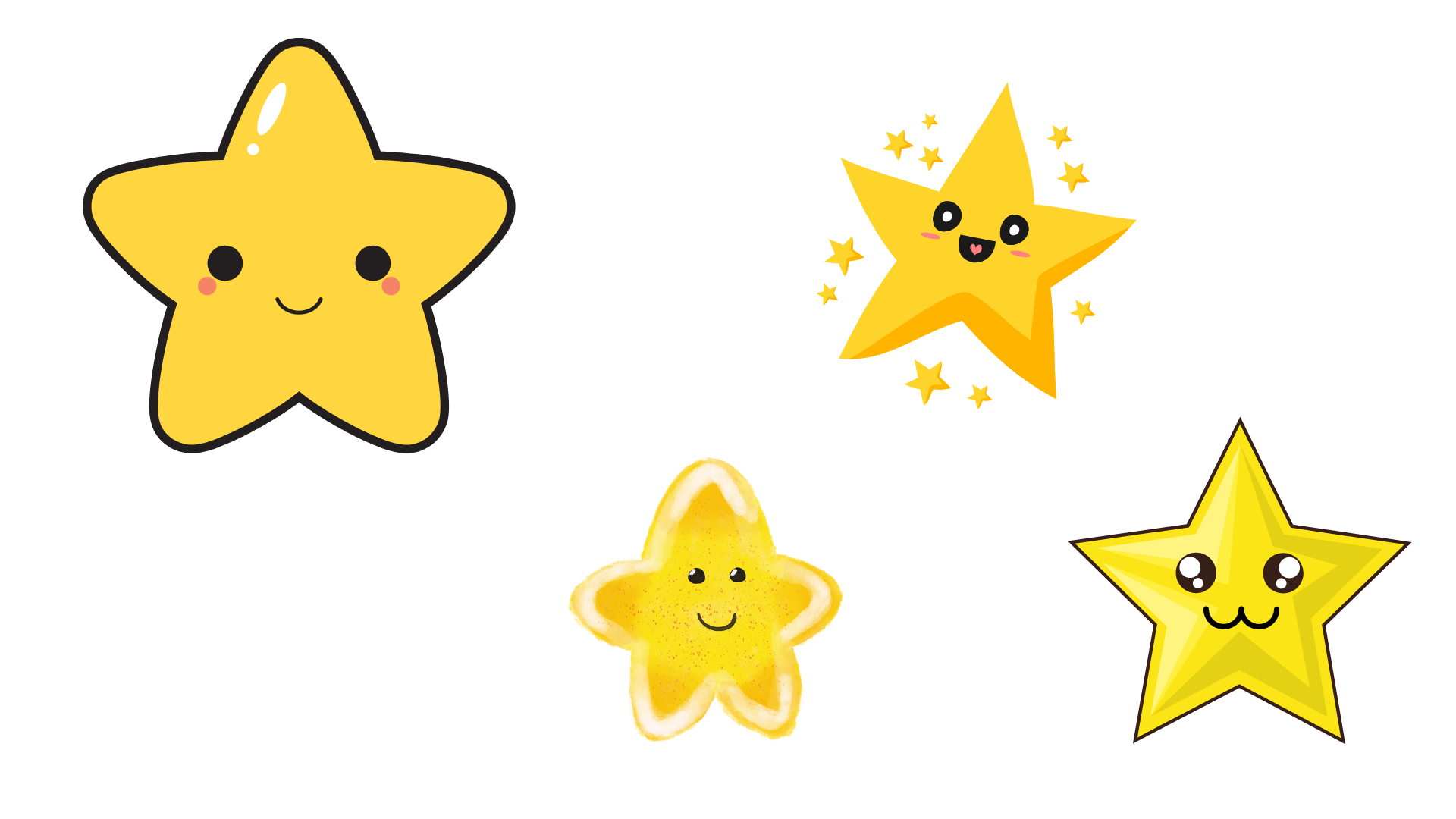 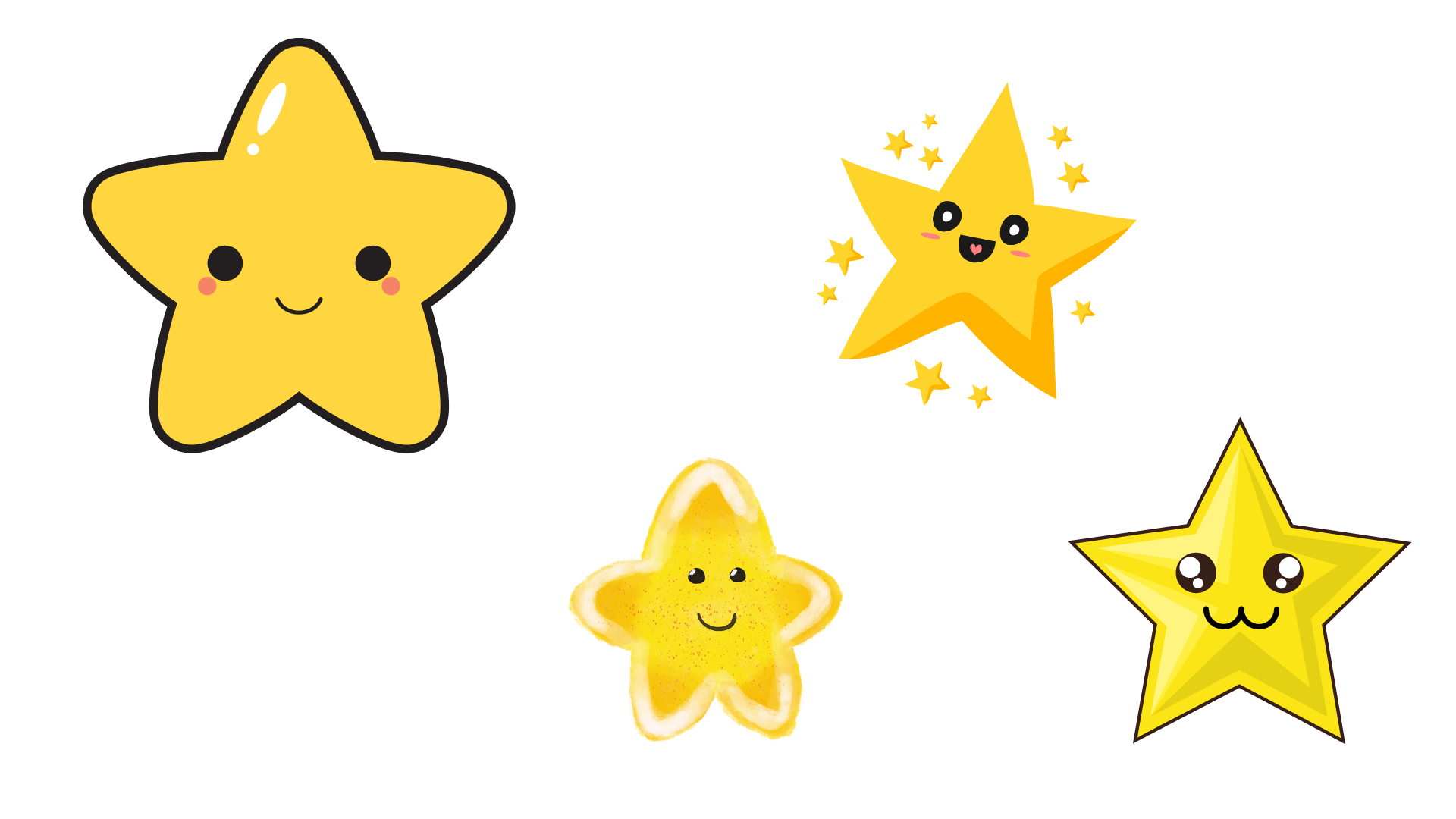 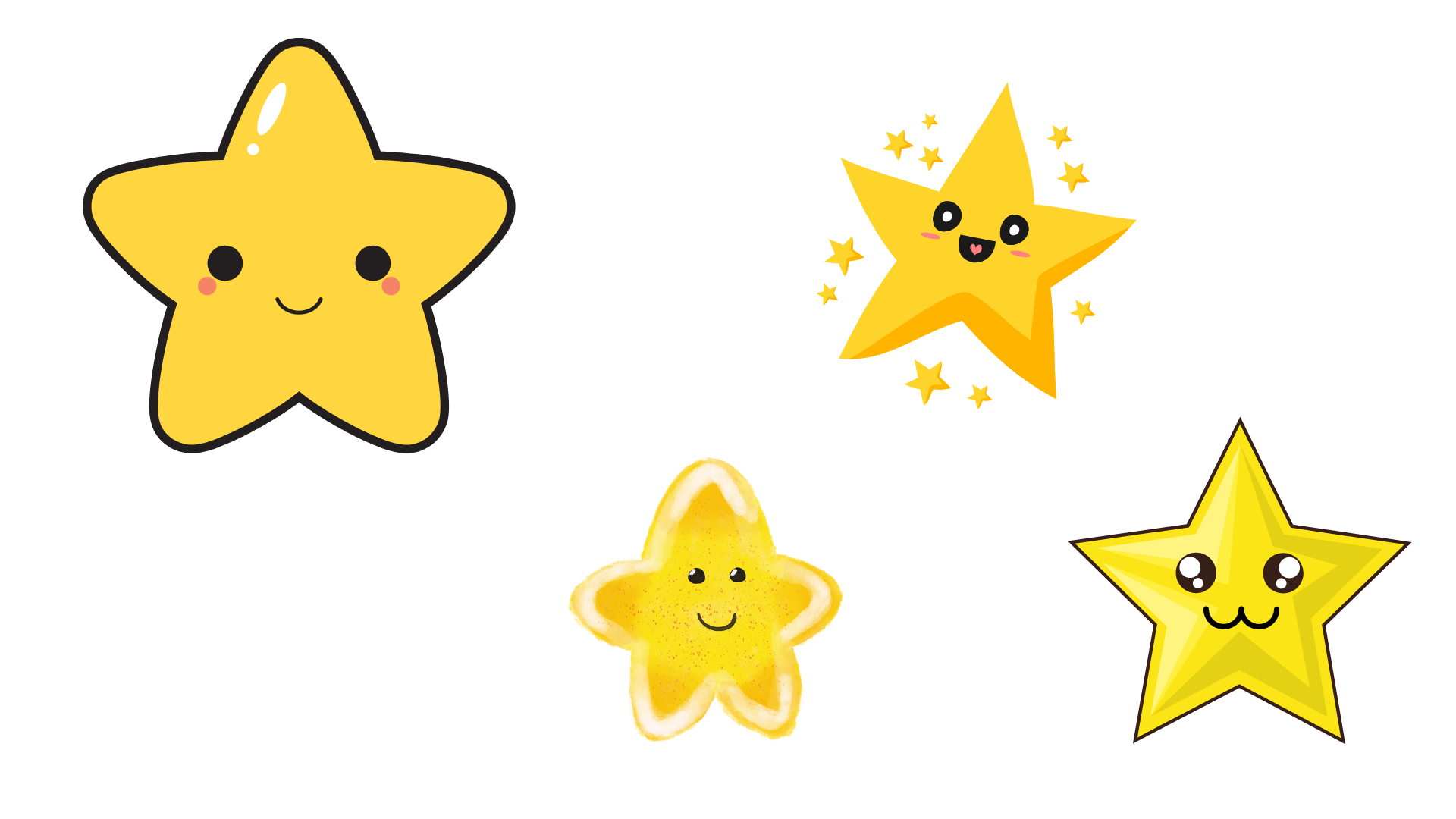 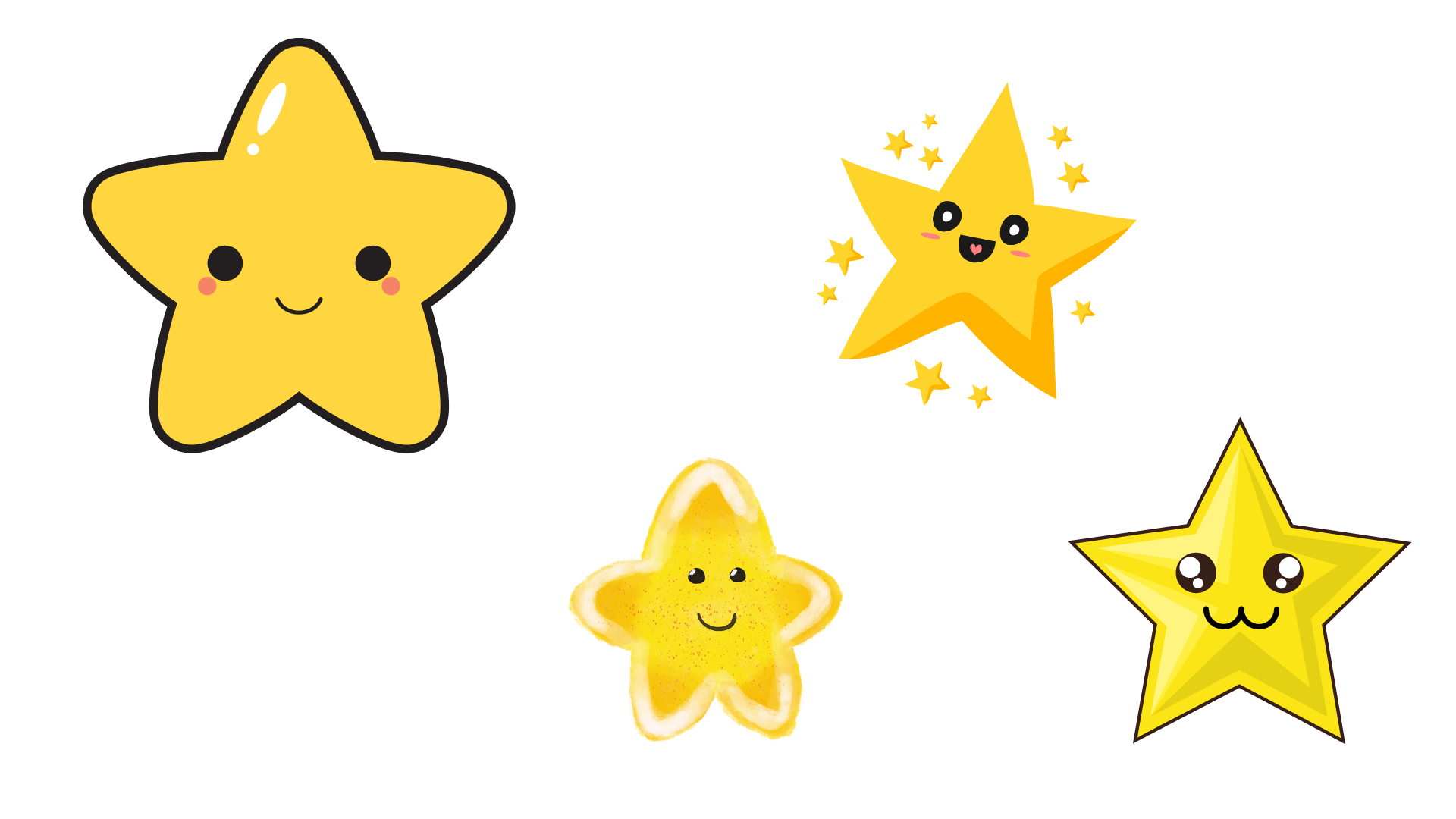 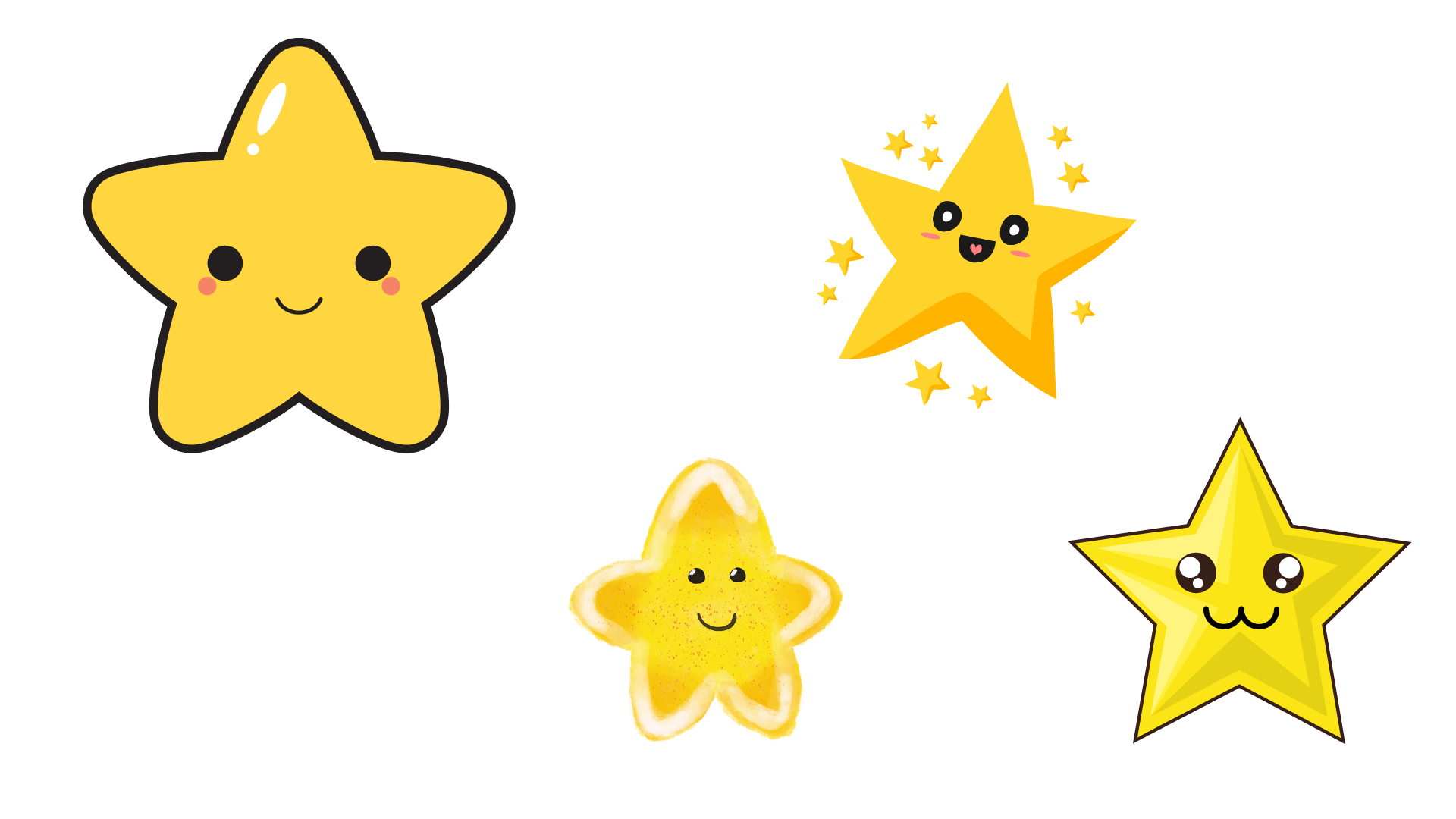 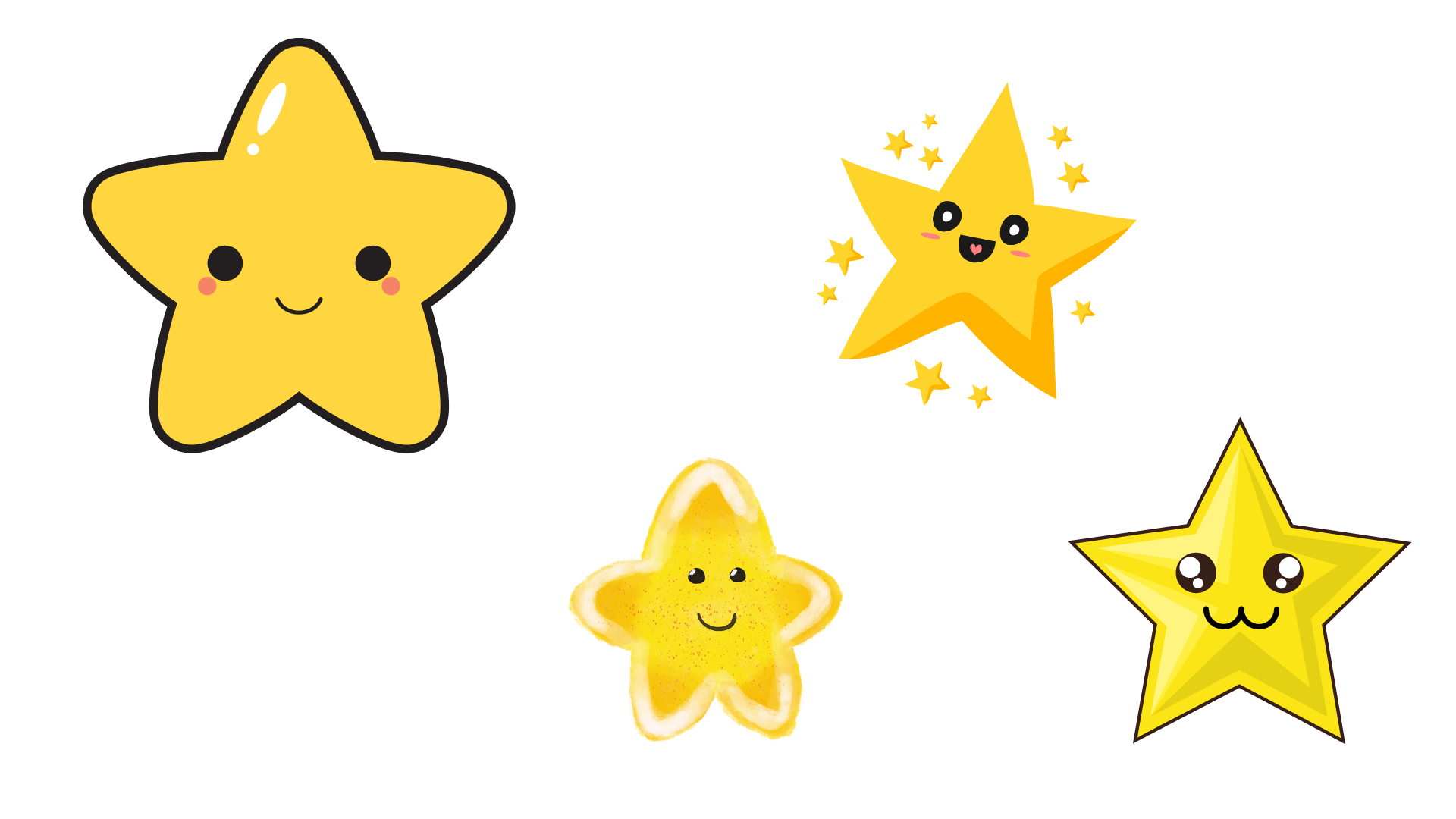 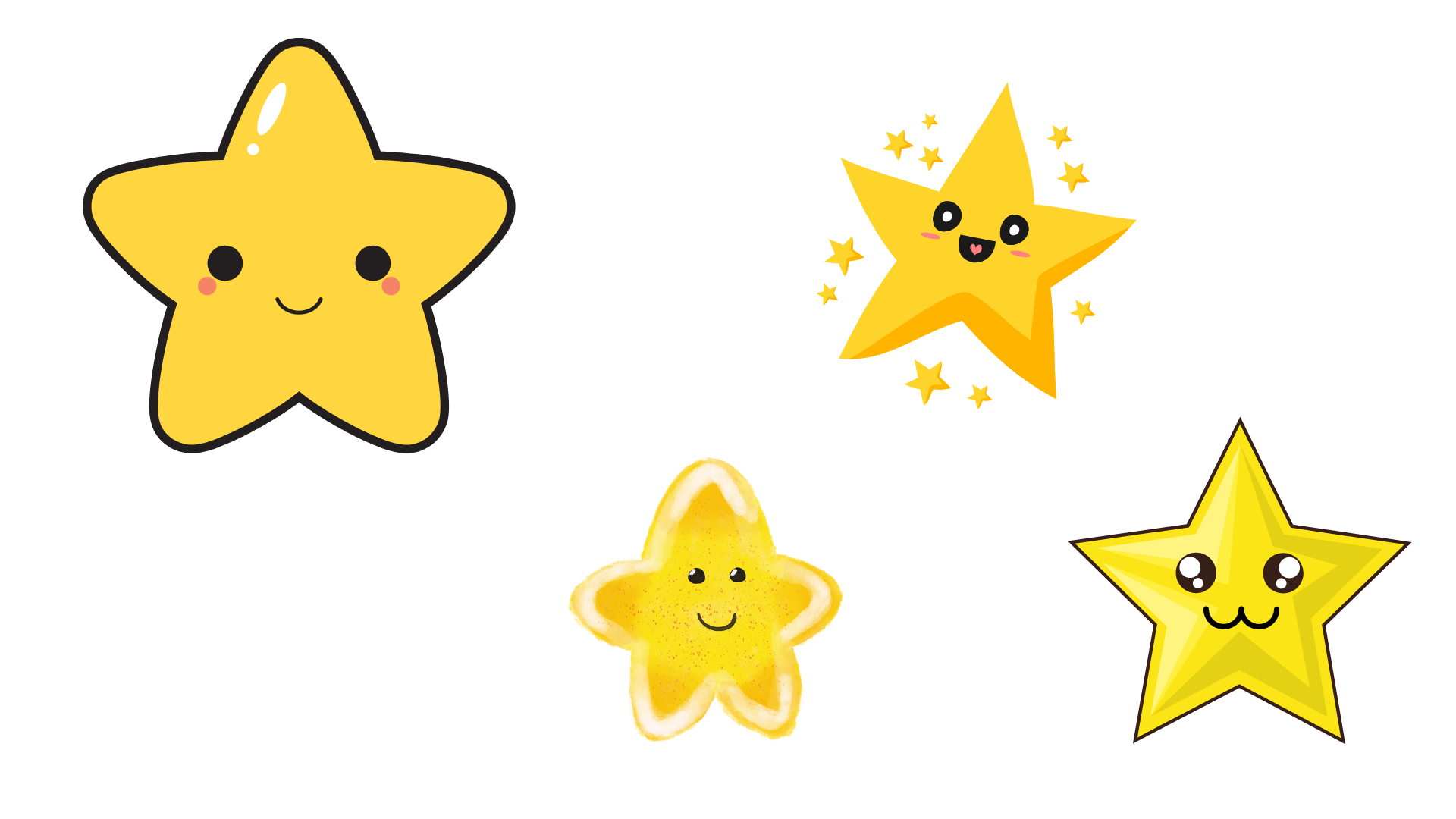 Phân vai đọc lại đoạn kịch.
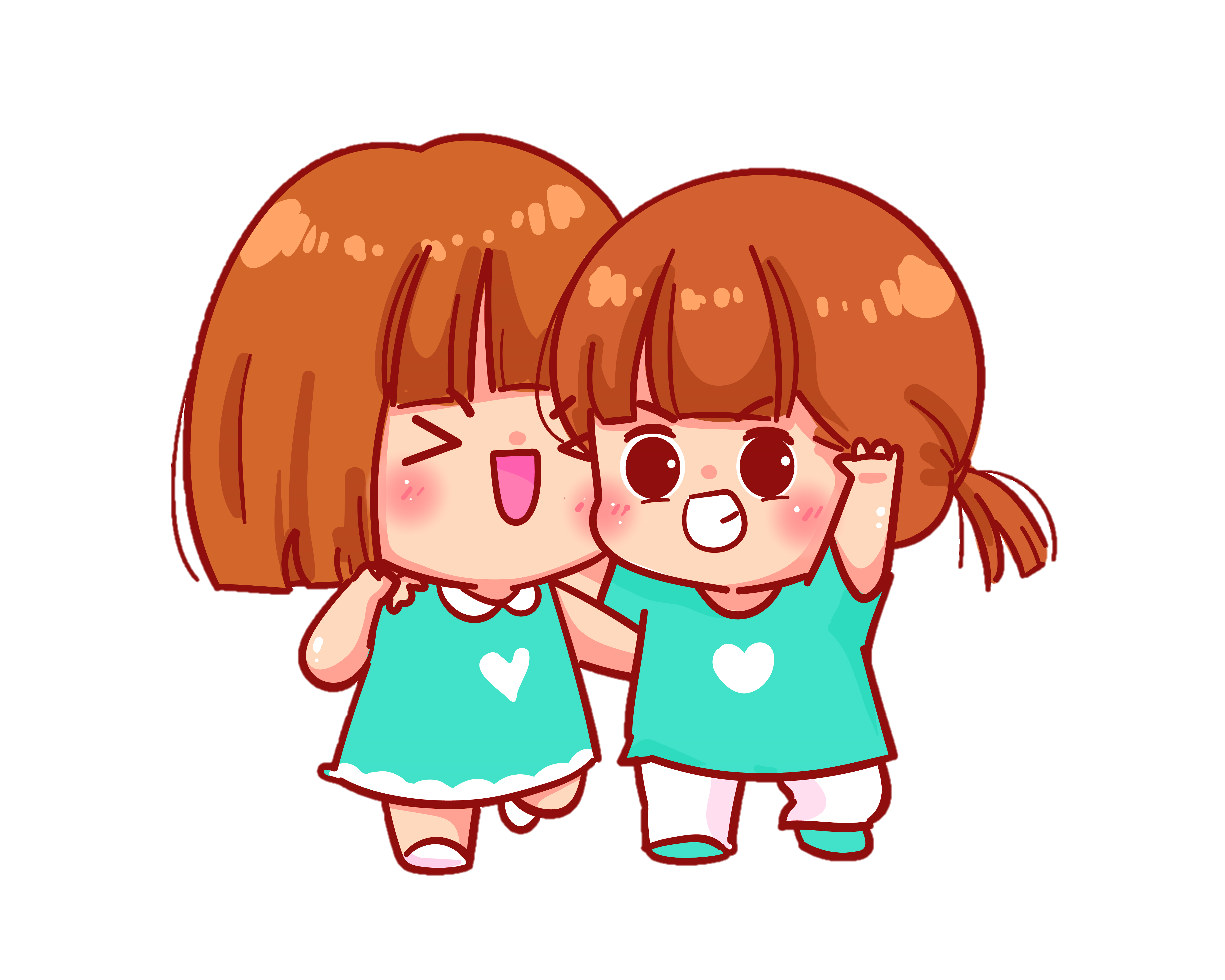 Chúc các em học tốt!